第二屆台灣菜說菜競賽
時間：105年03月23日
地點：致毅樓(B棟)中庭
主辦單位：餐旅管理學系
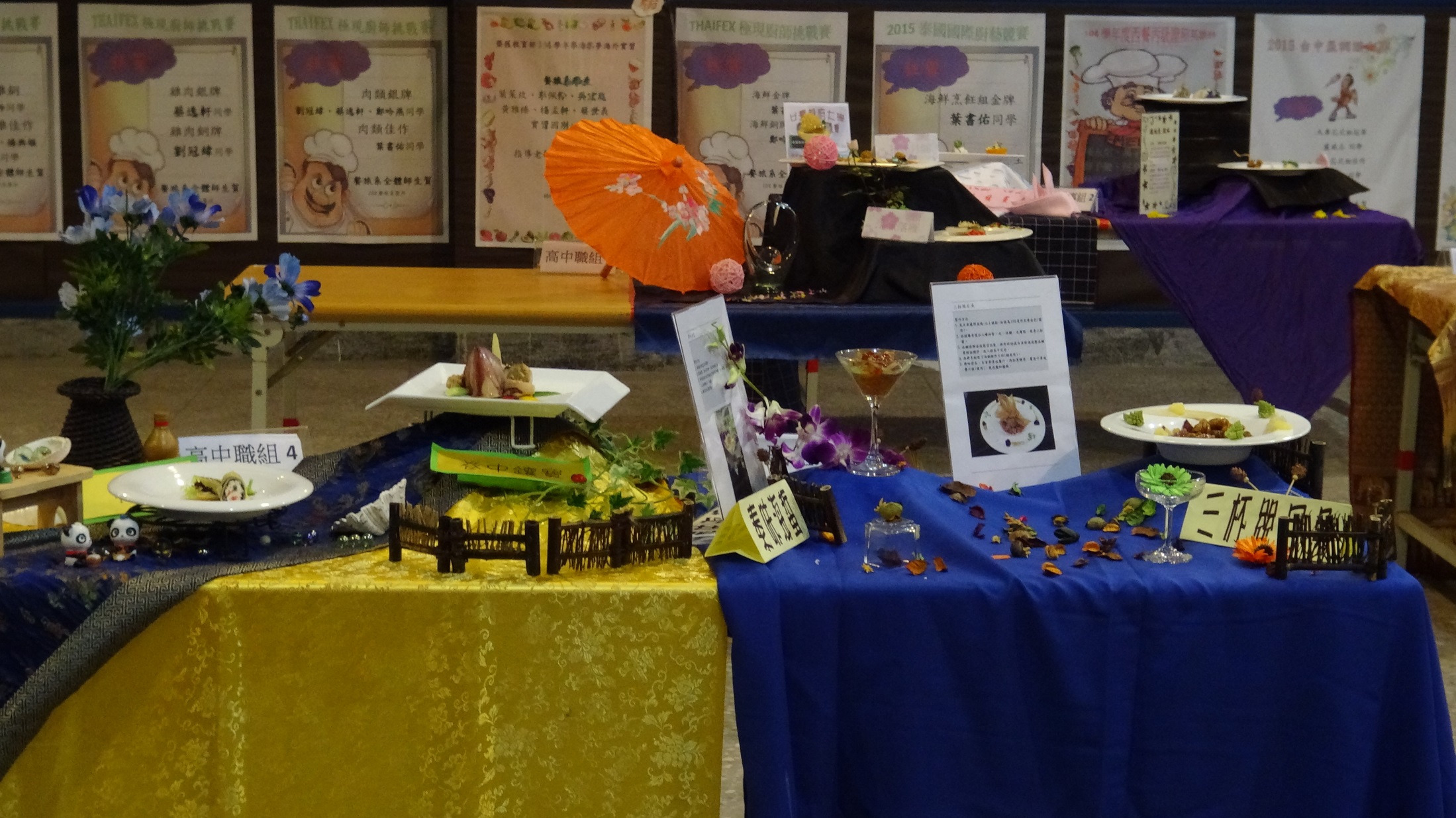 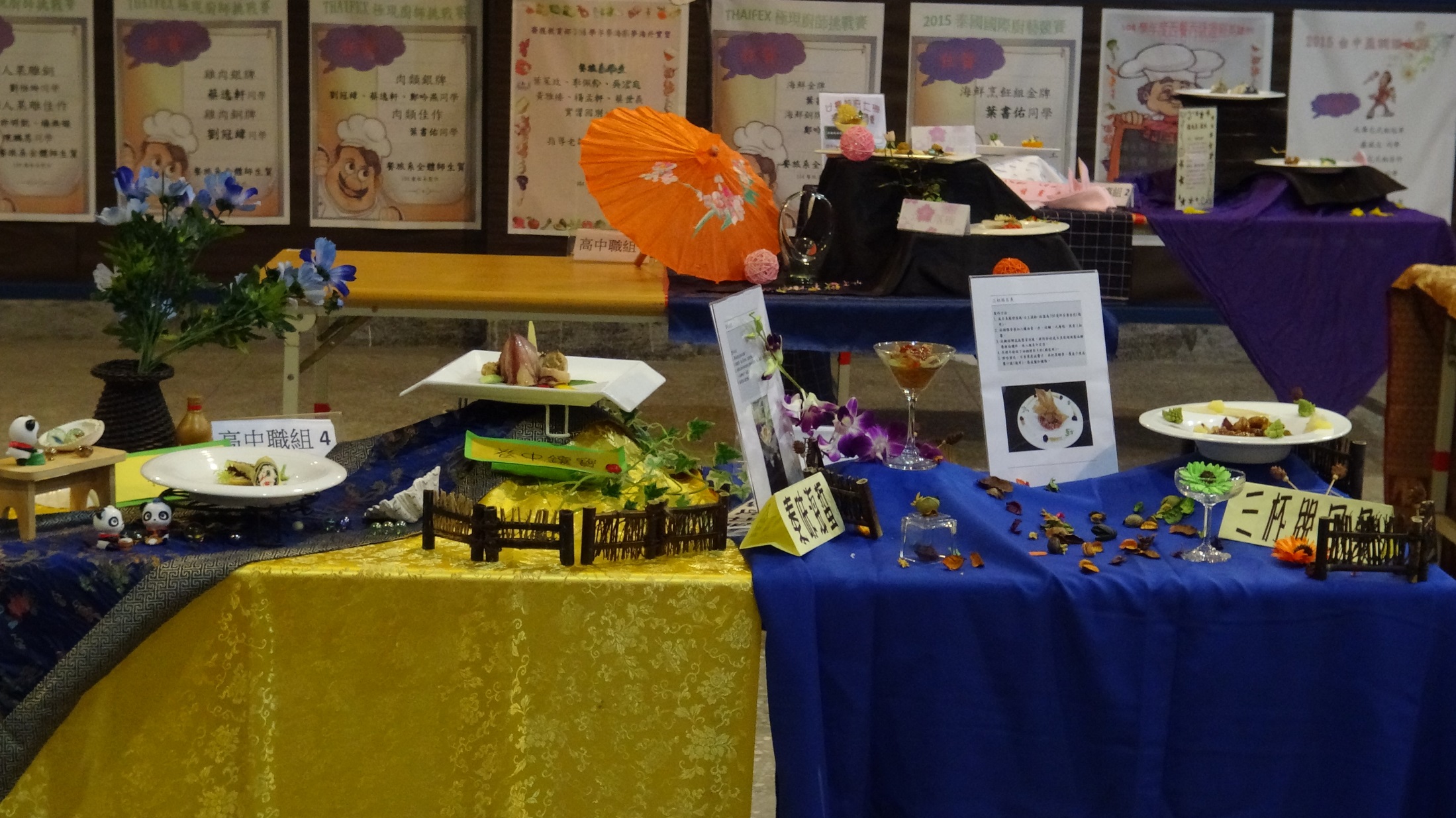 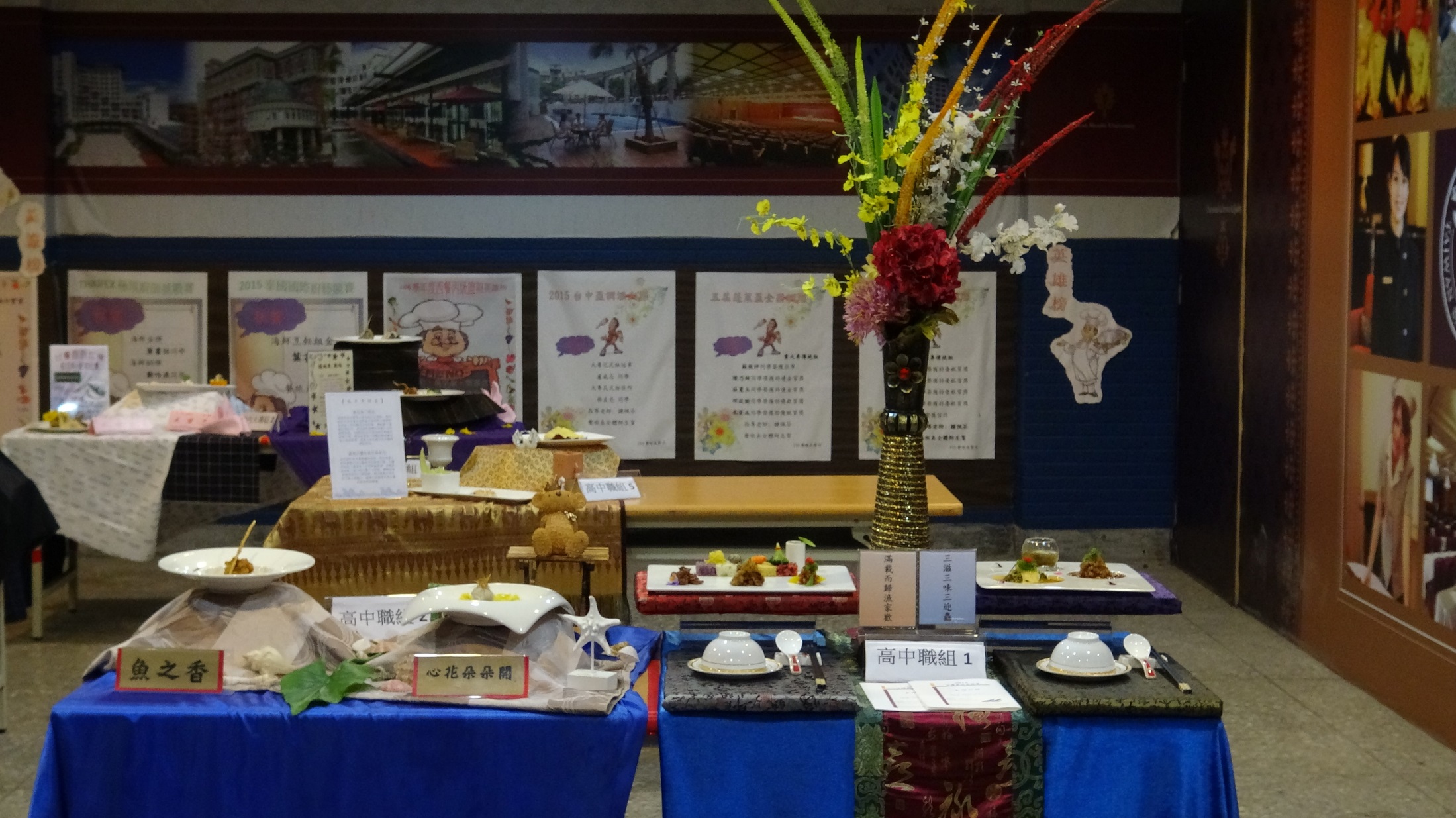 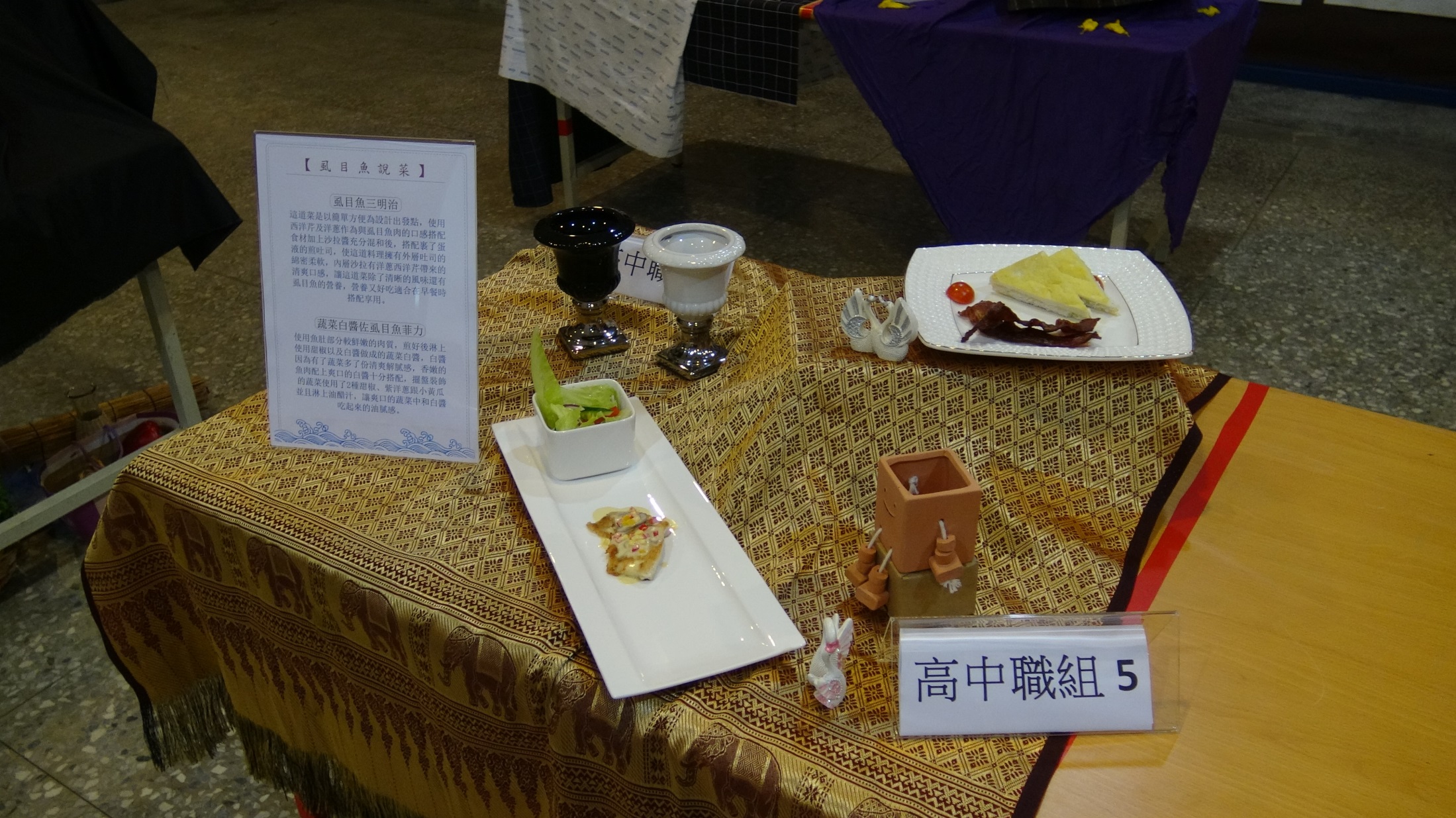 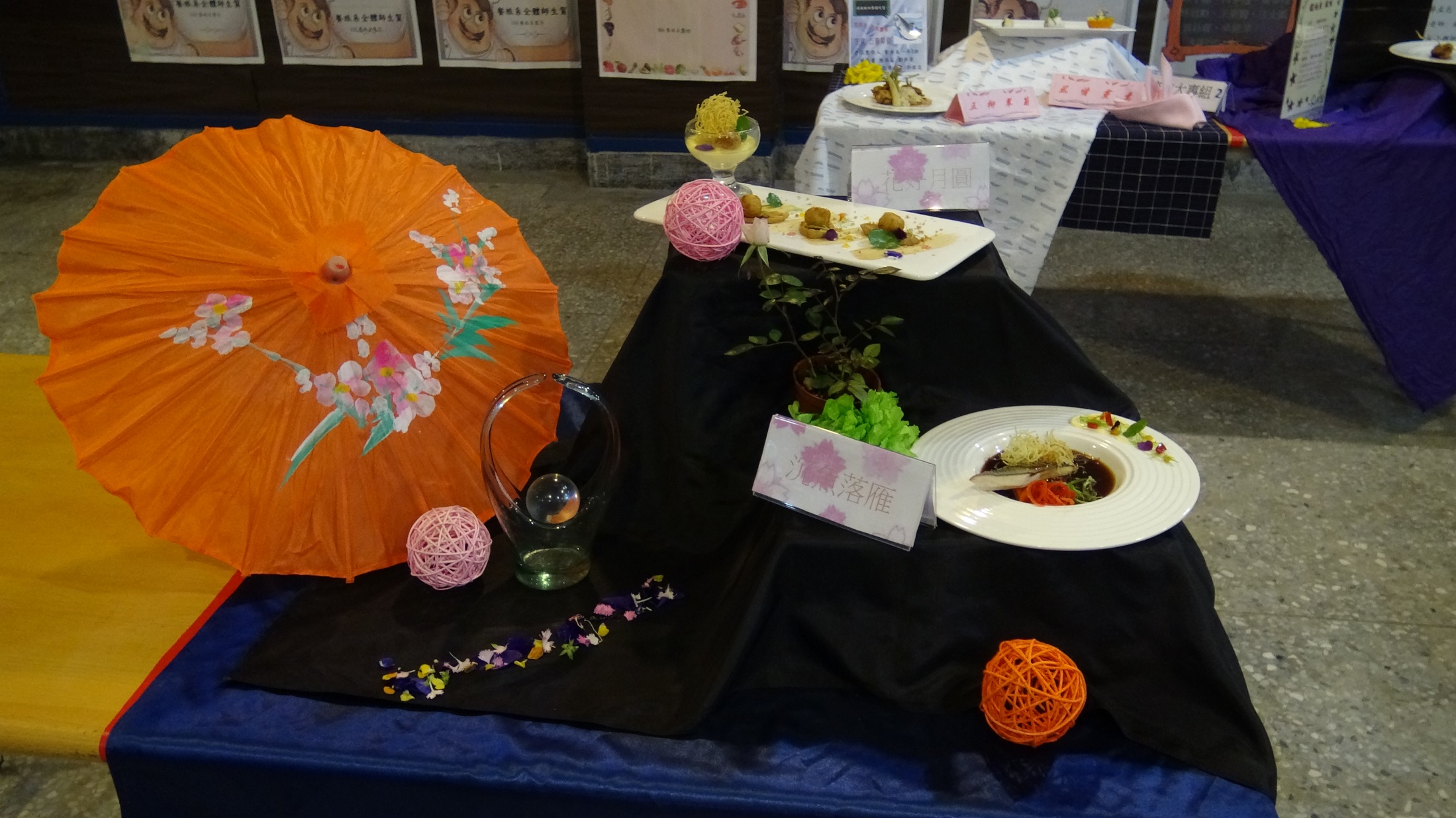 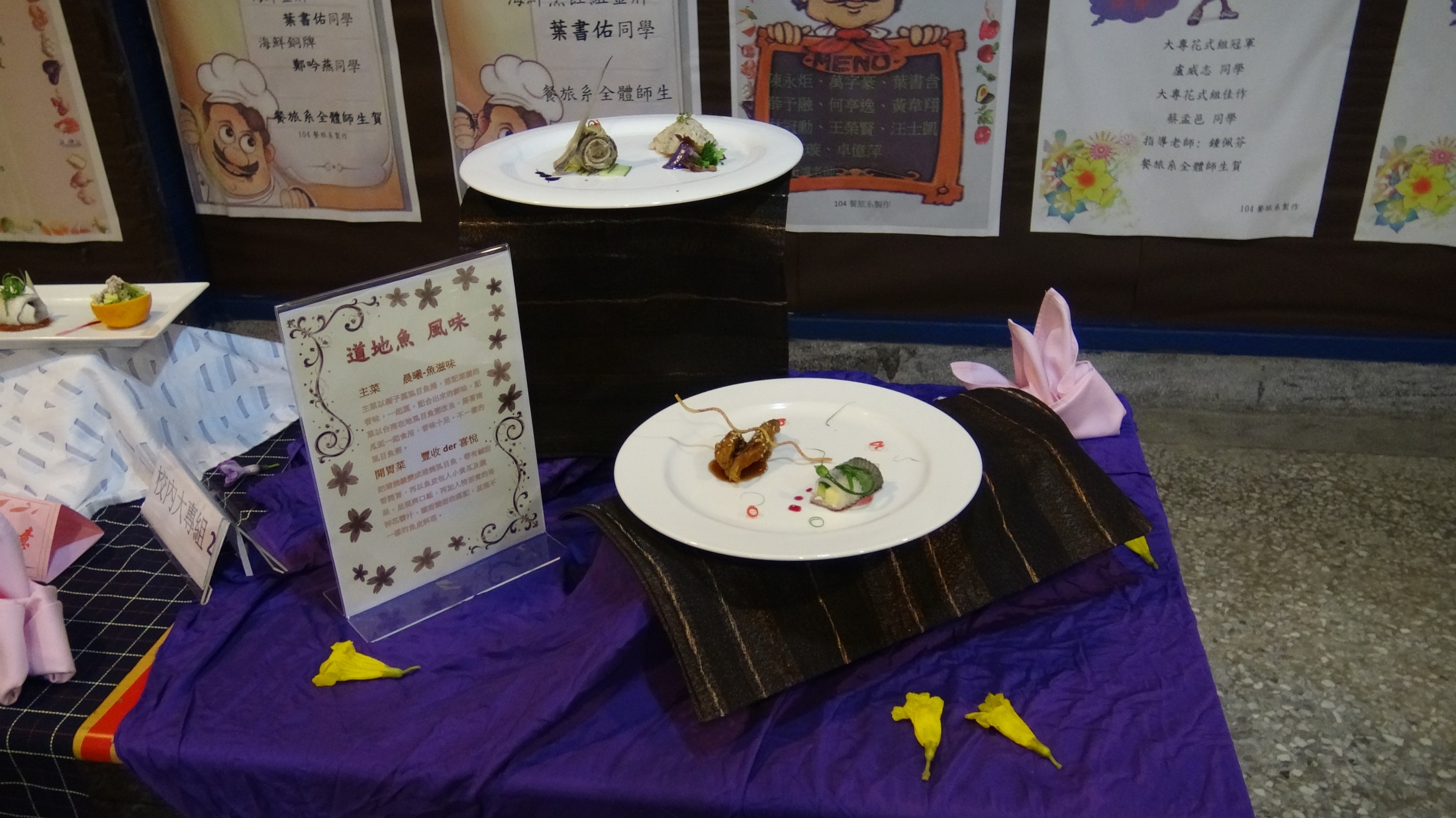 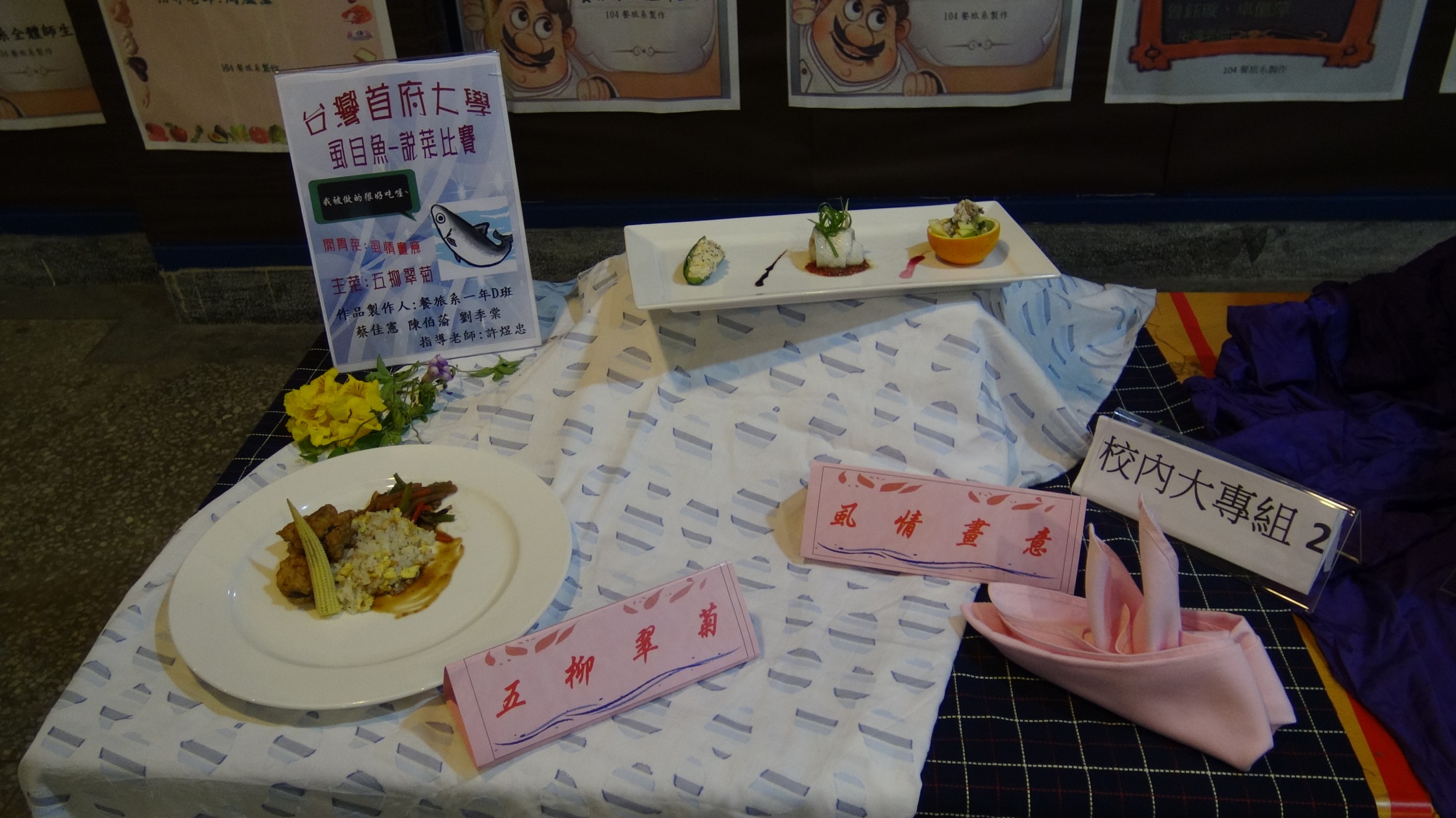 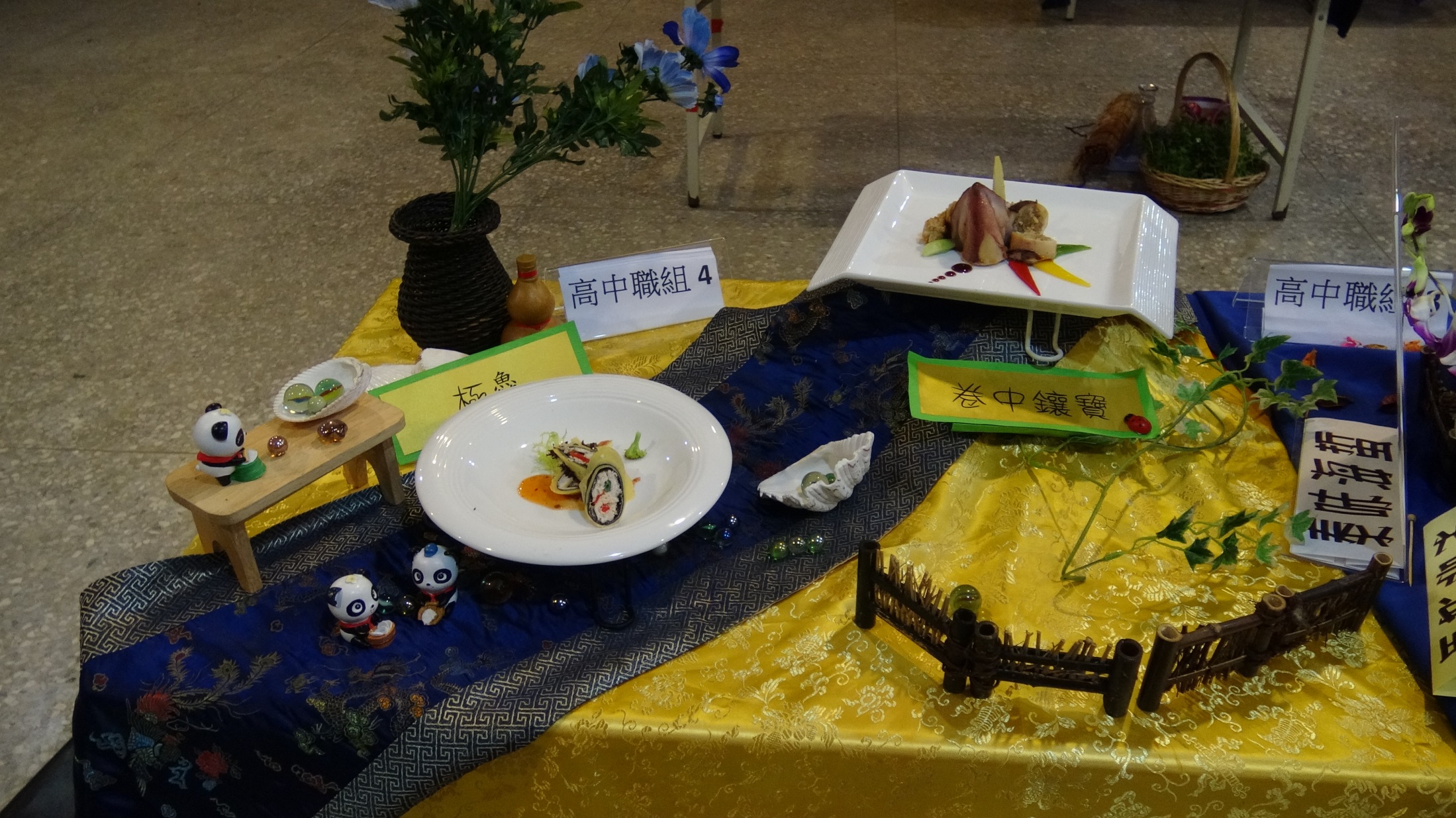 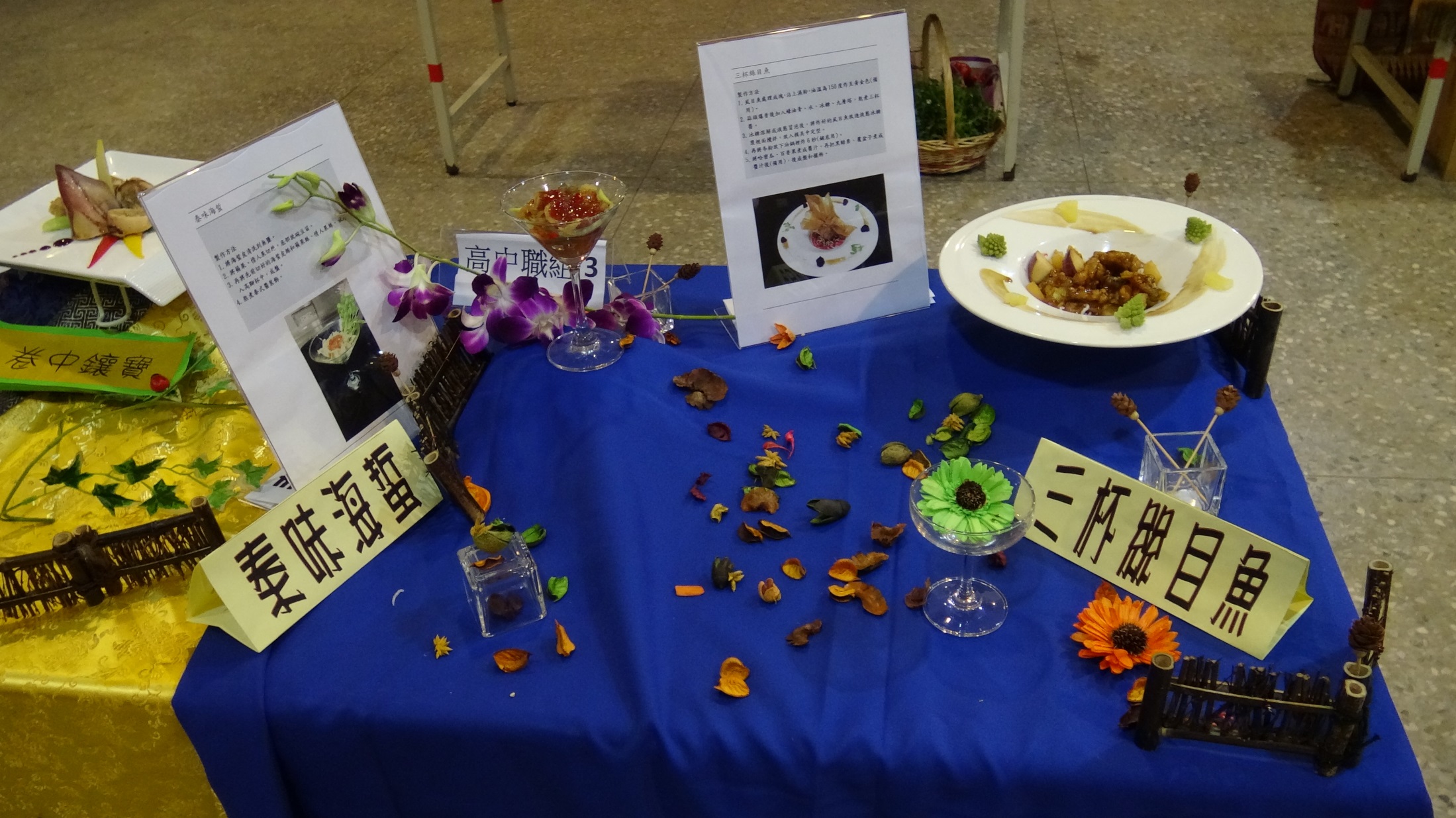 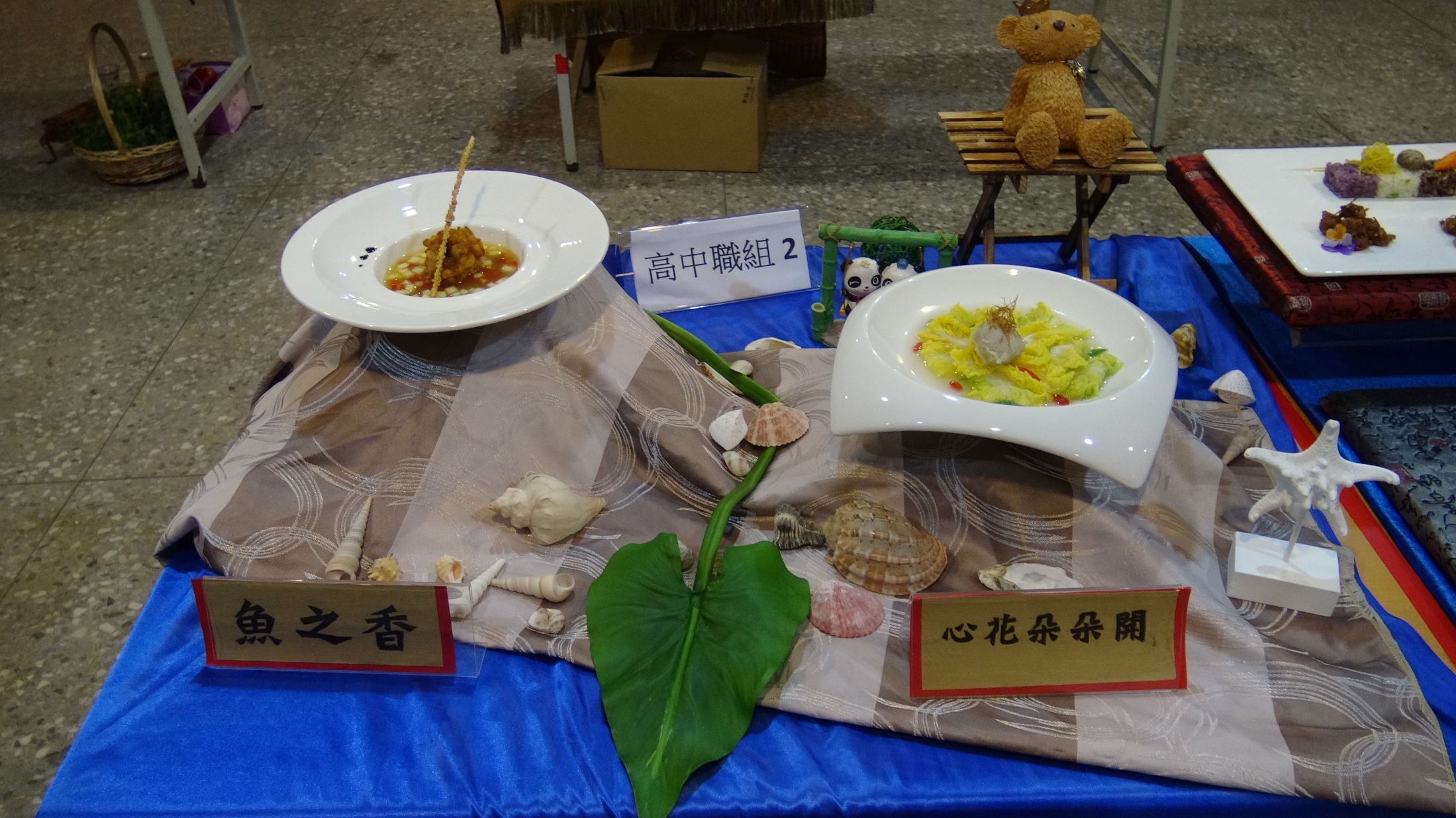 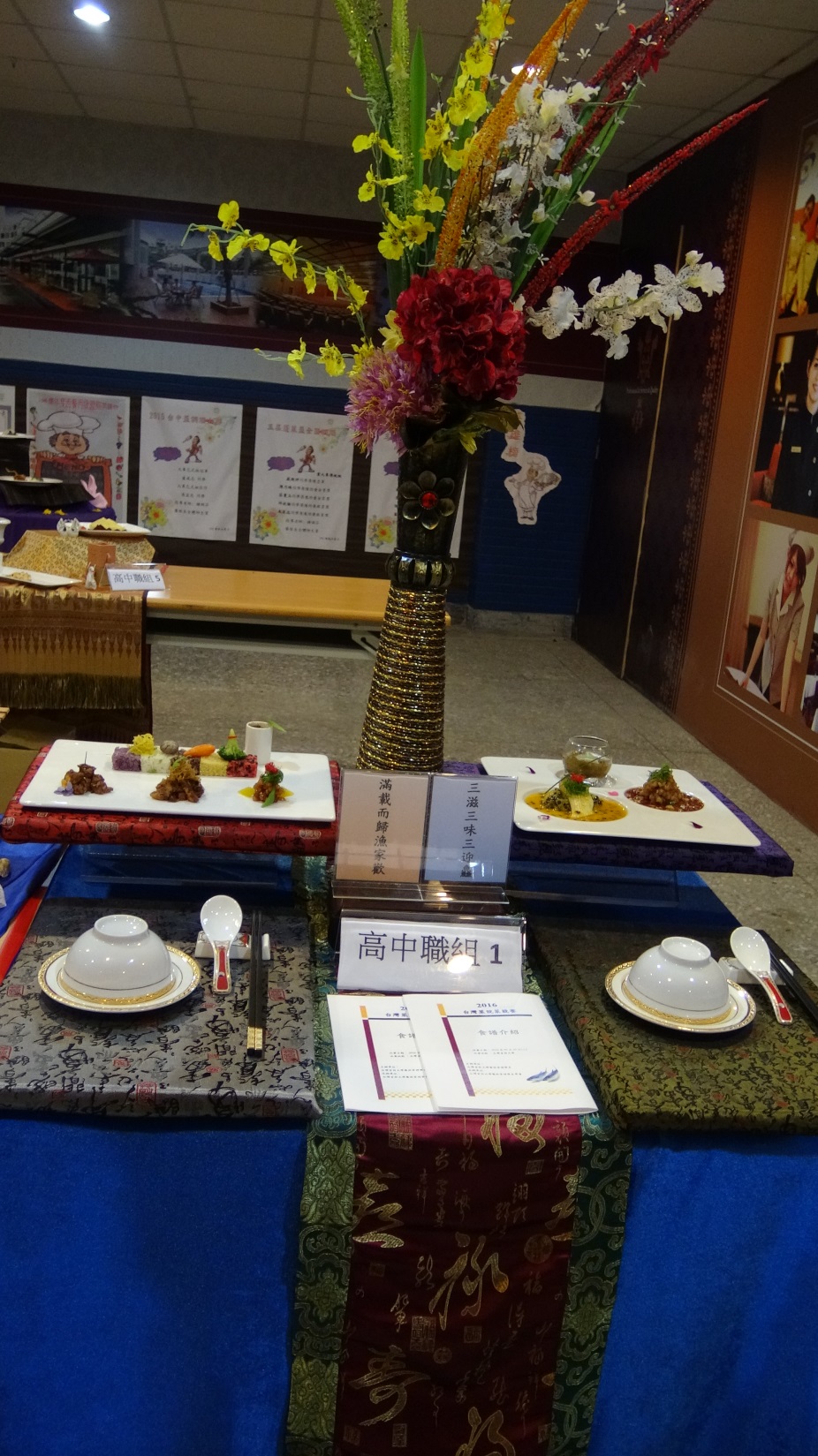 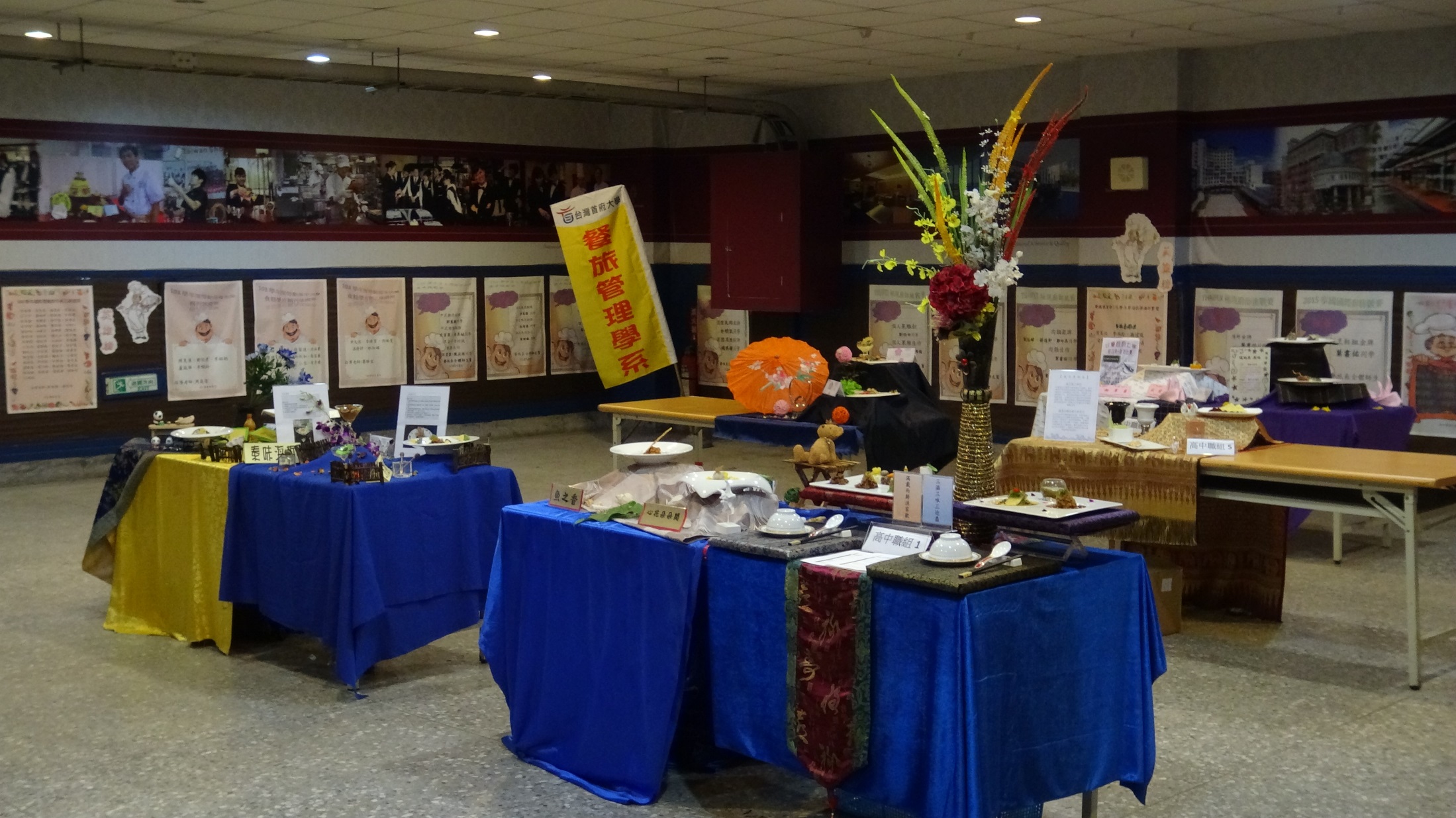 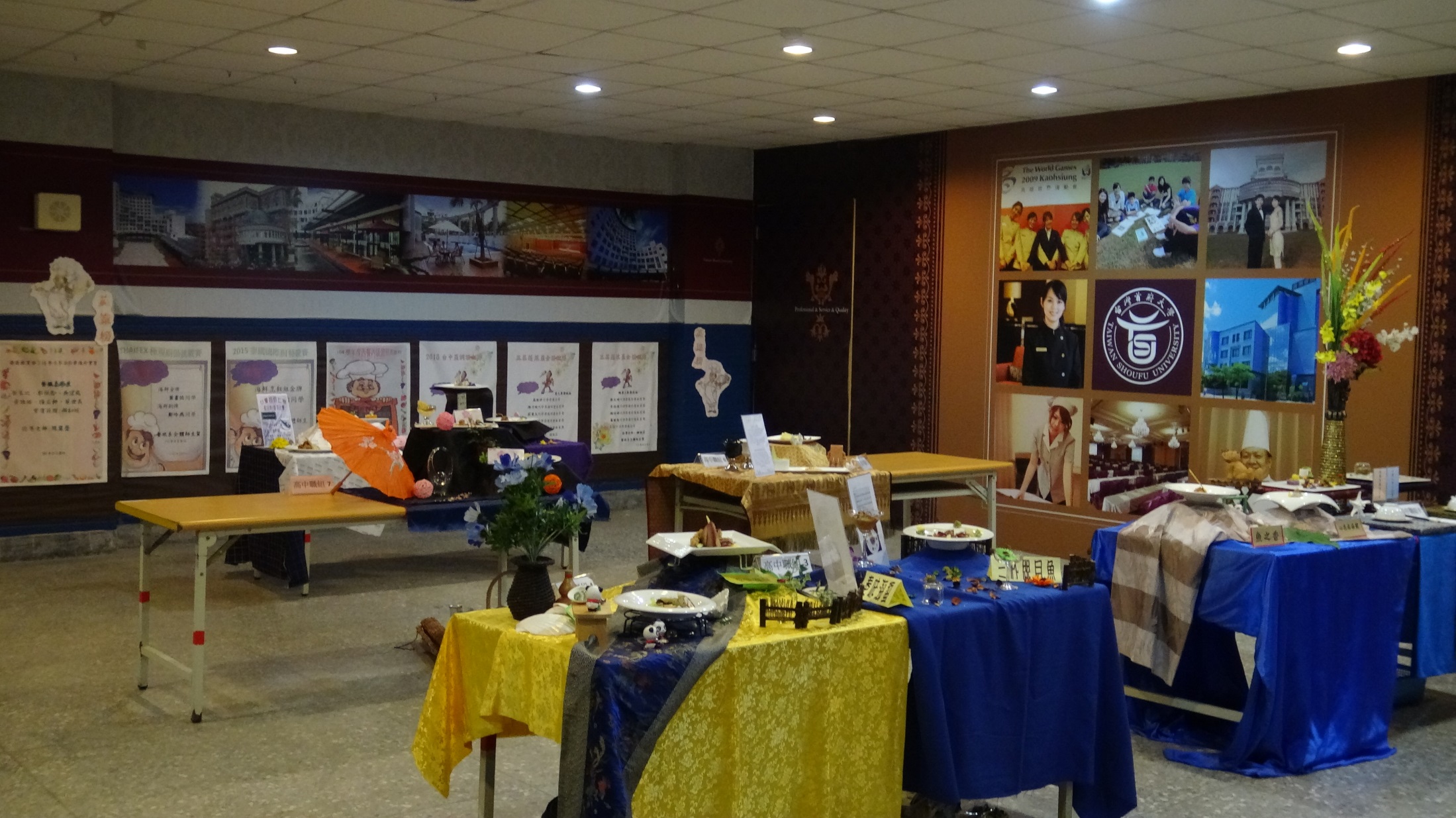 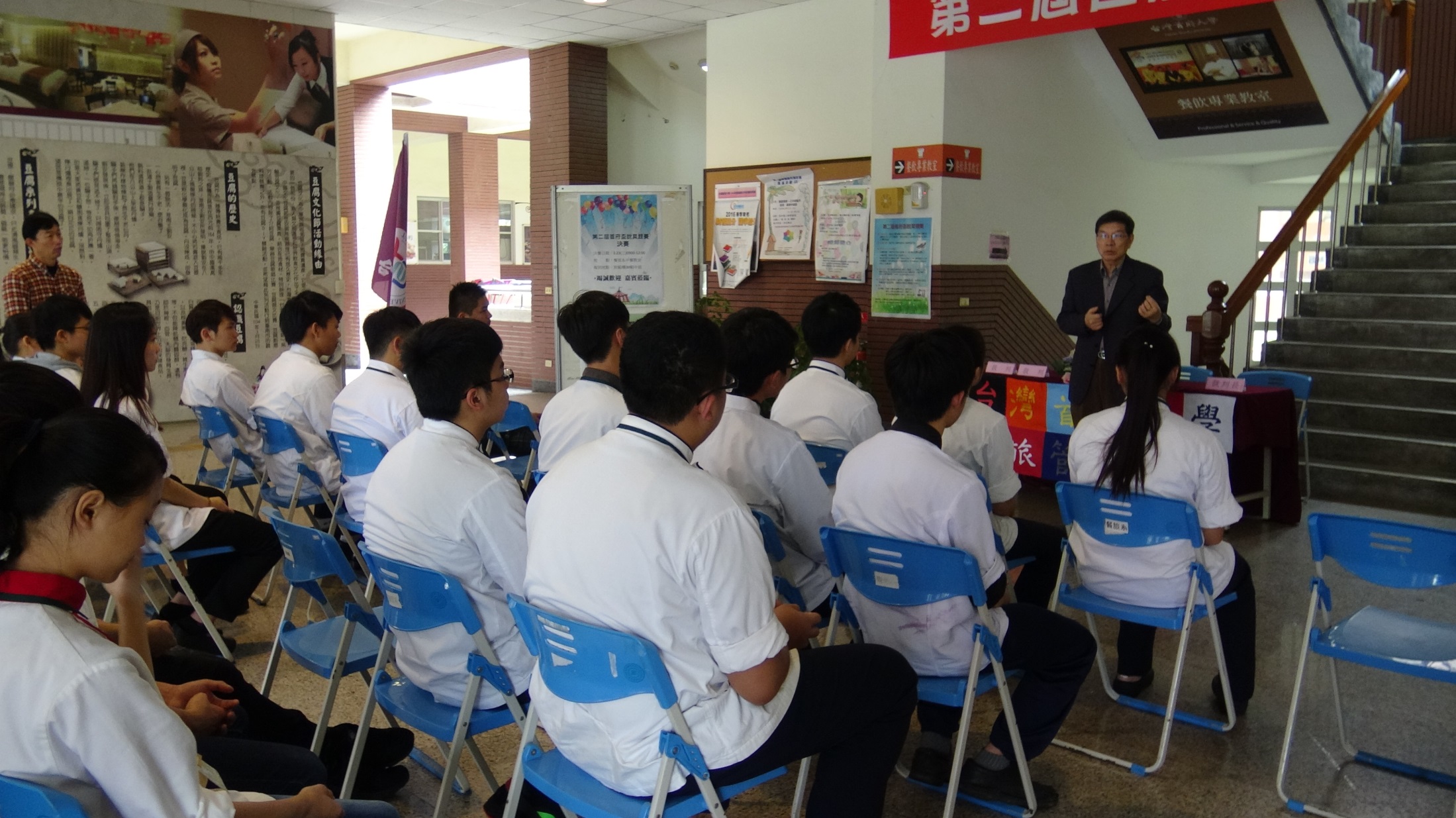 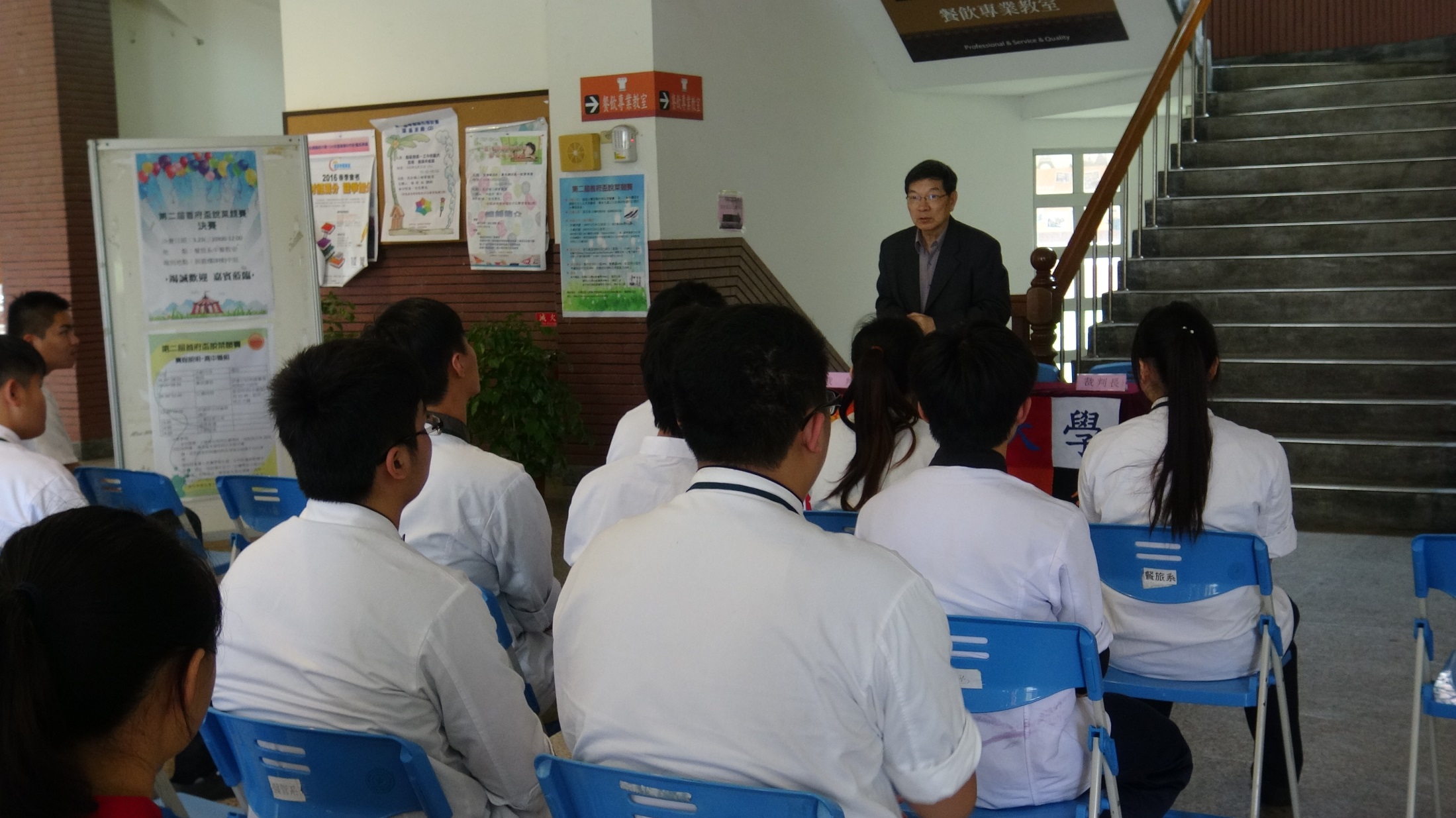 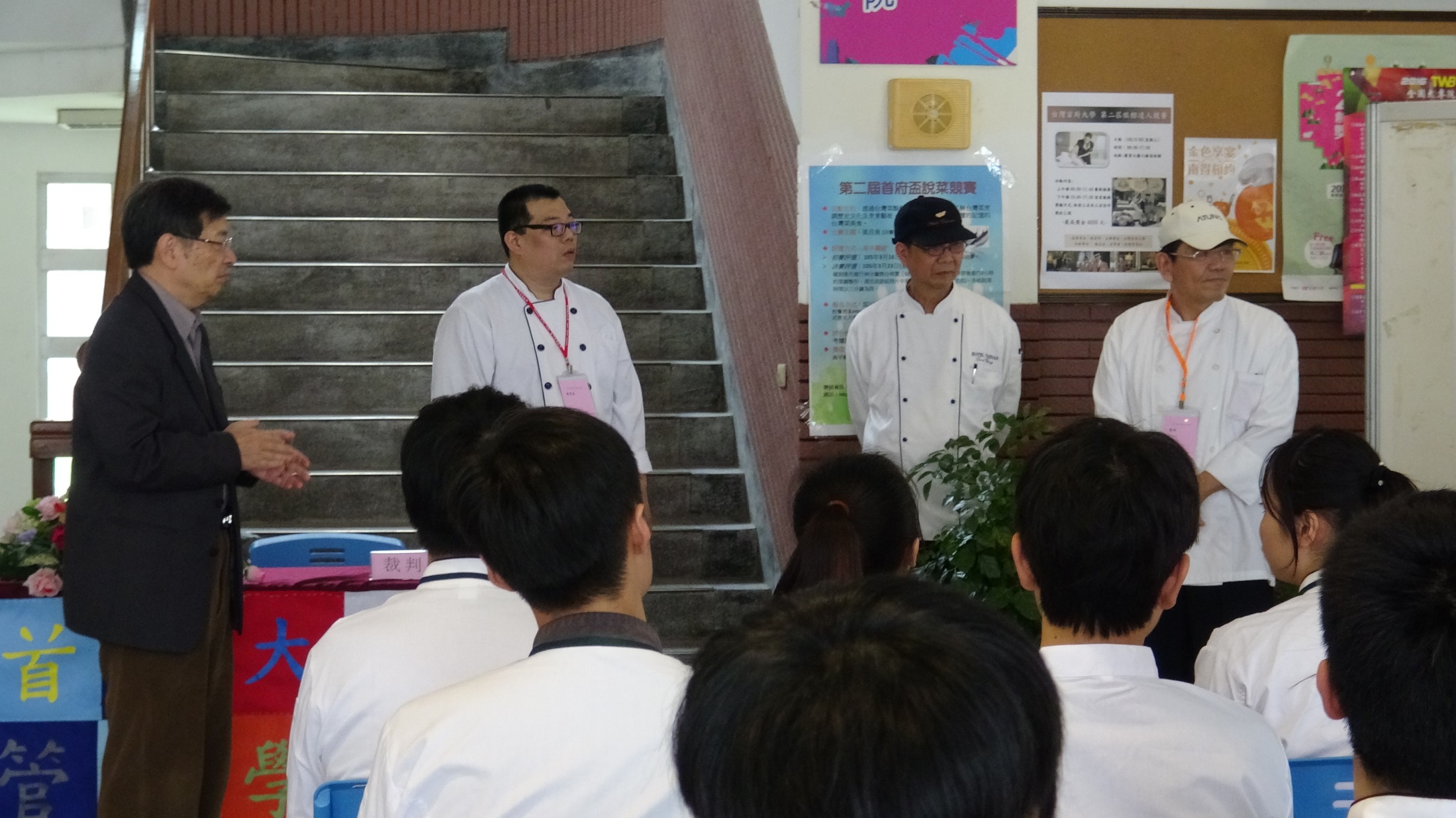 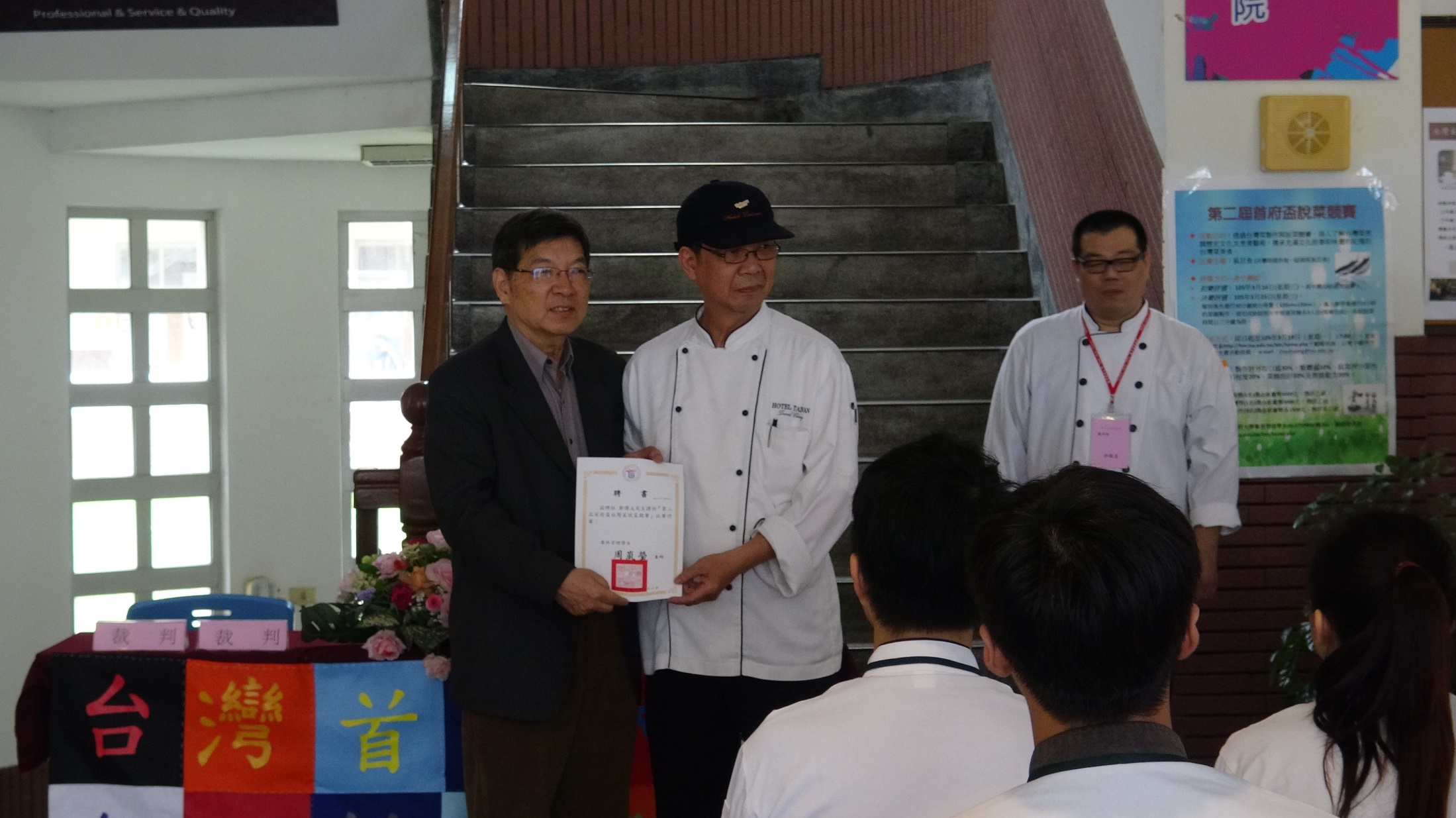 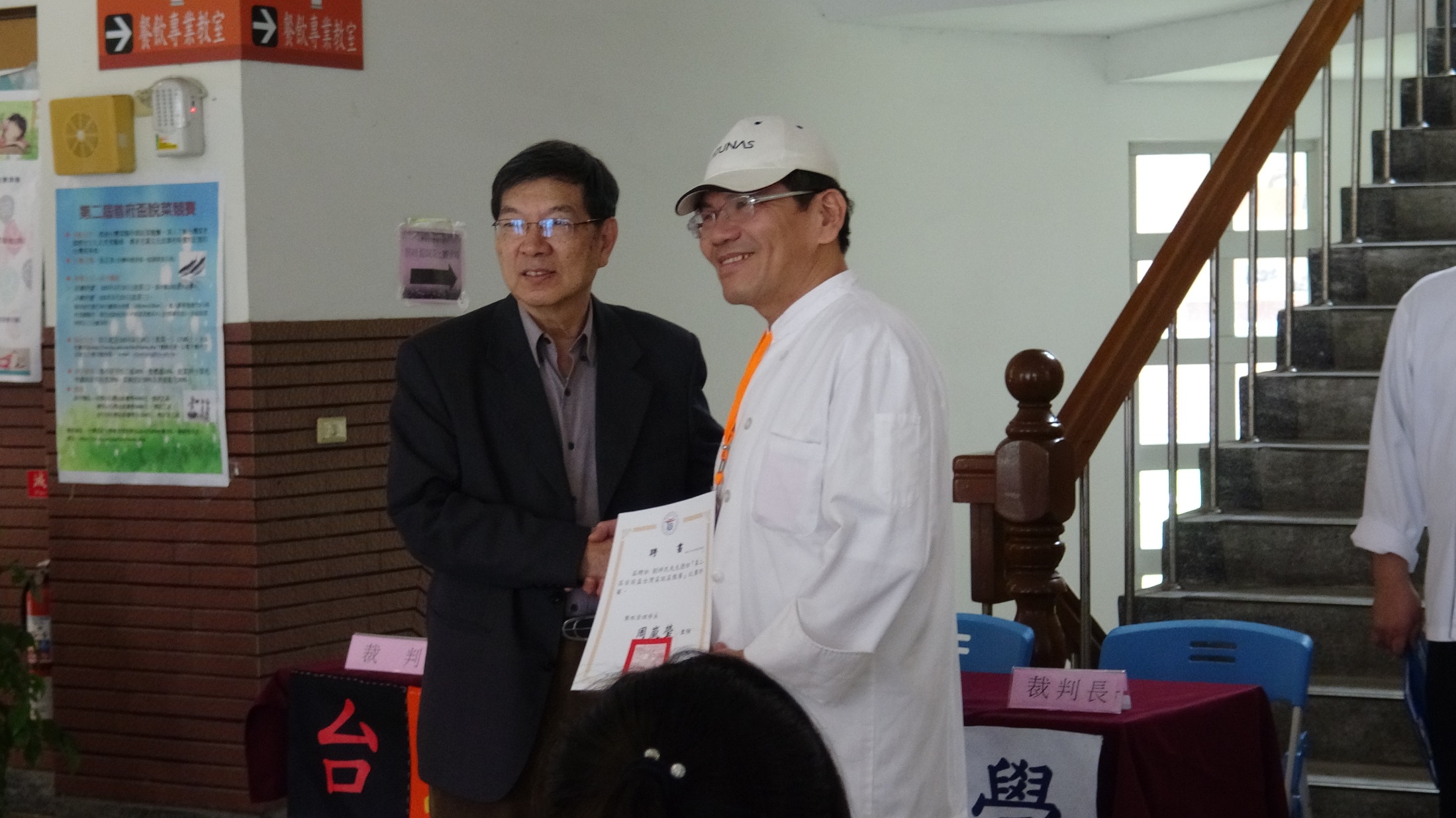 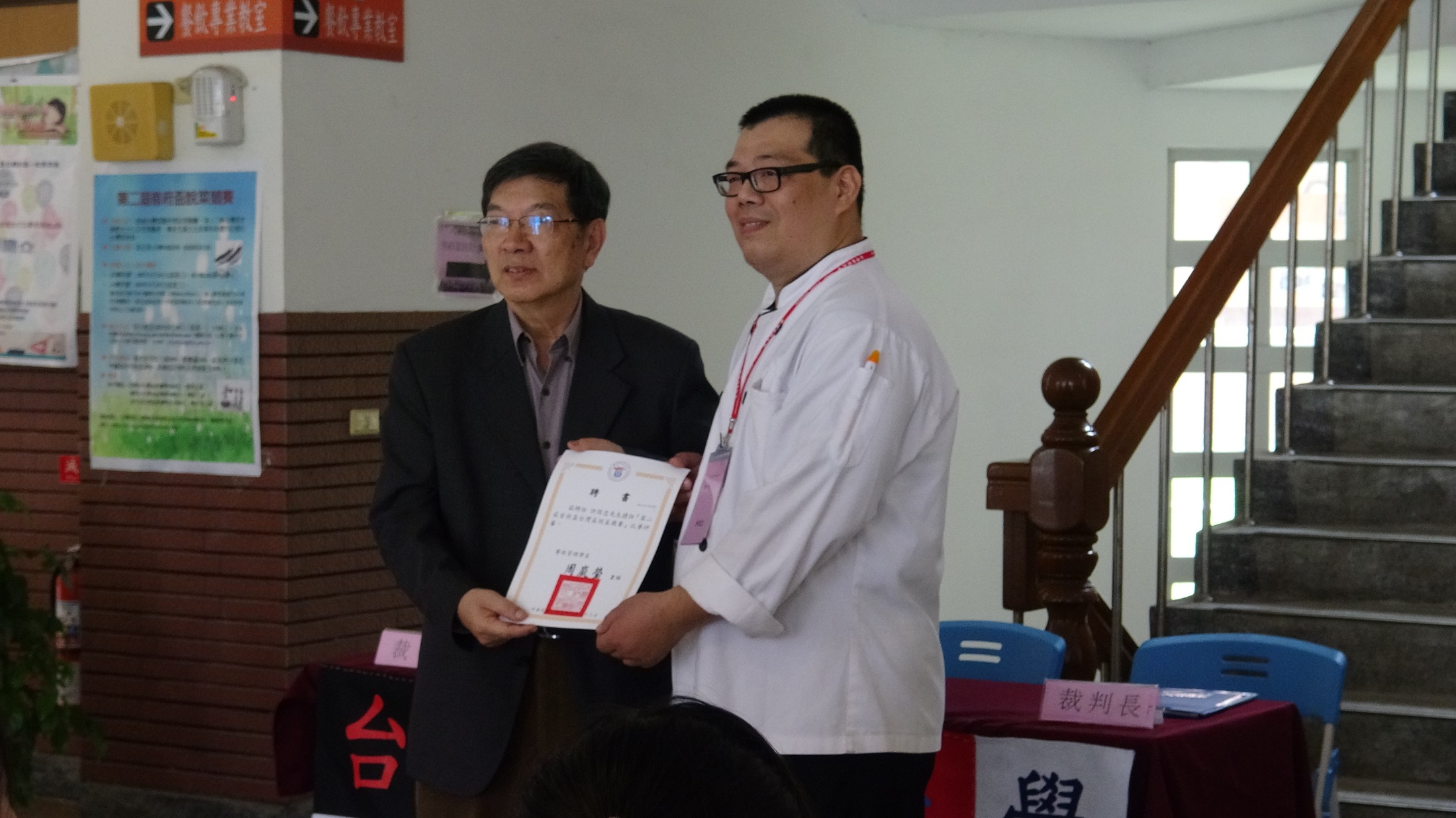 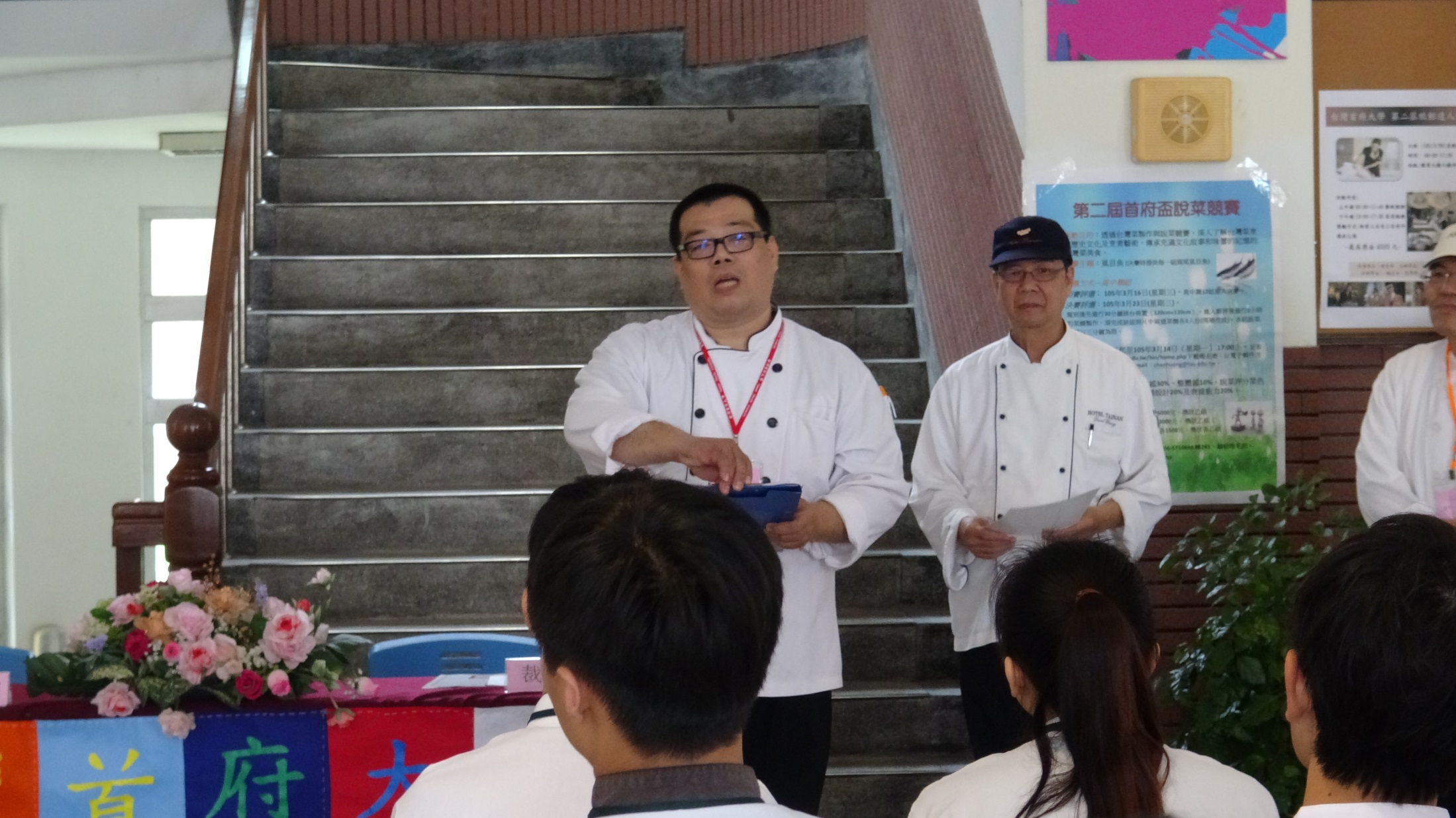 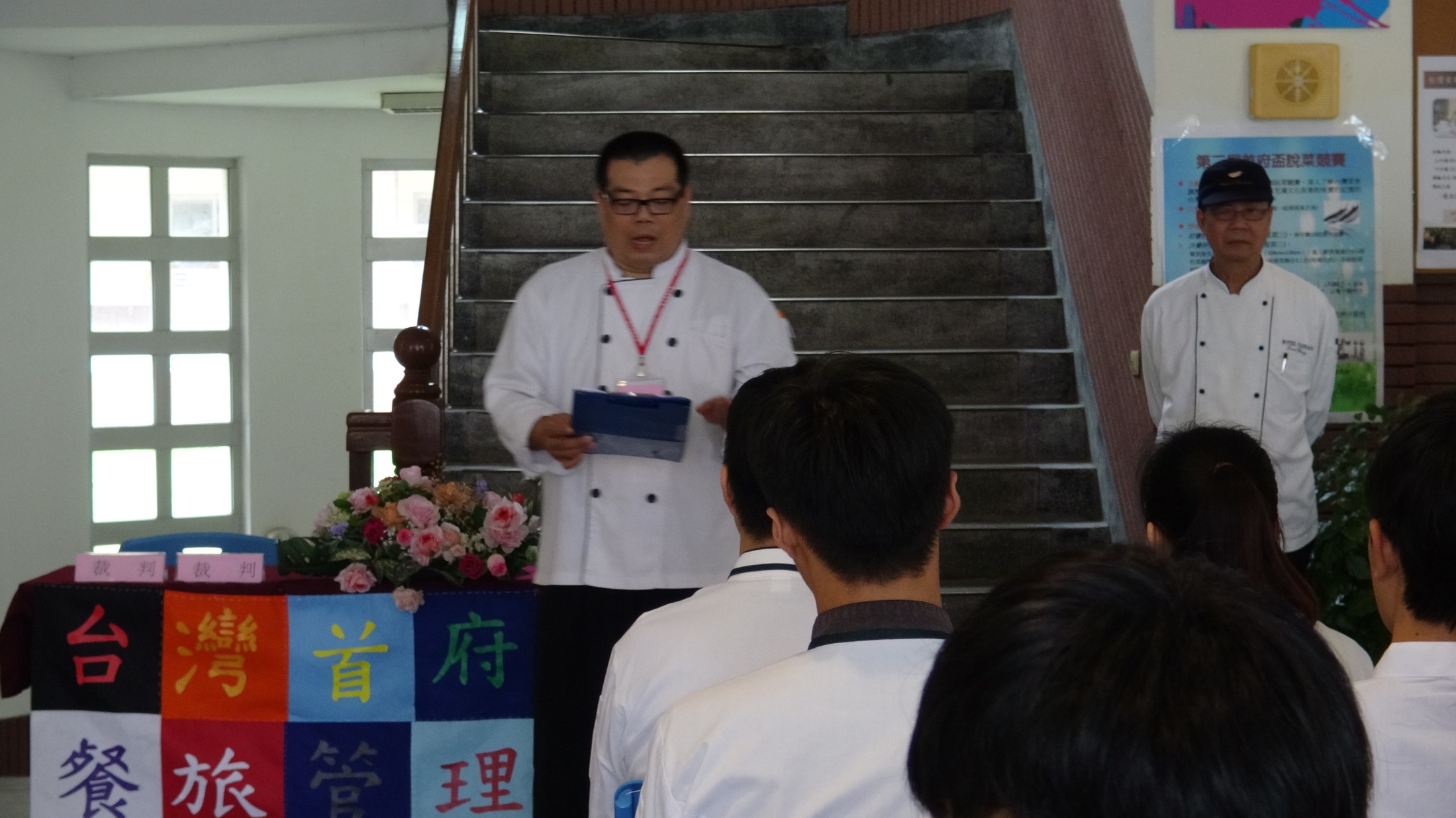 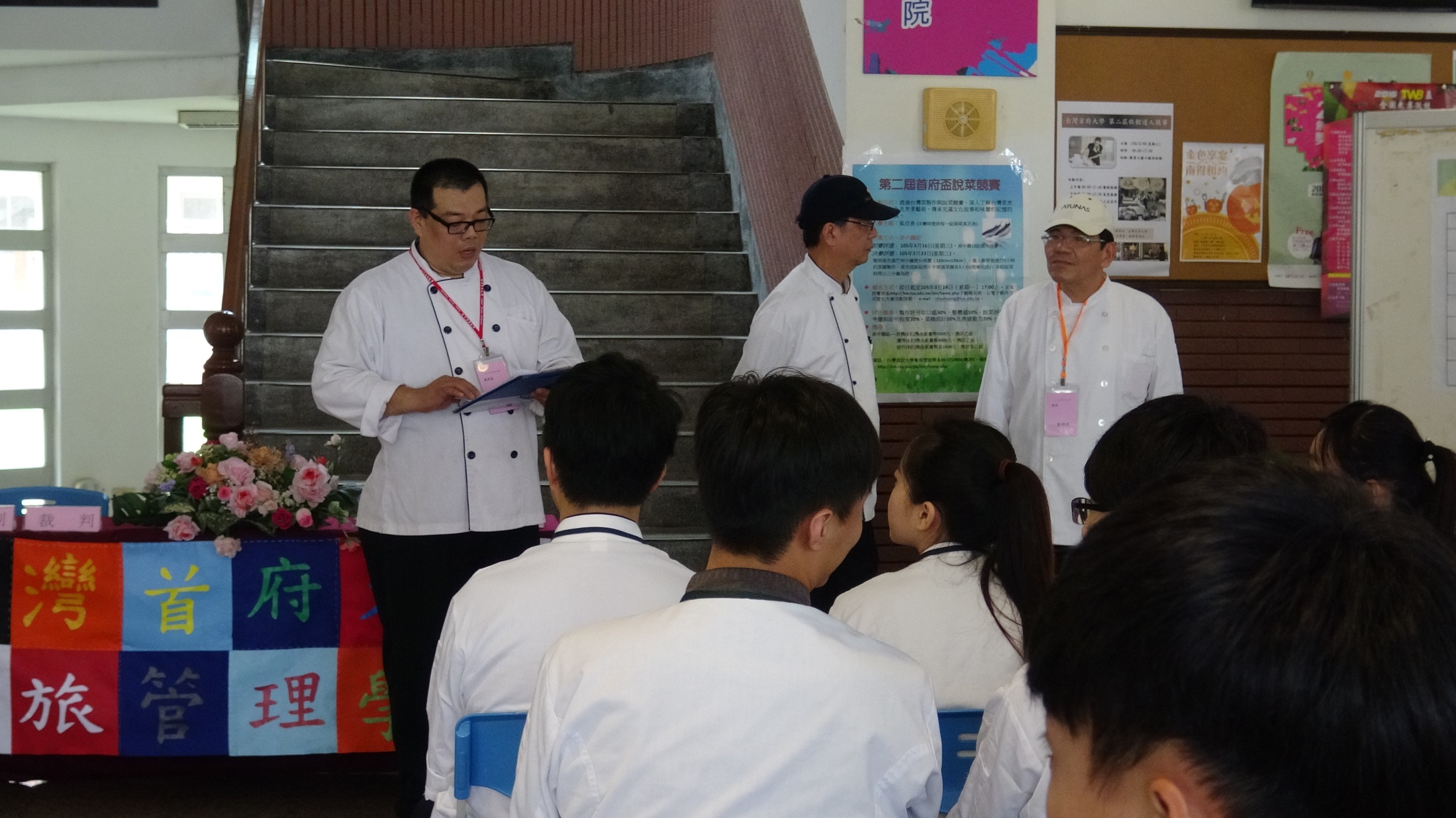 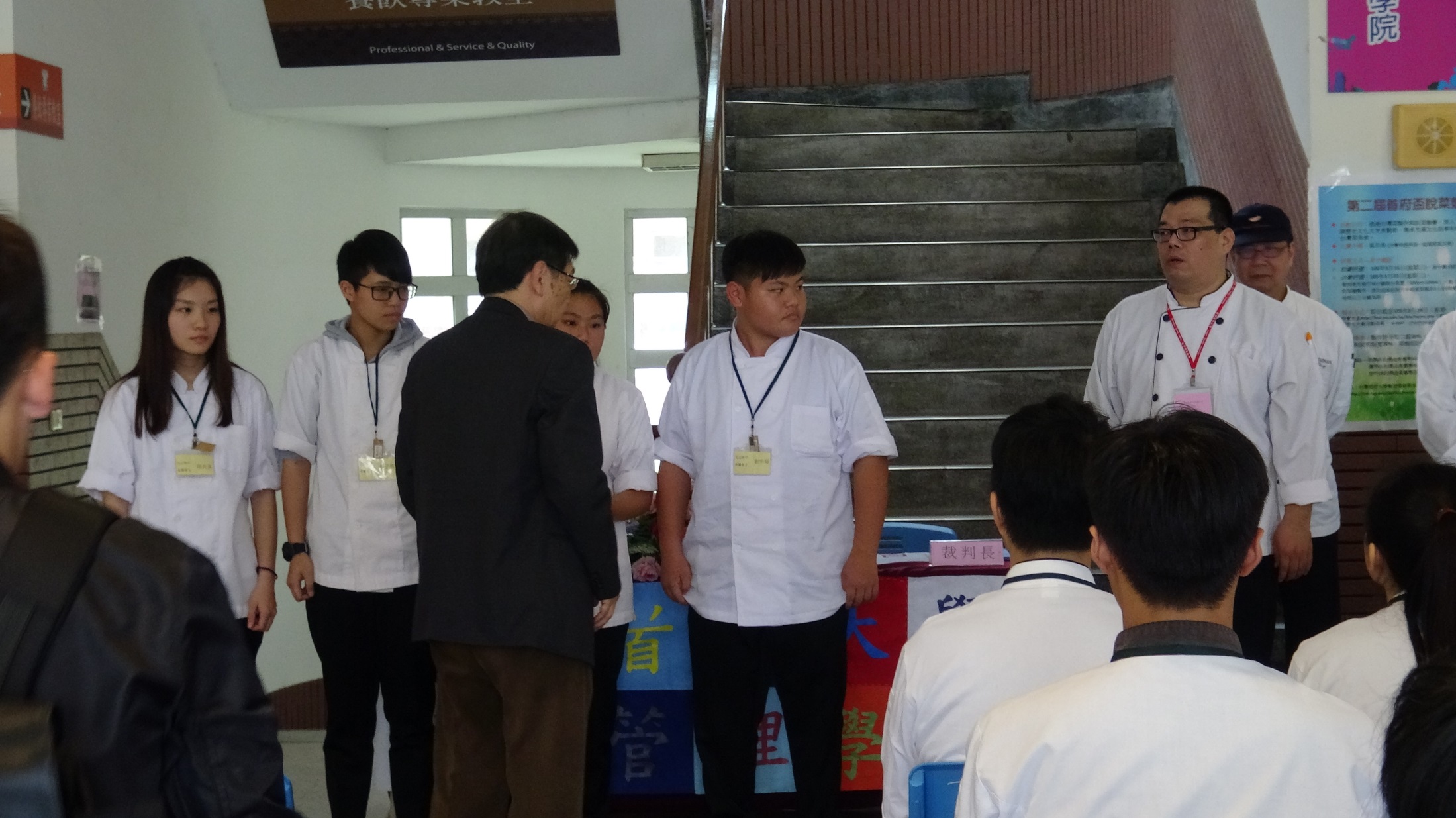 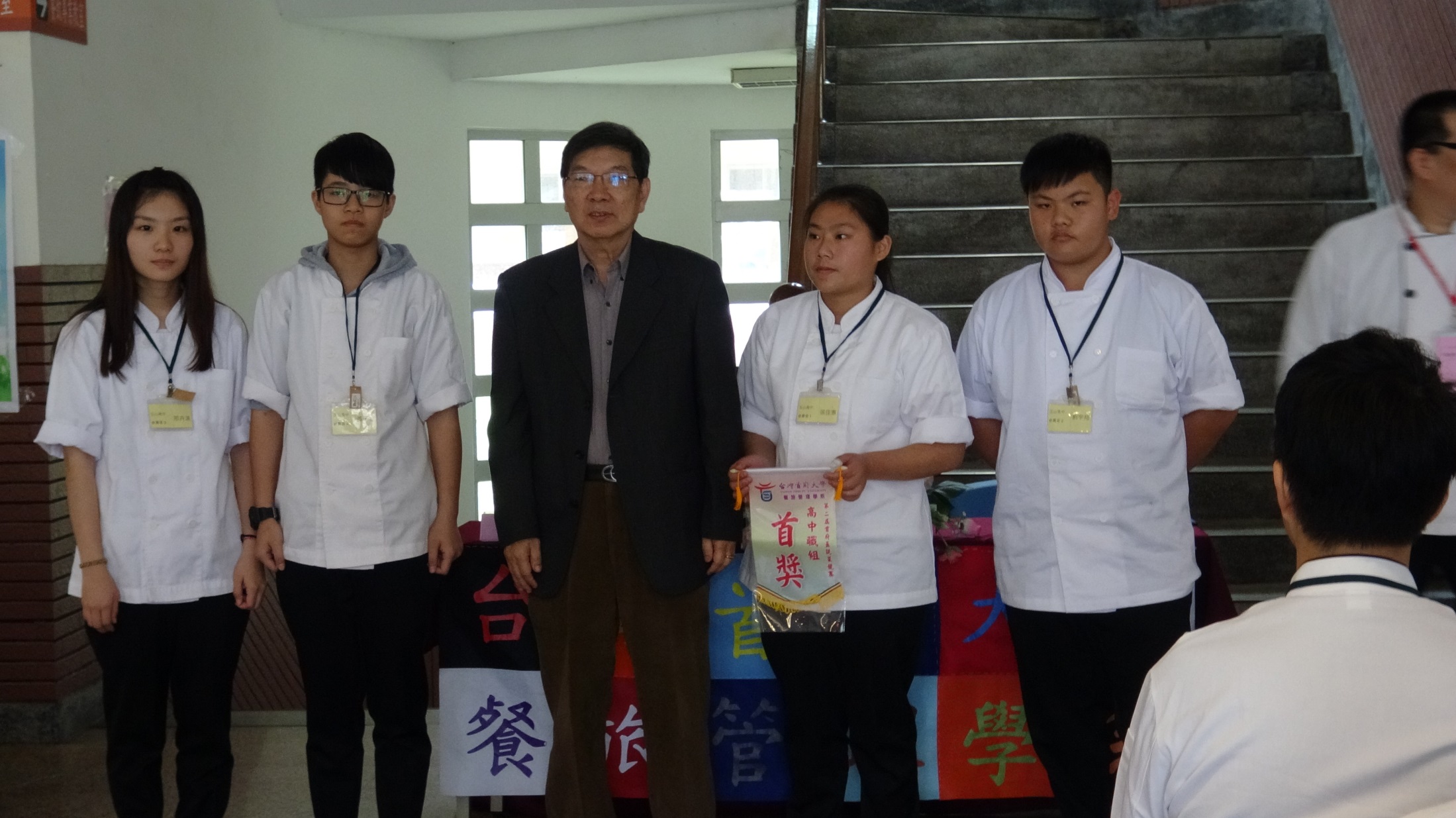 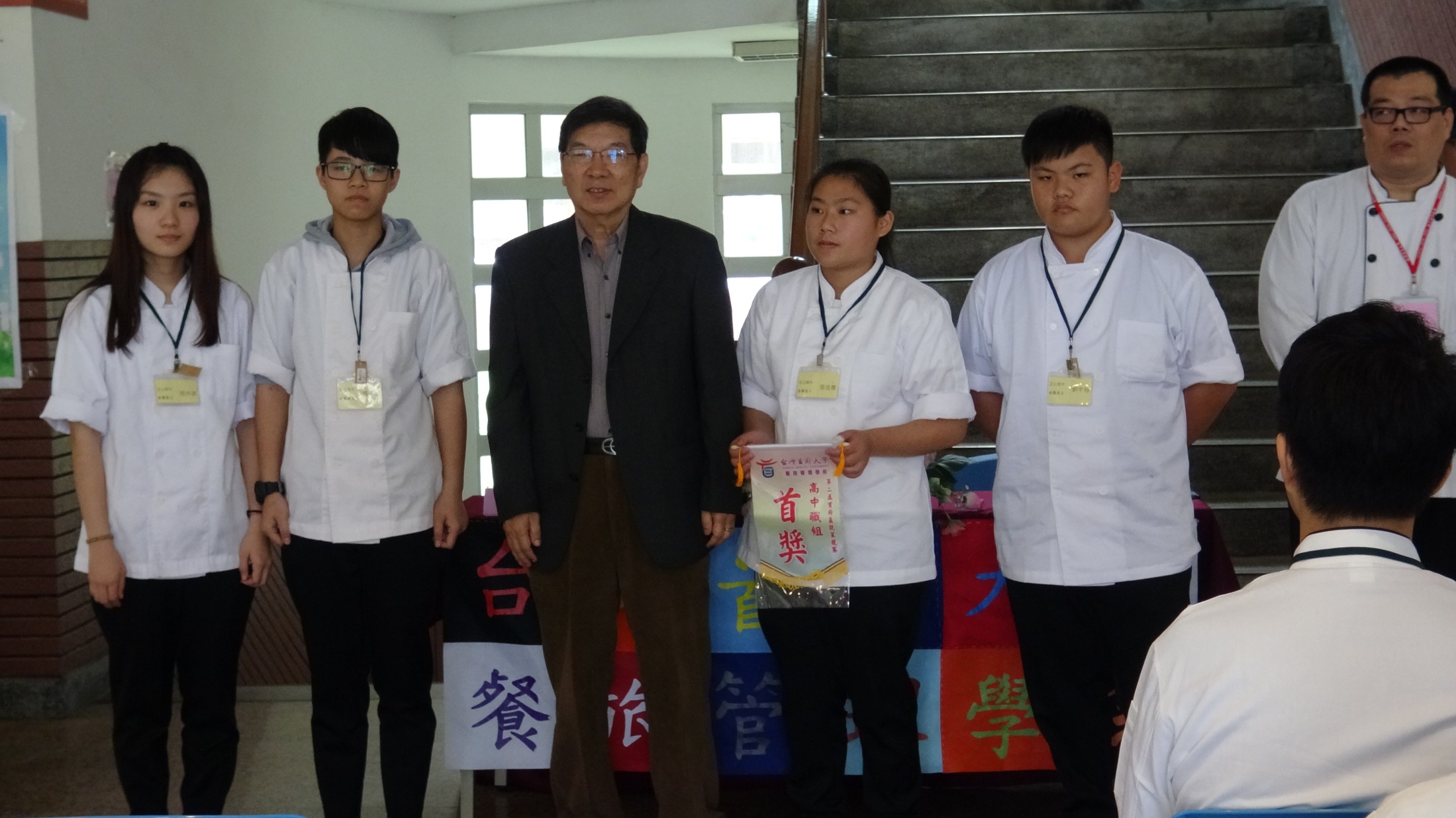 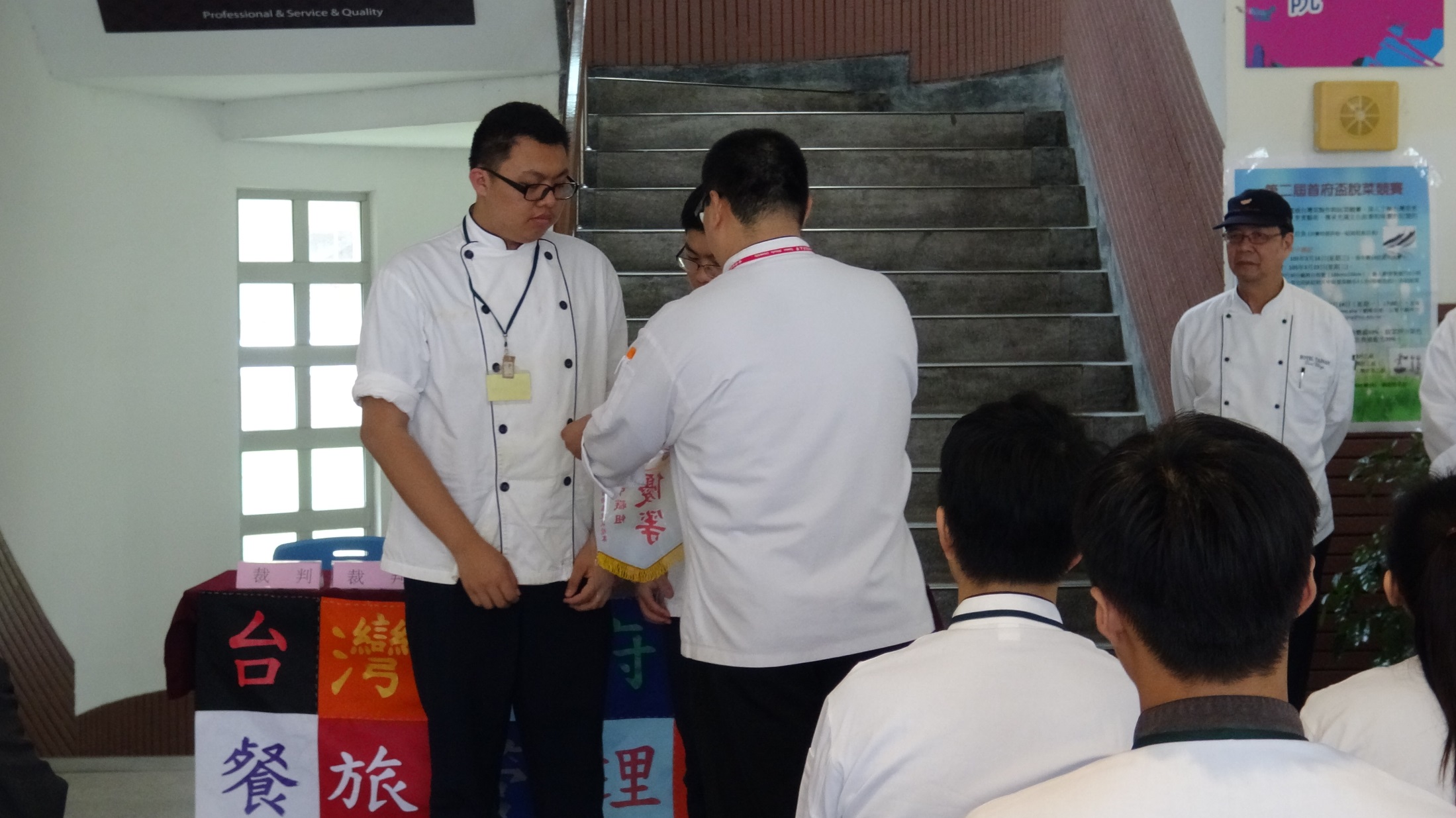 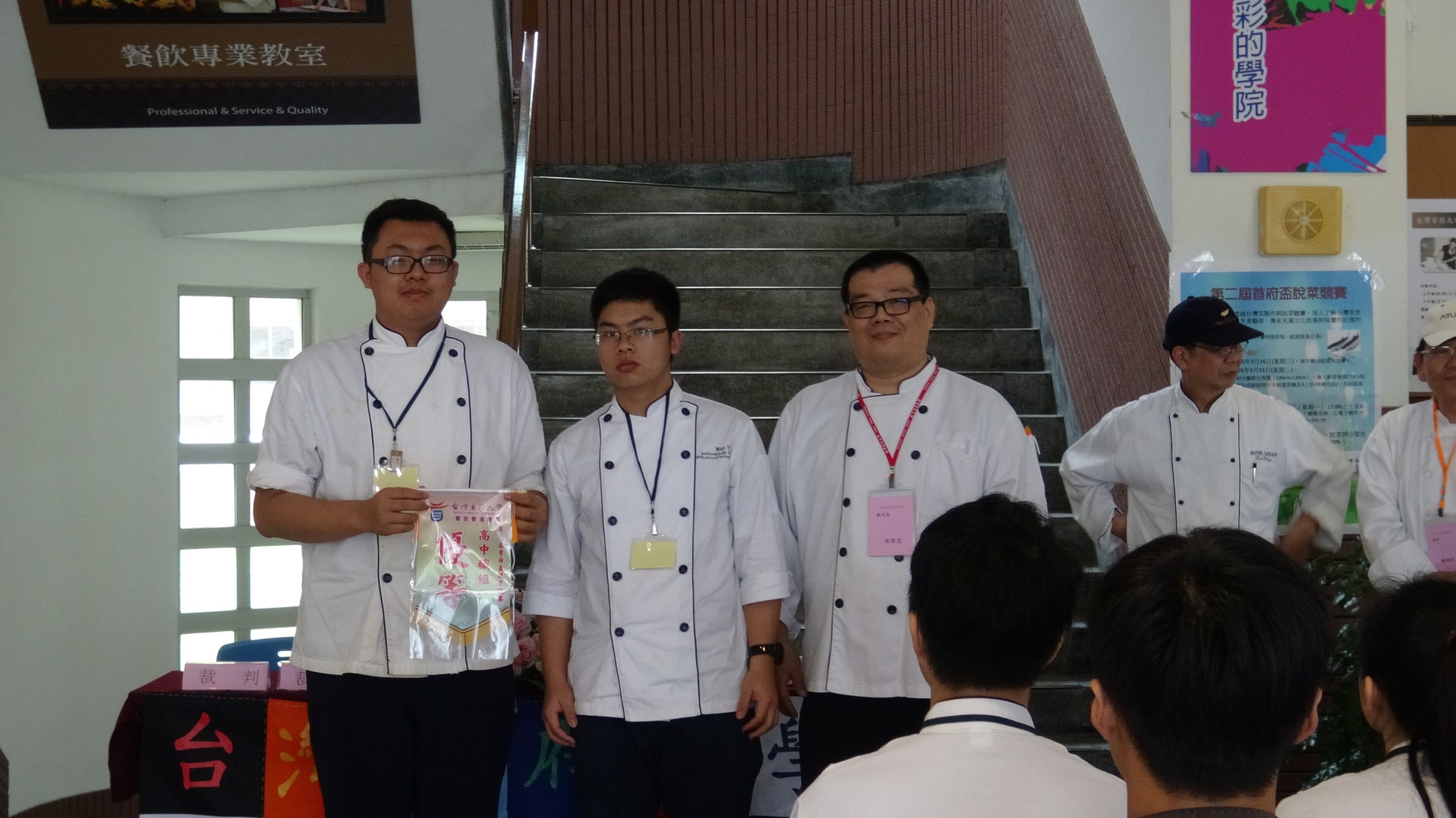 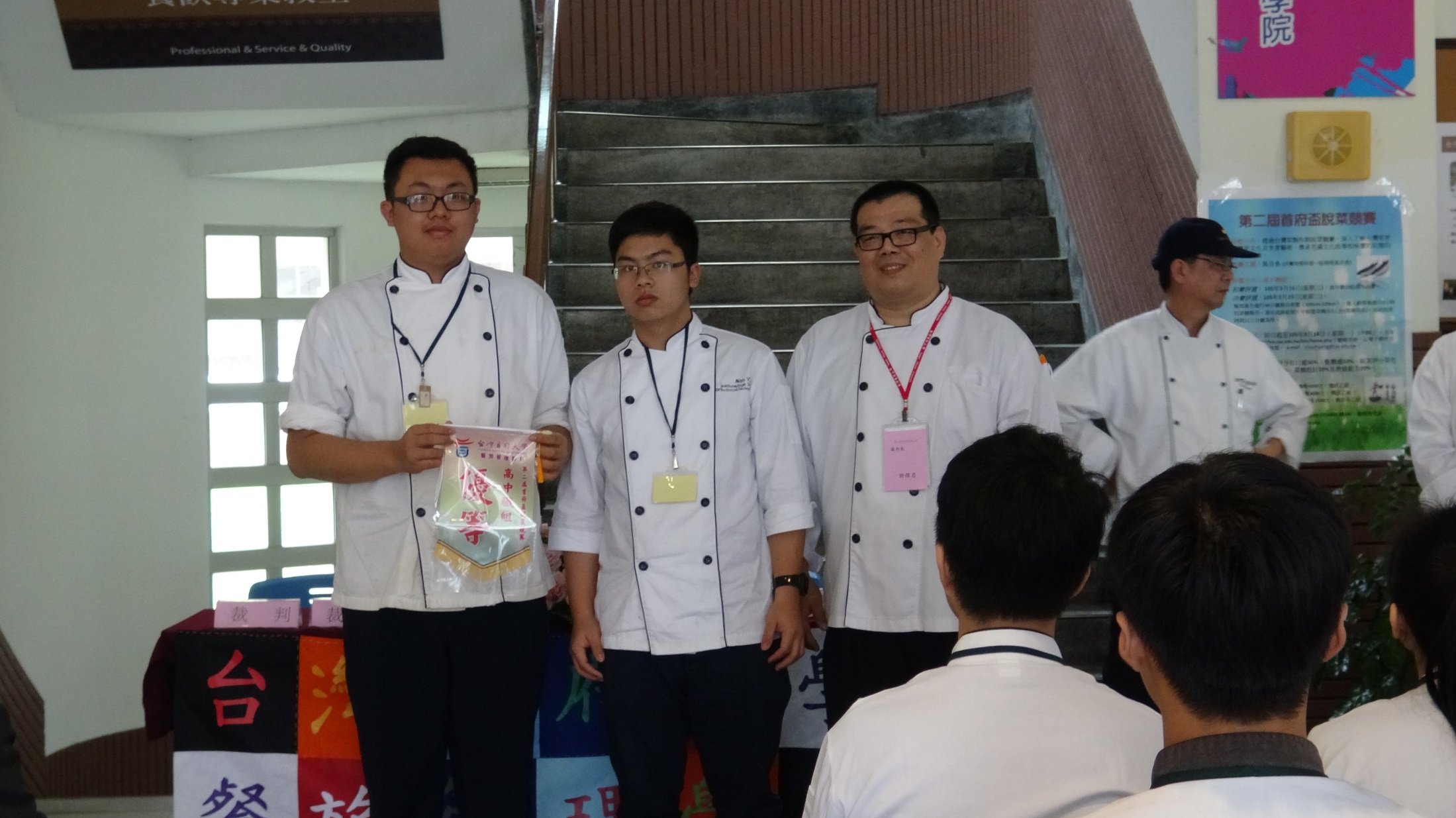 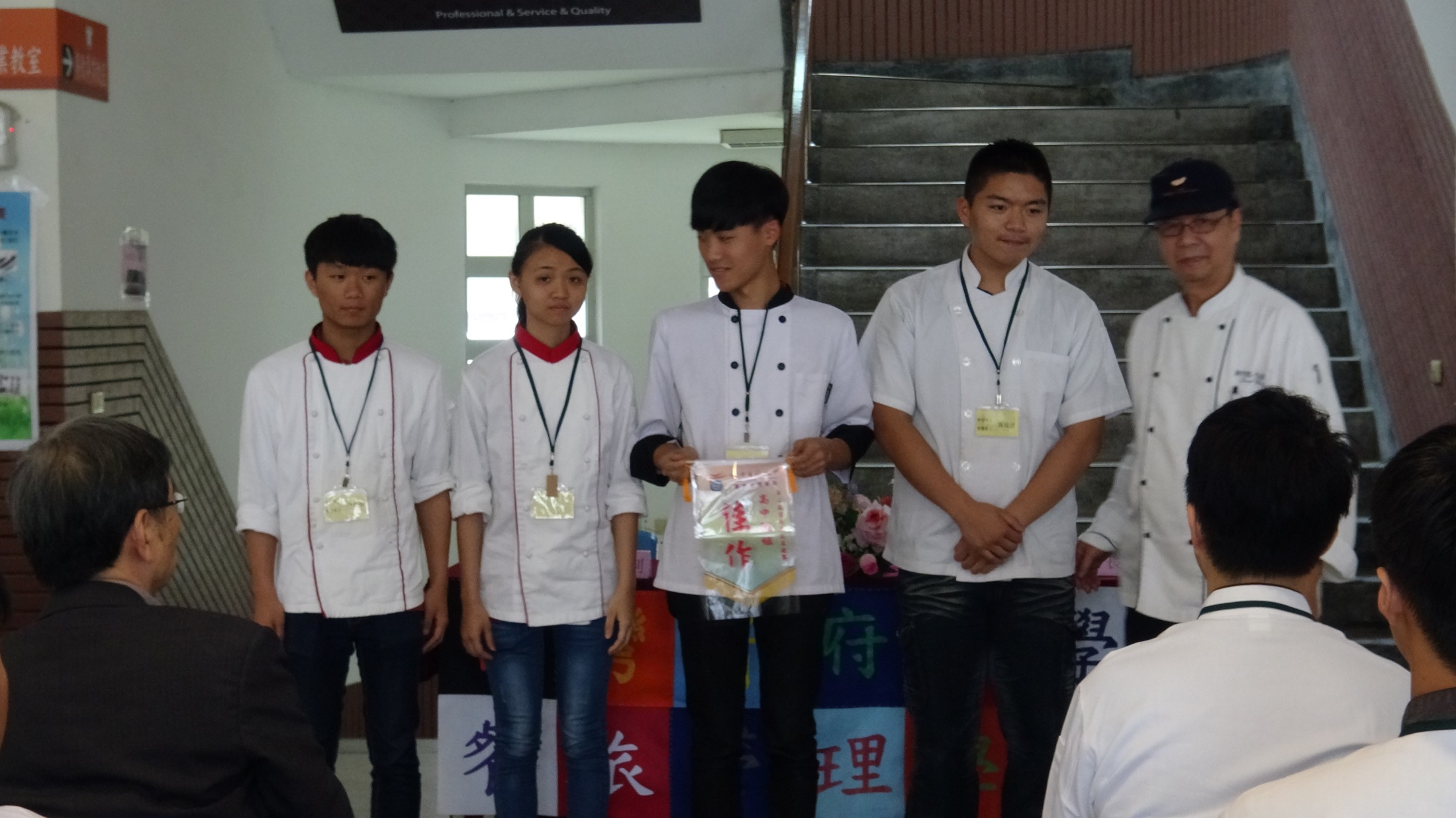 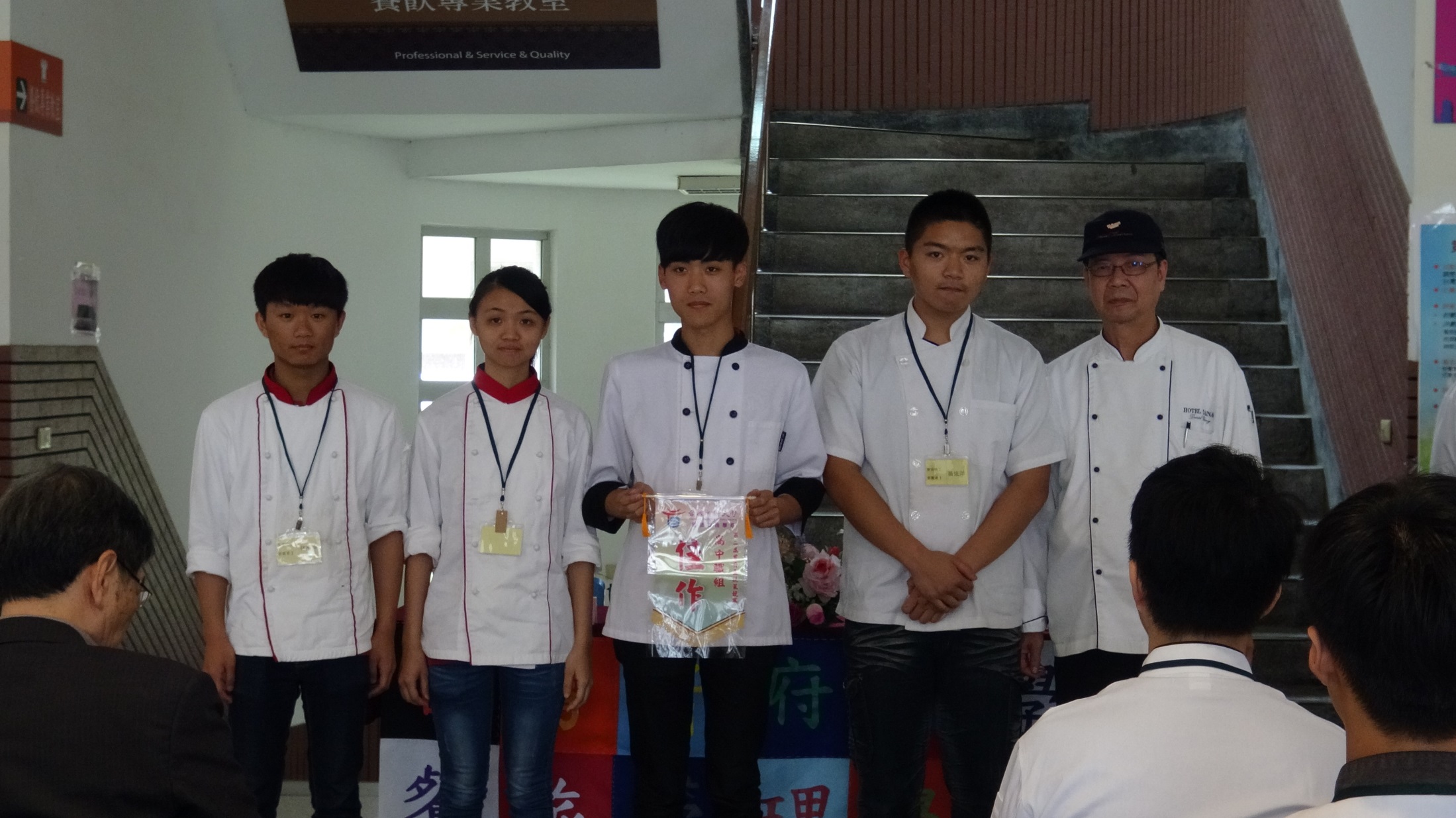 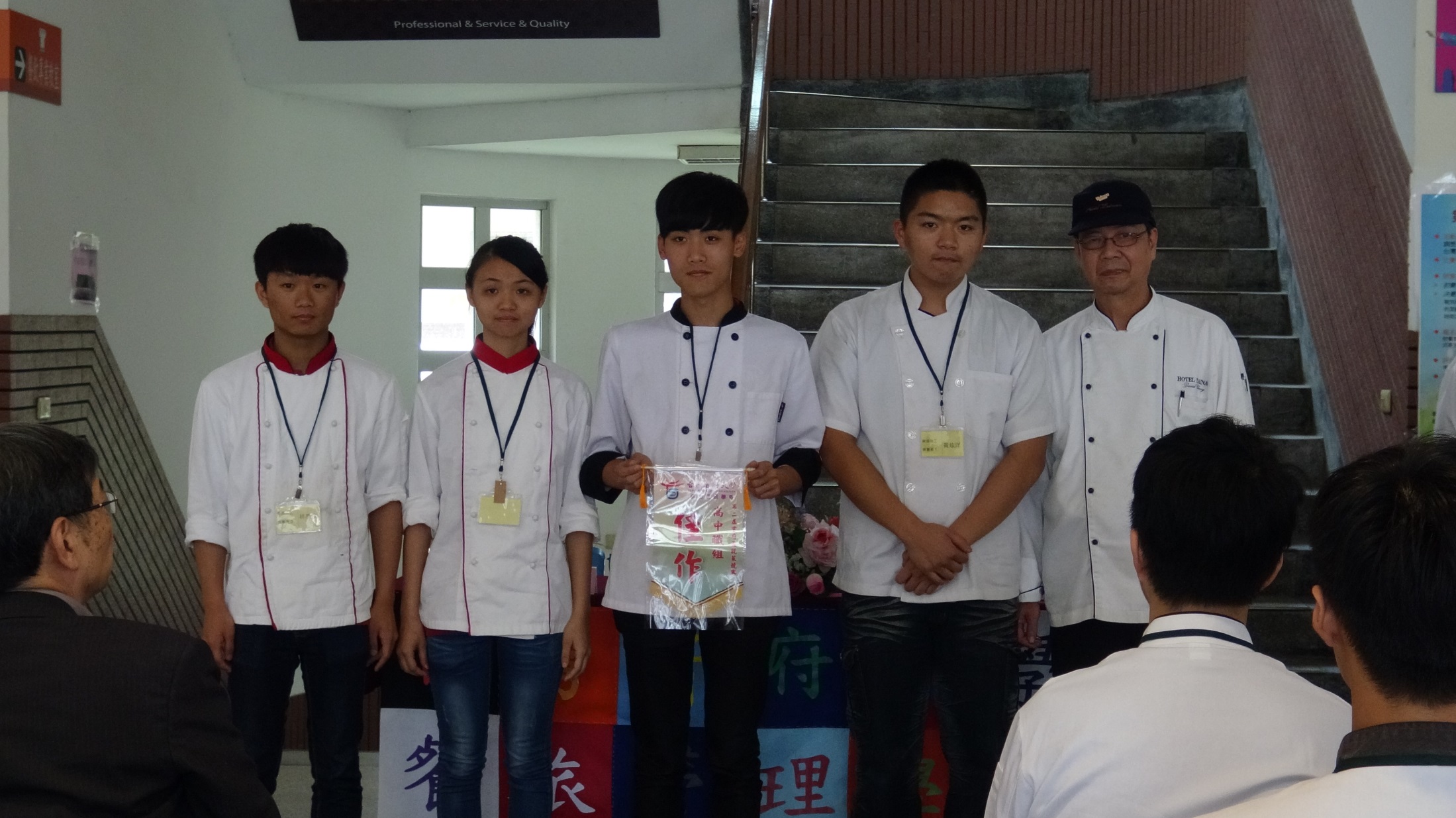 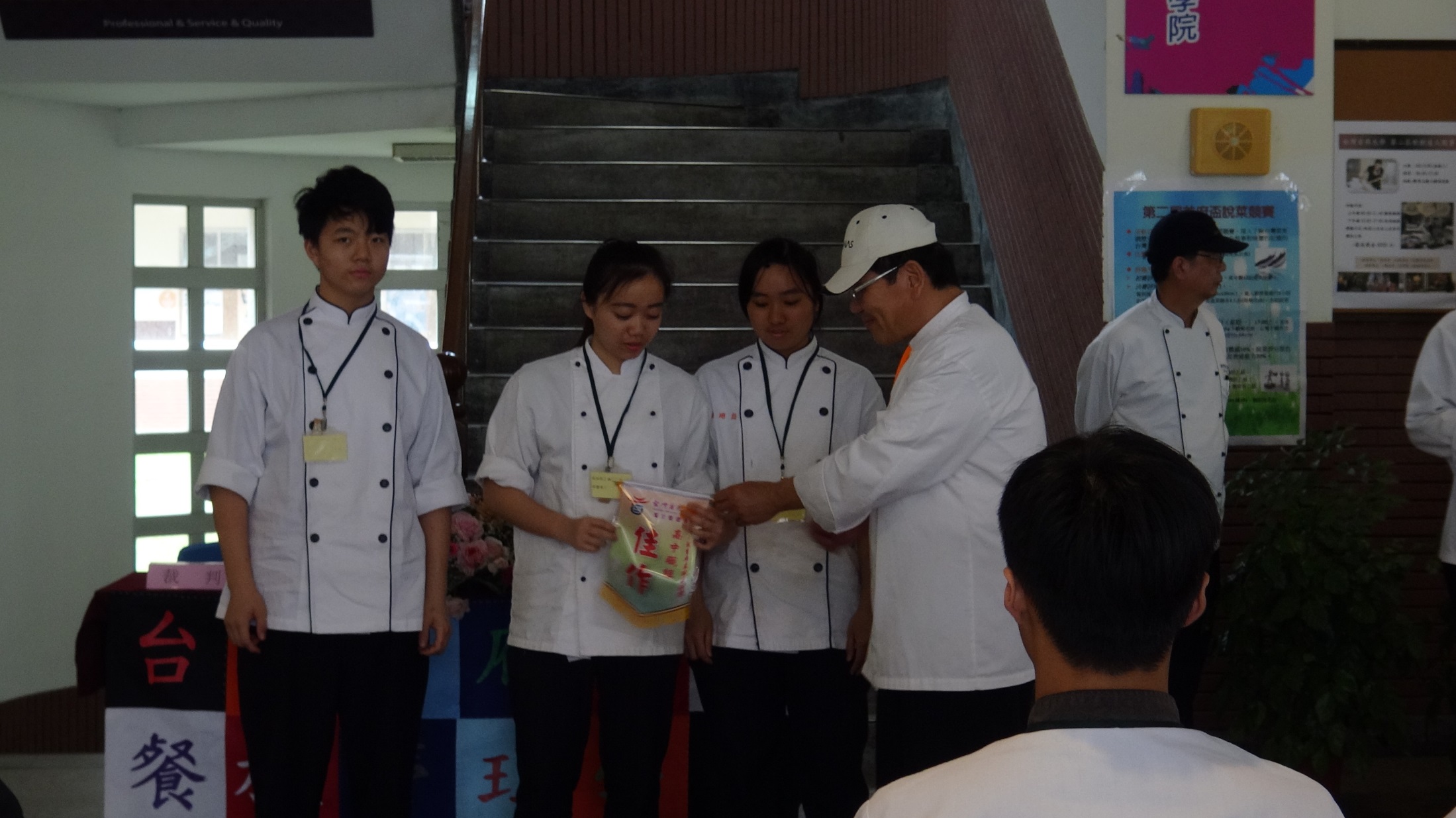 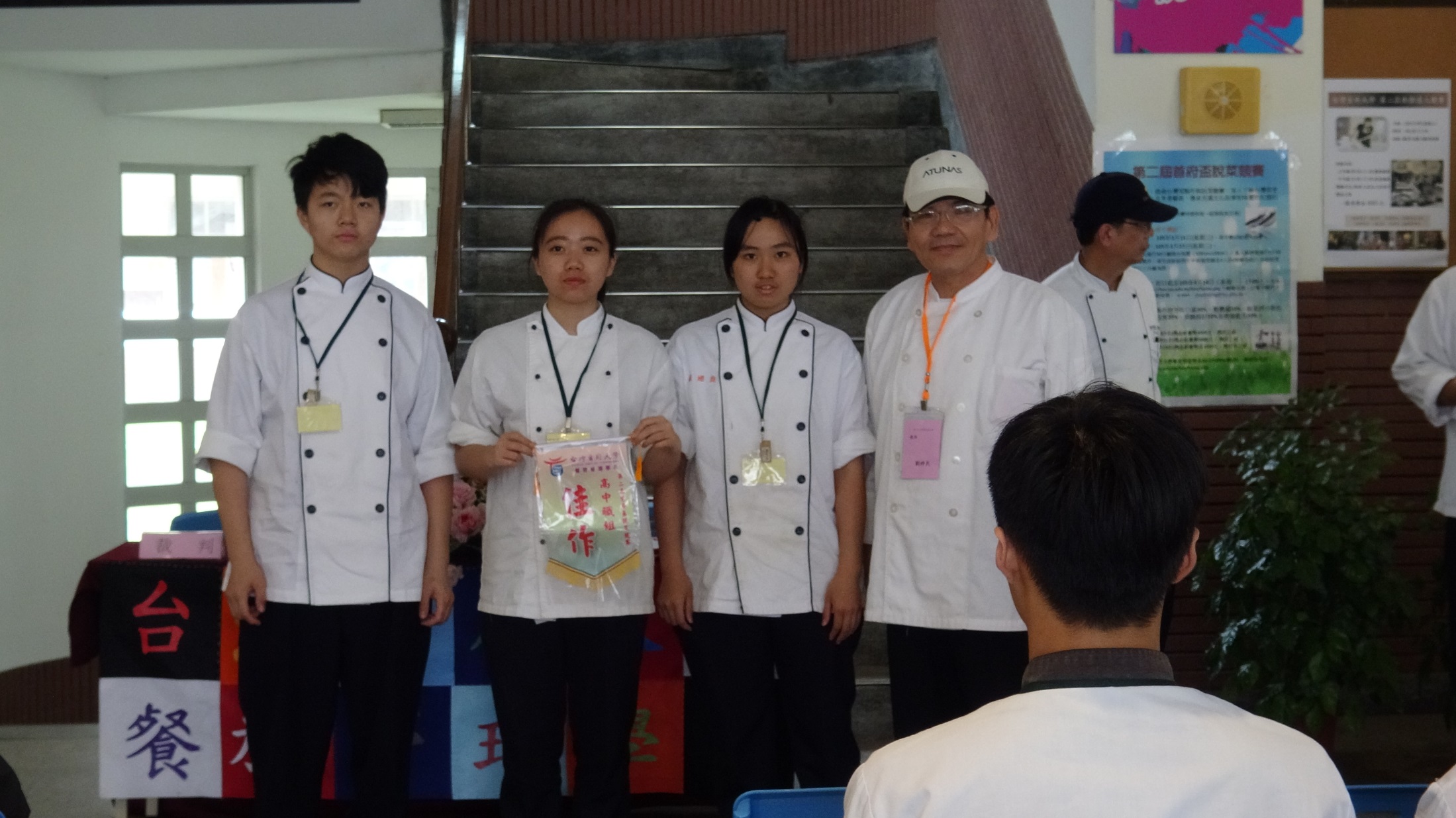 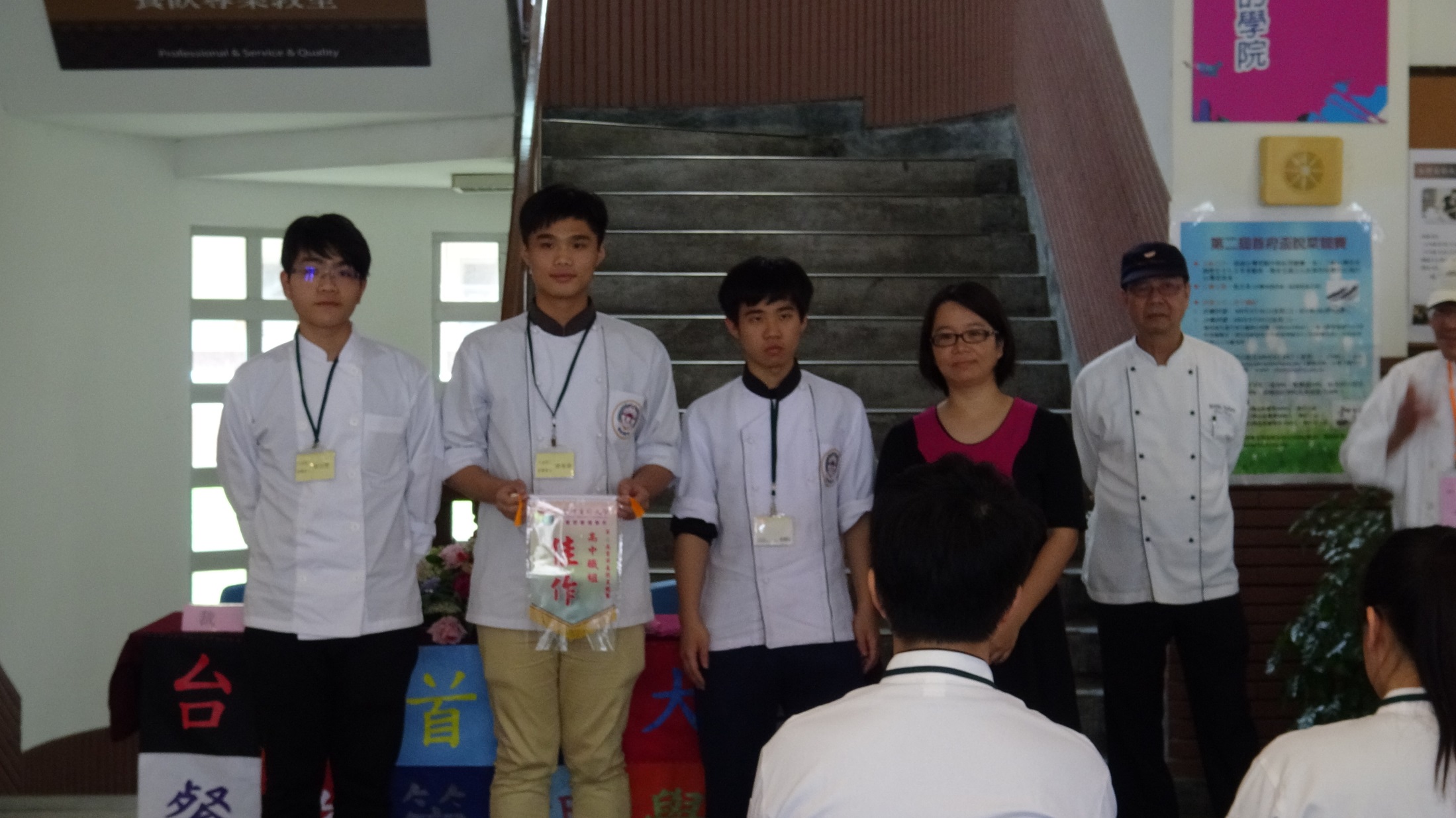 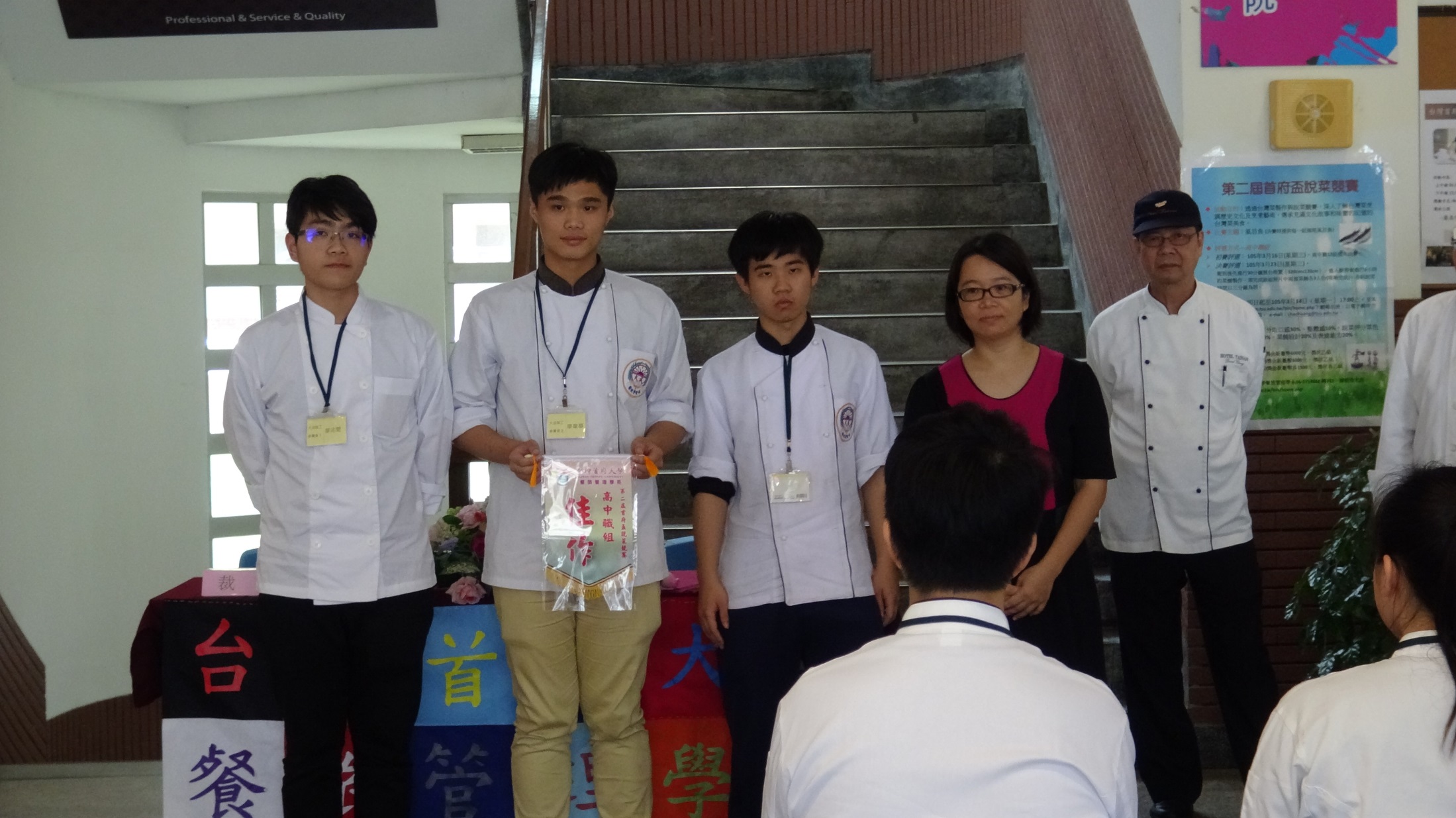 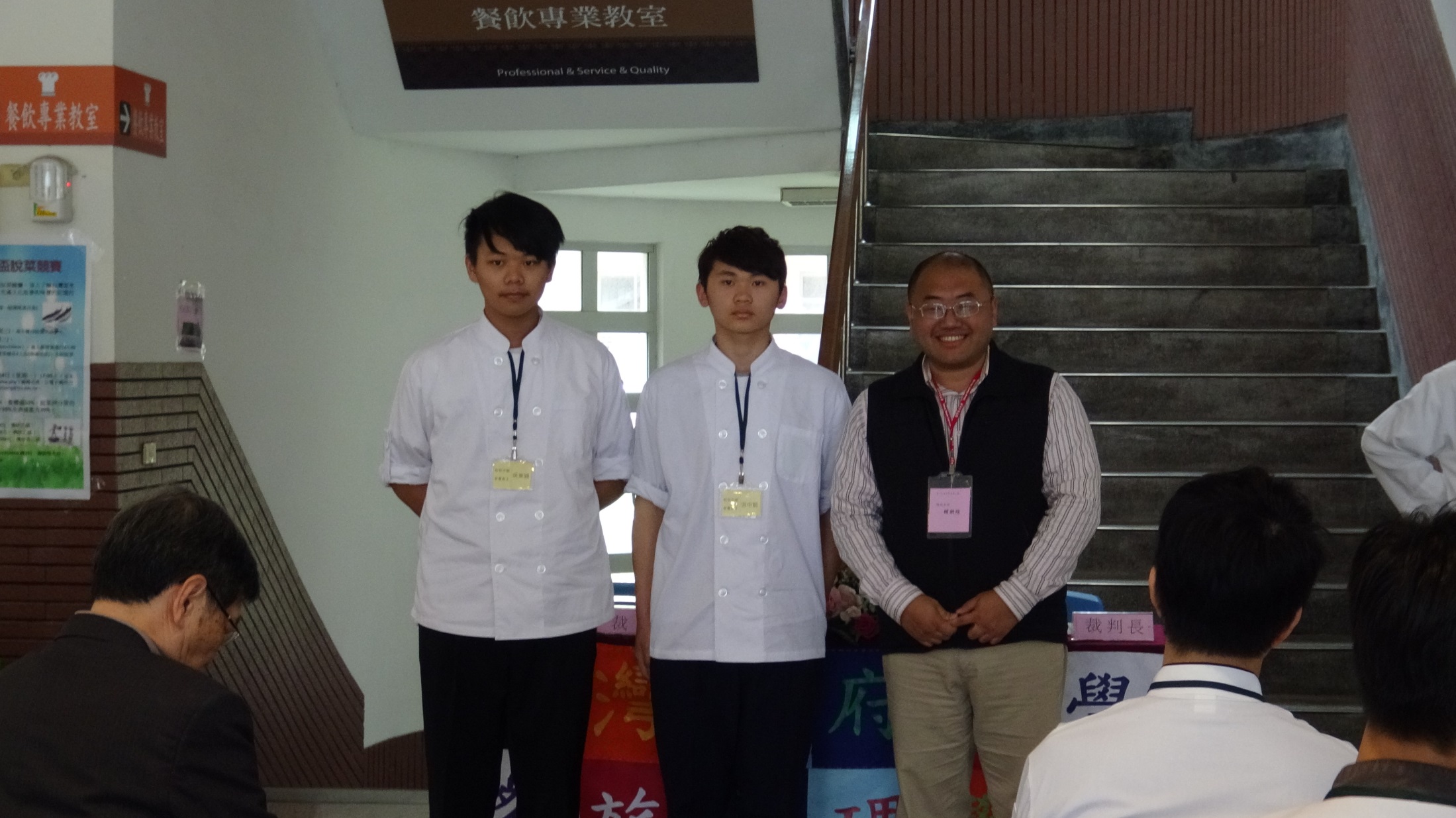 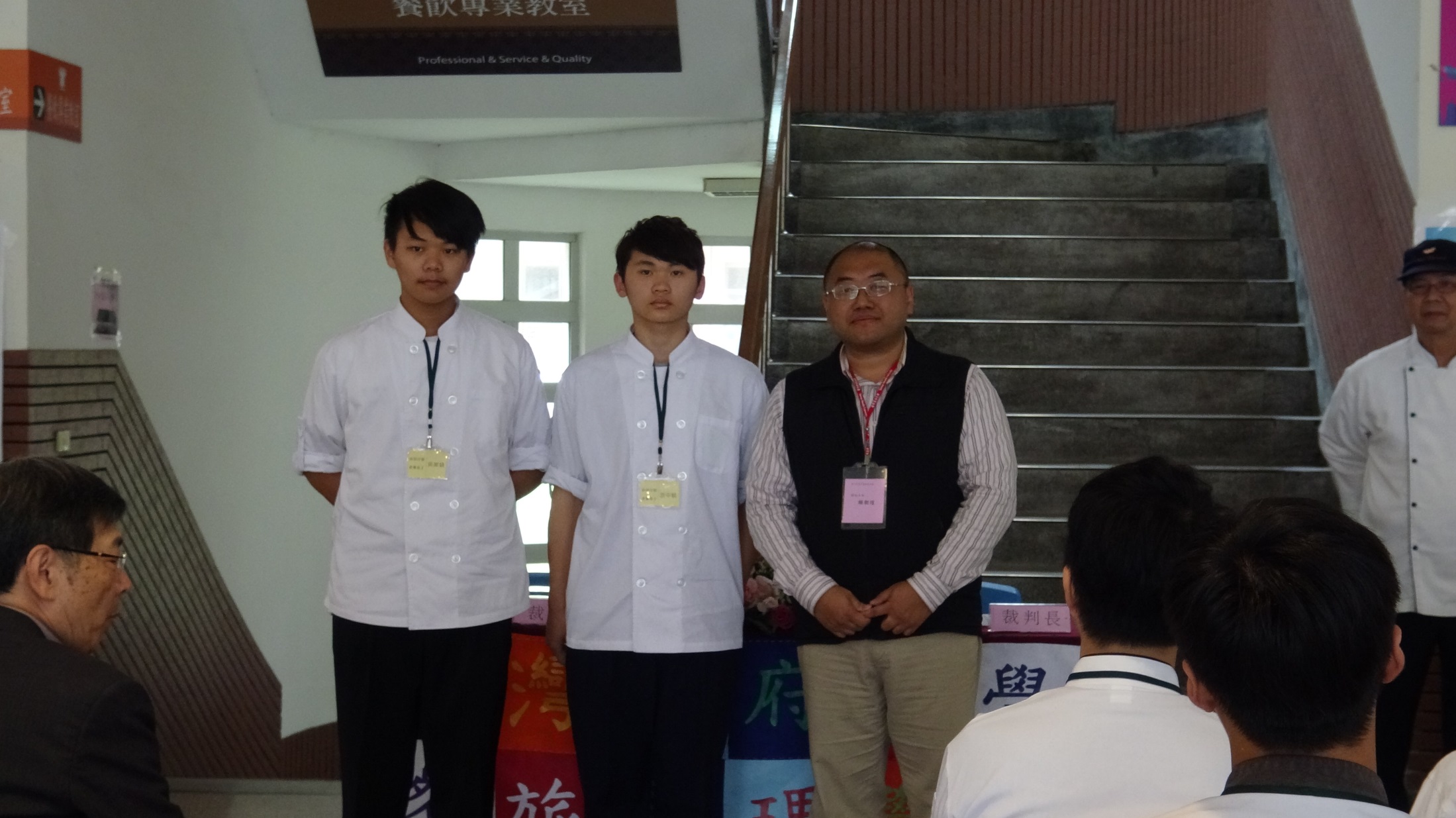 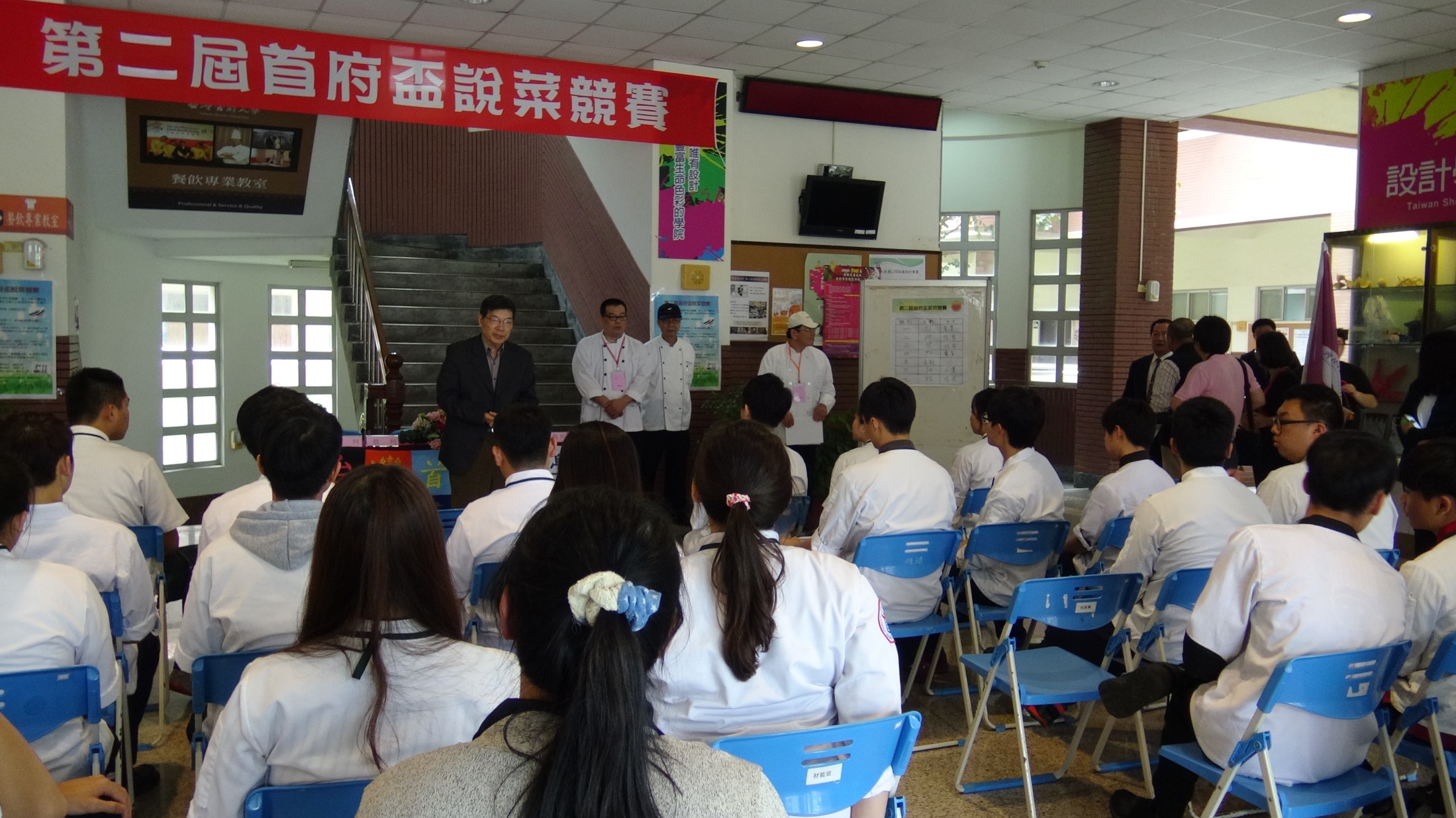 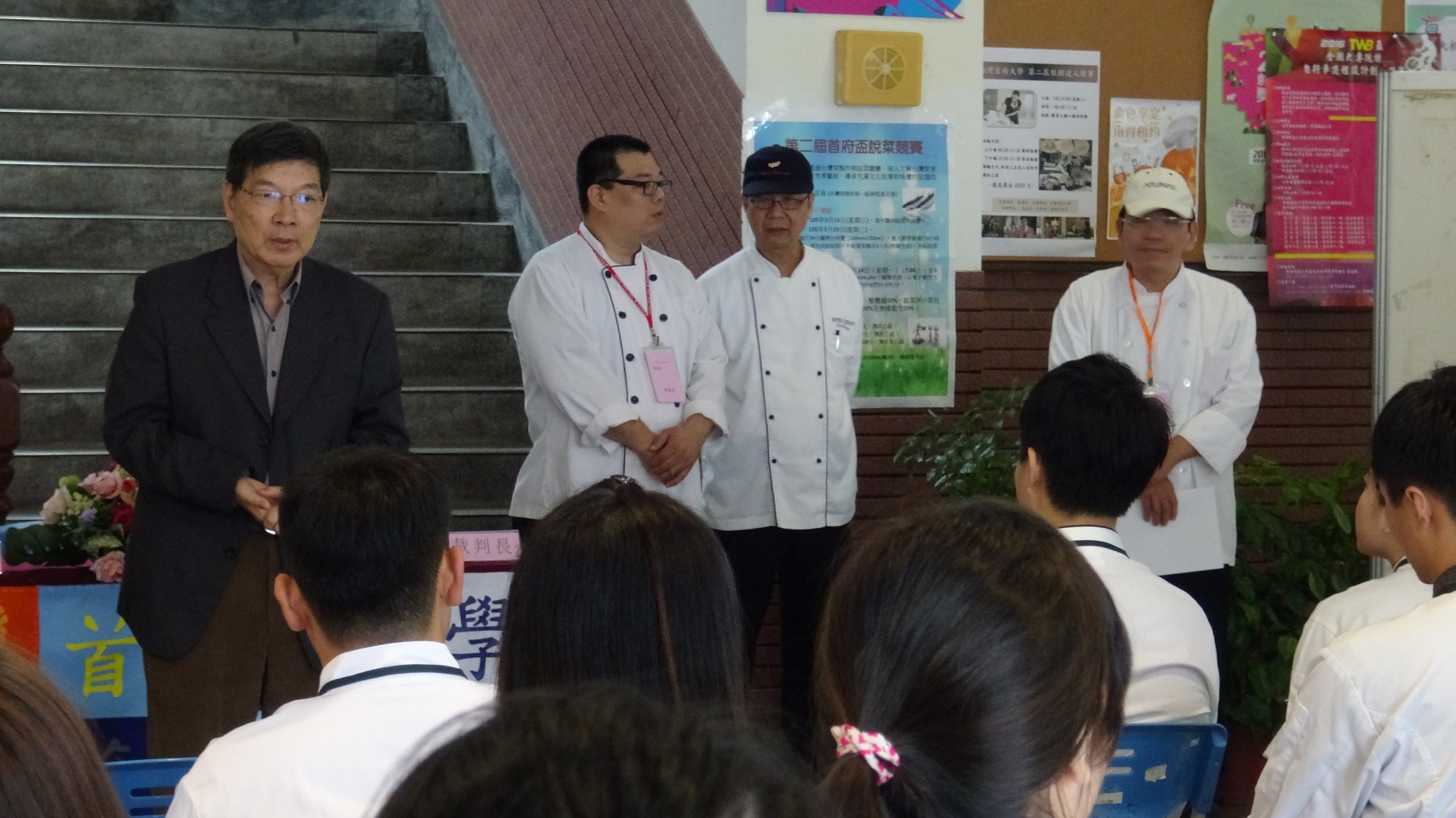 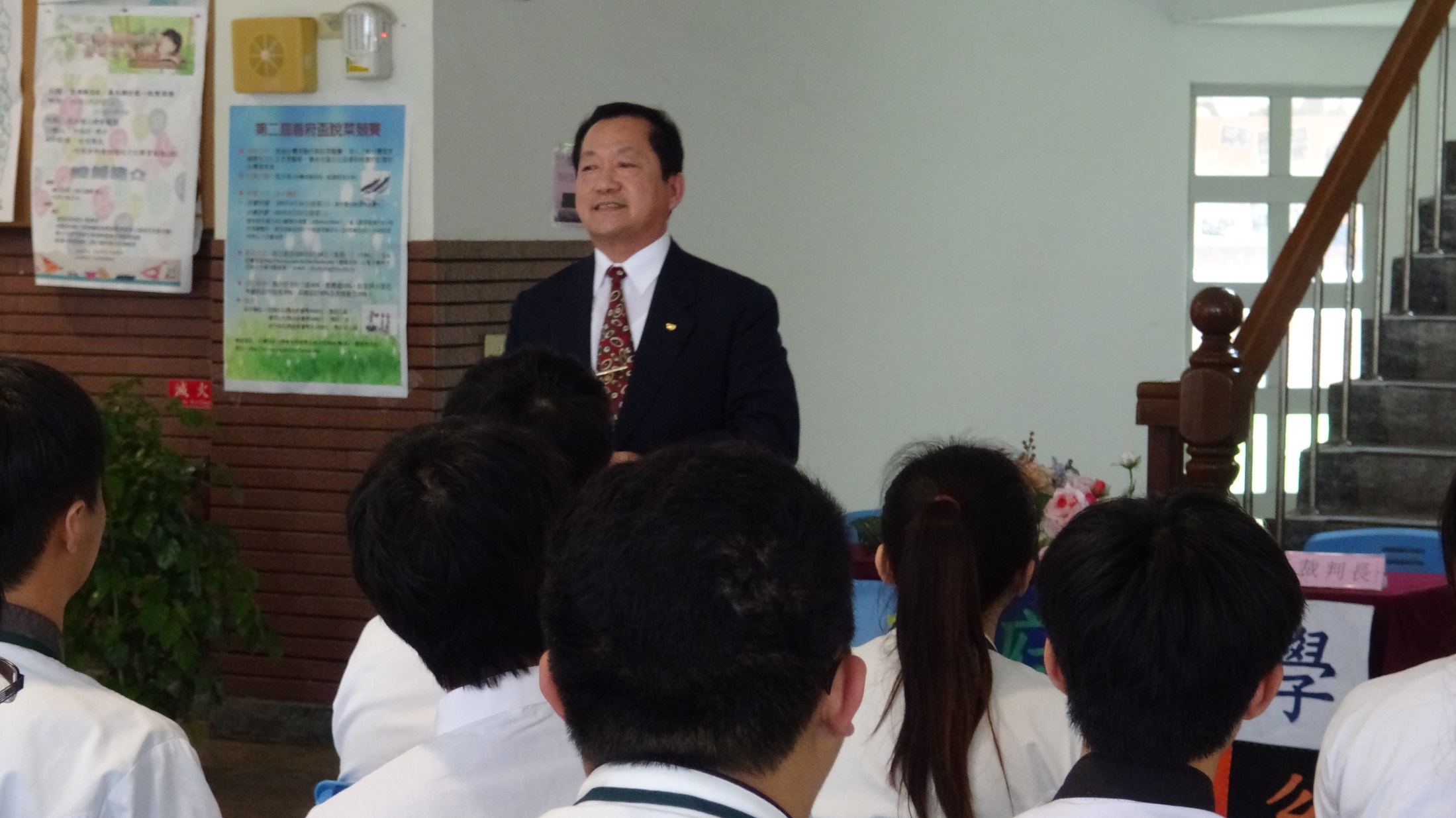 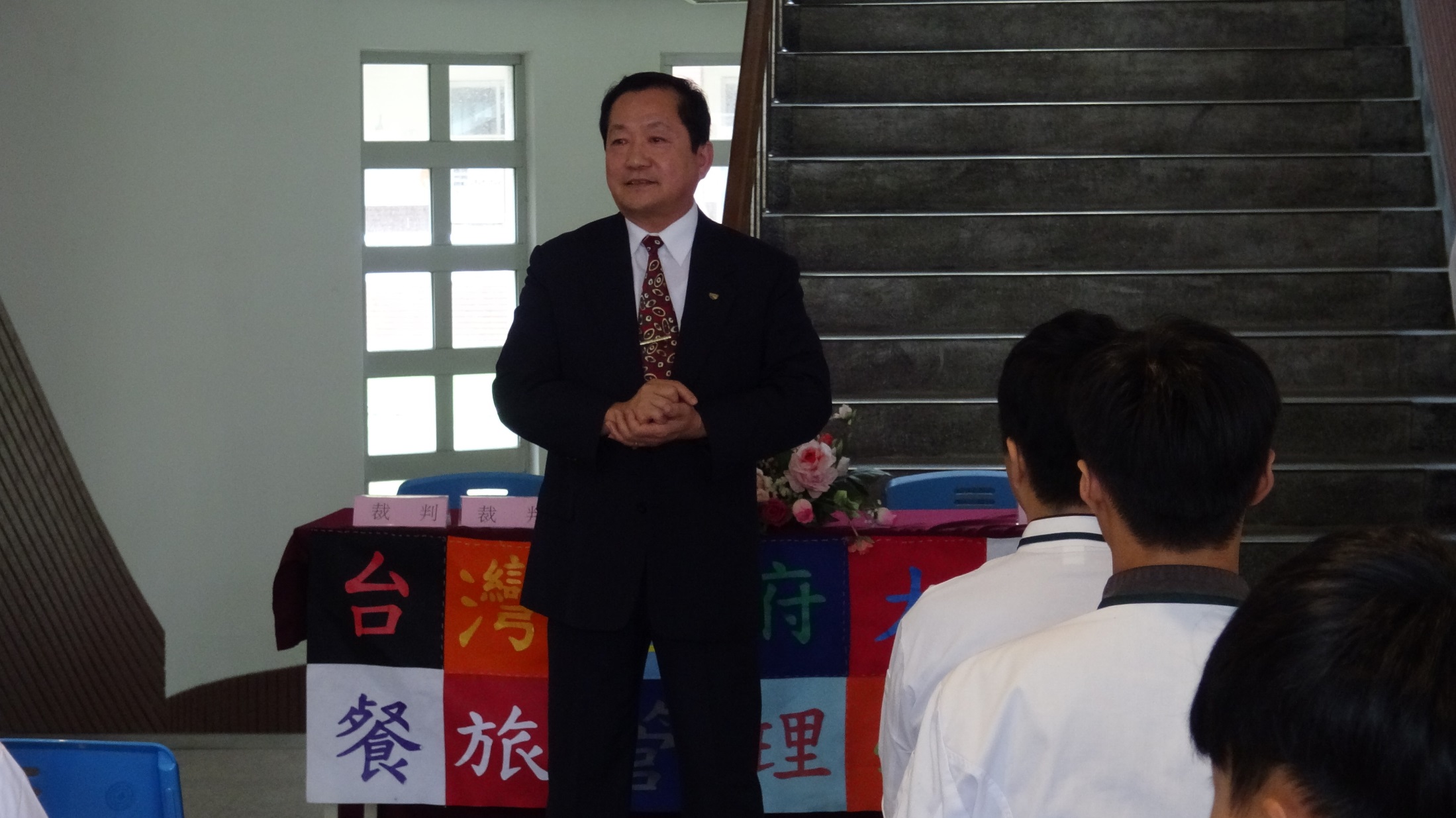 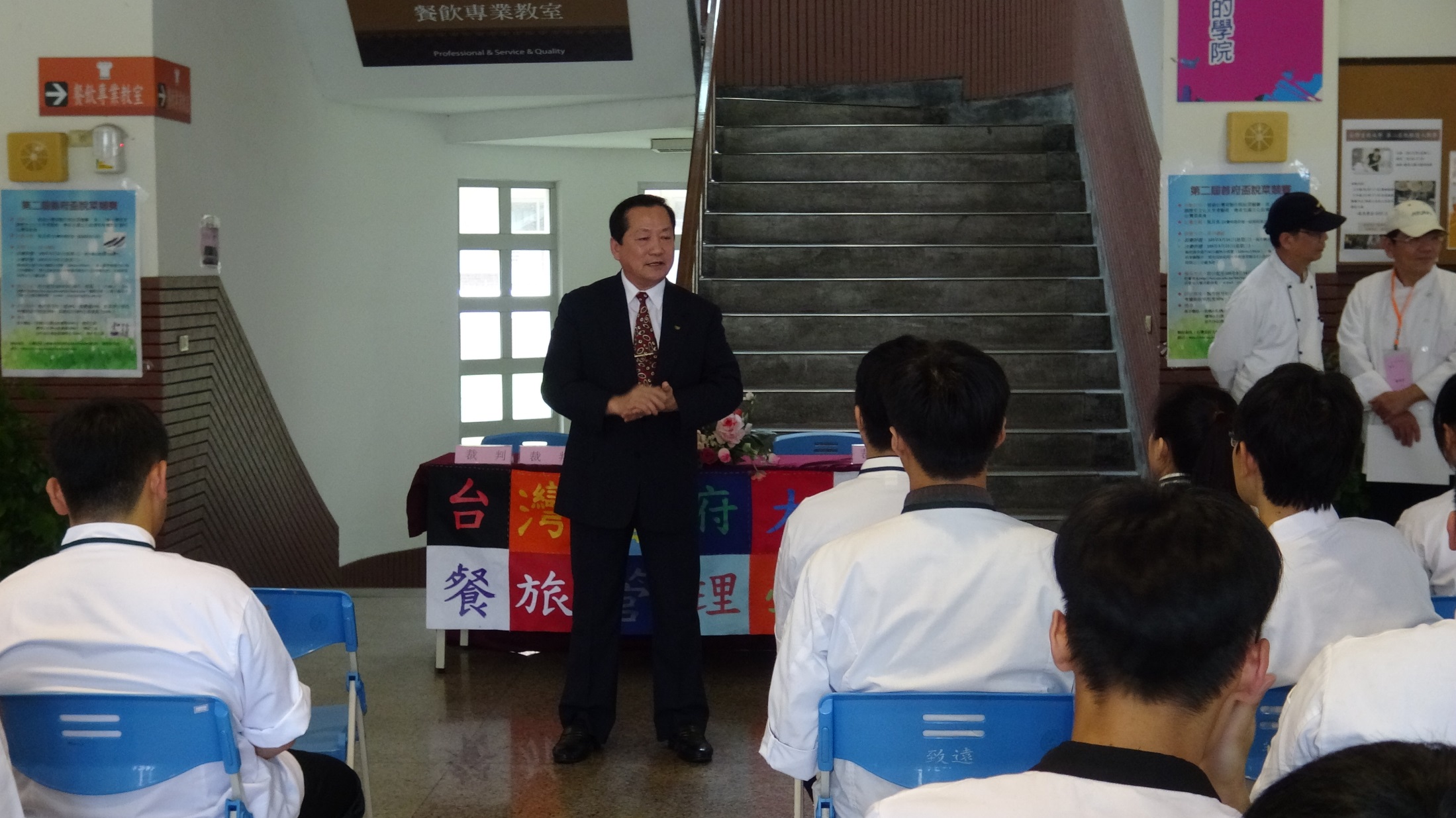 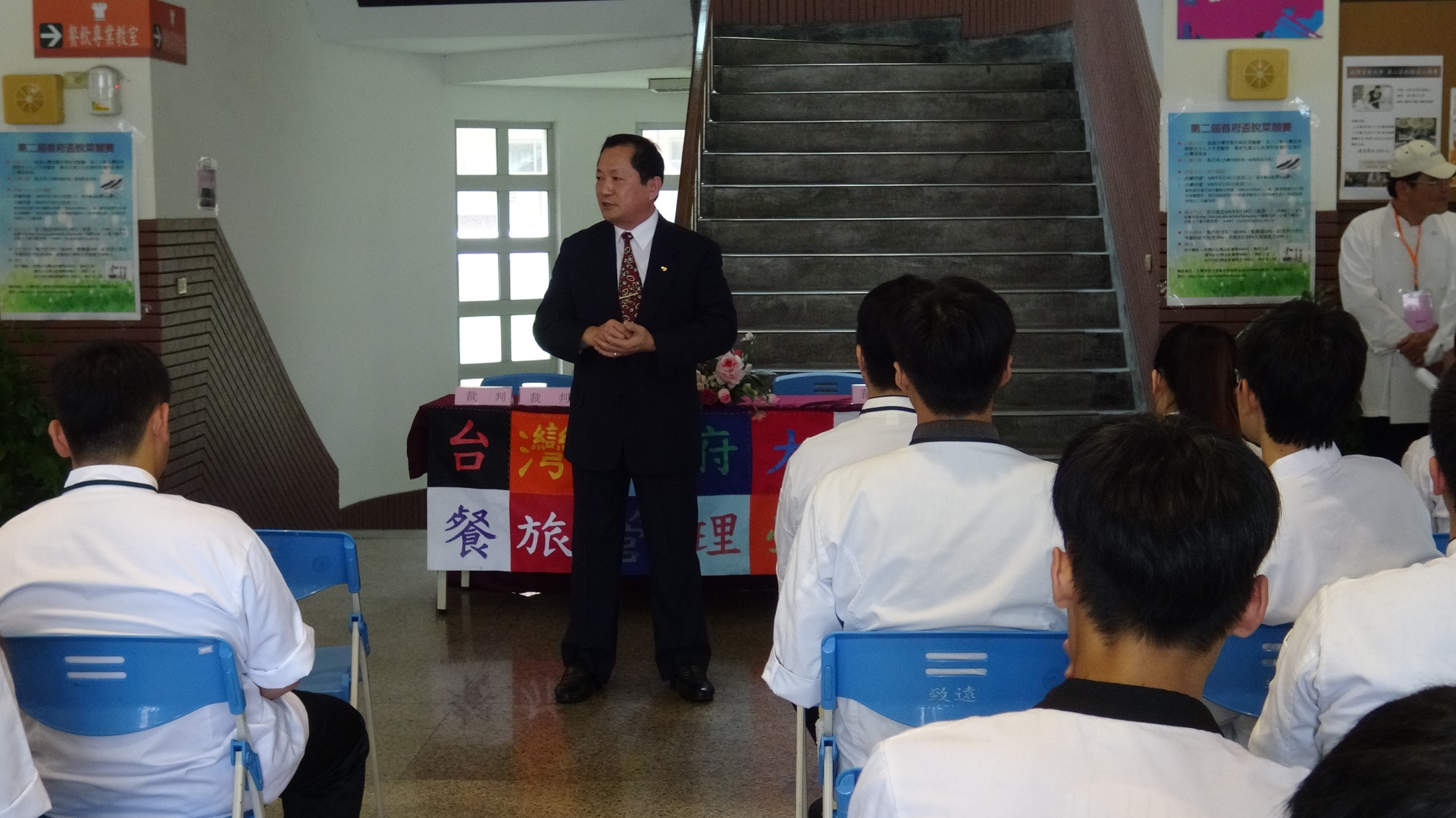 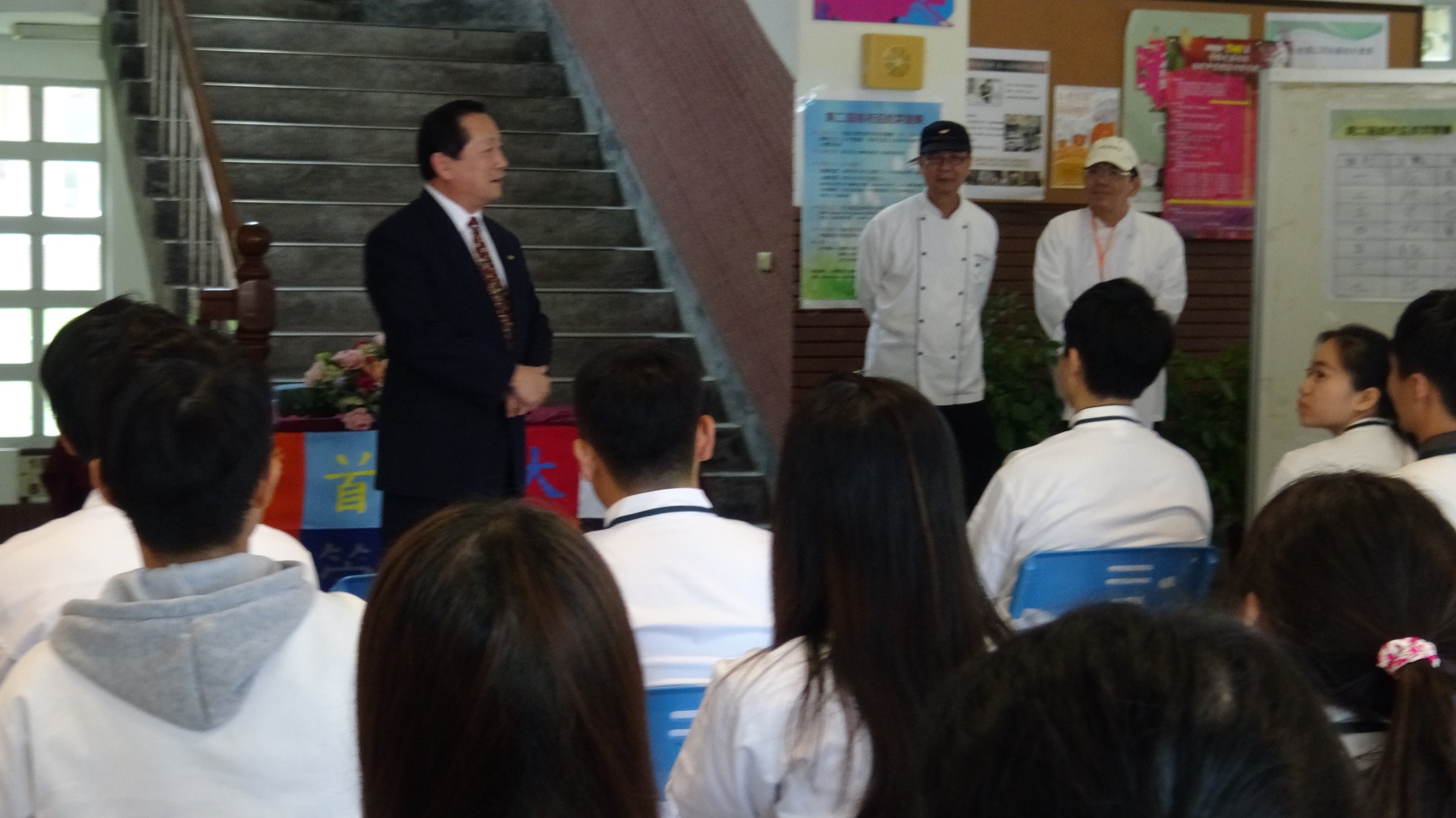 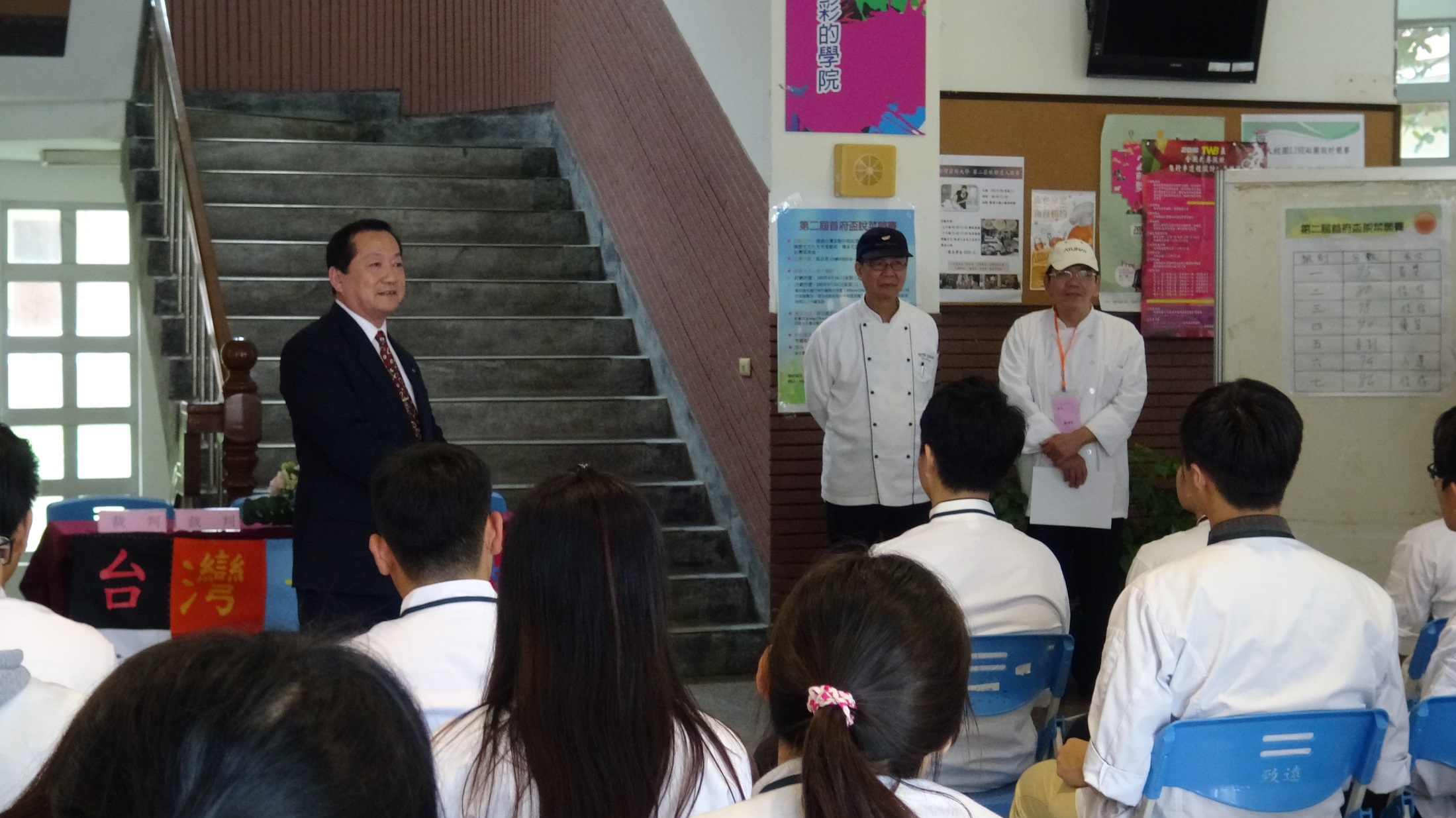 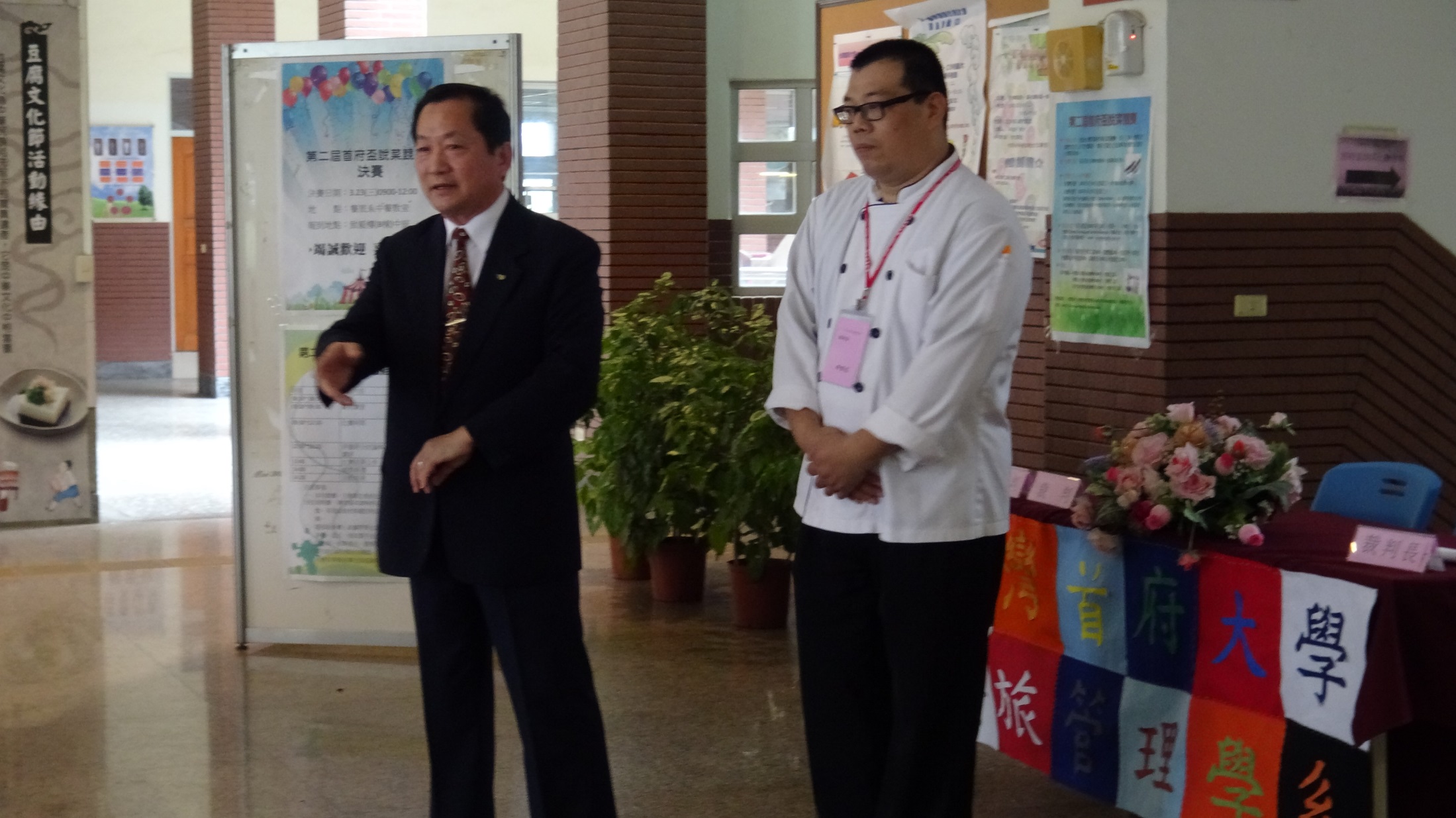 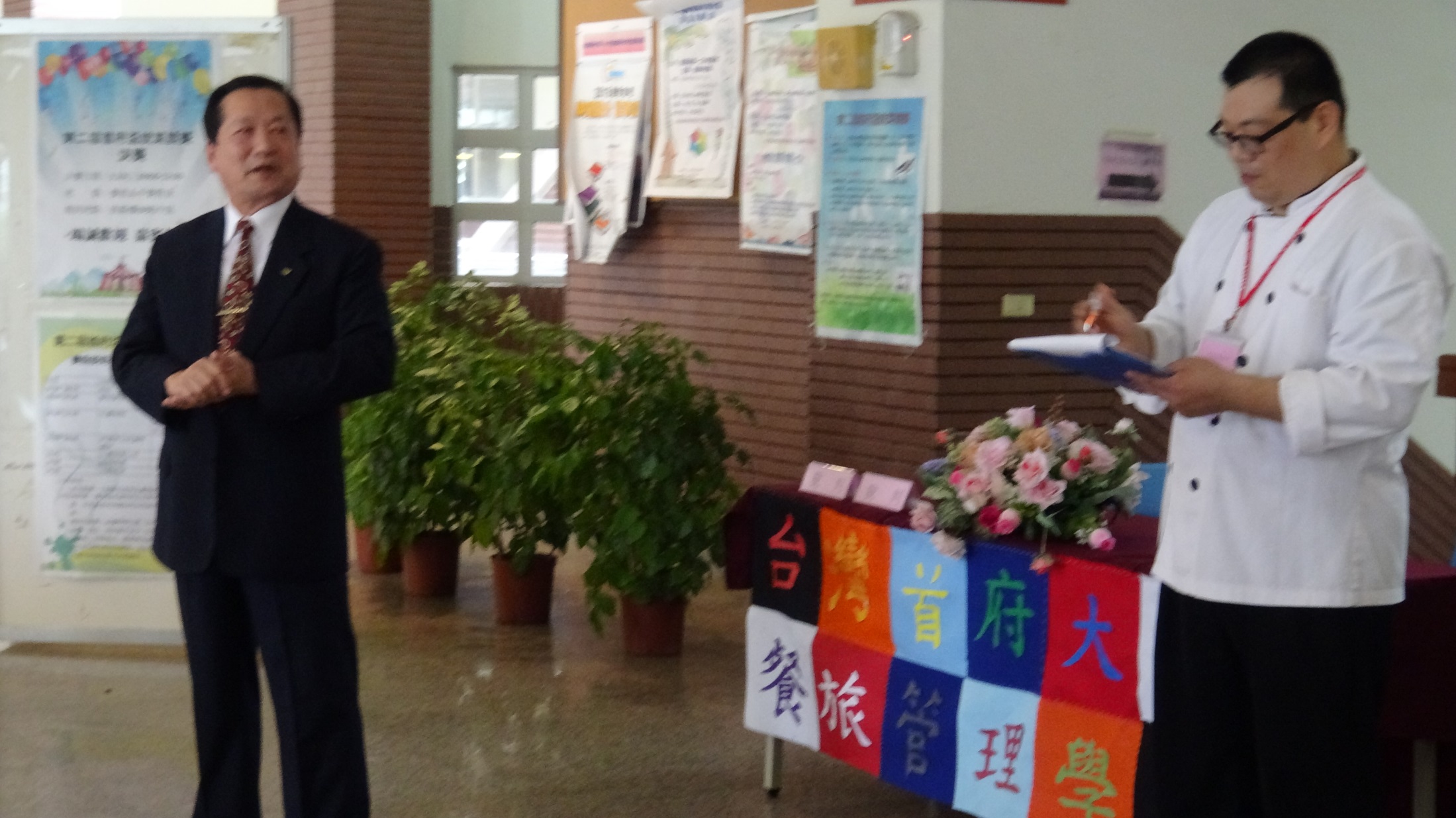 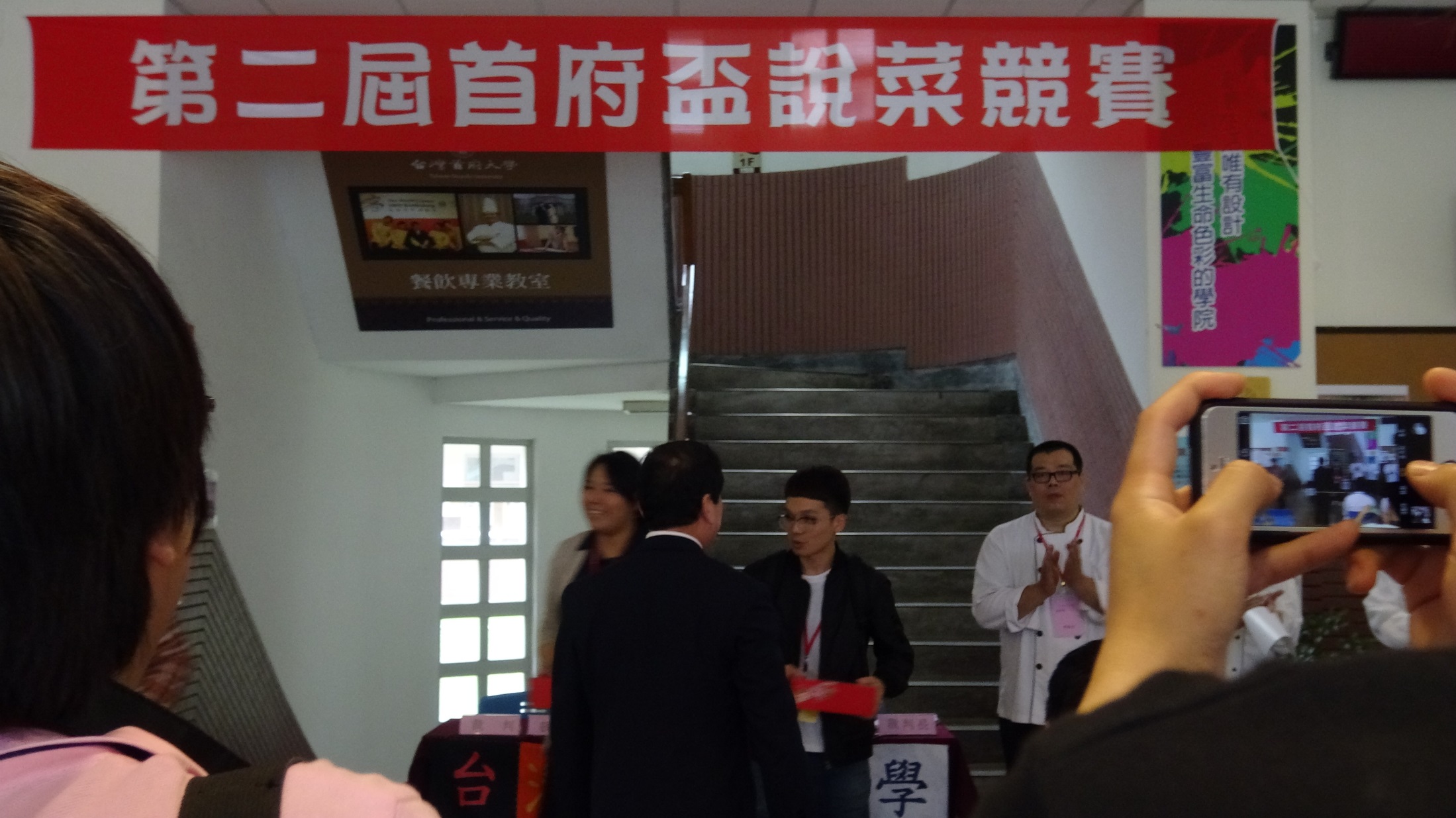 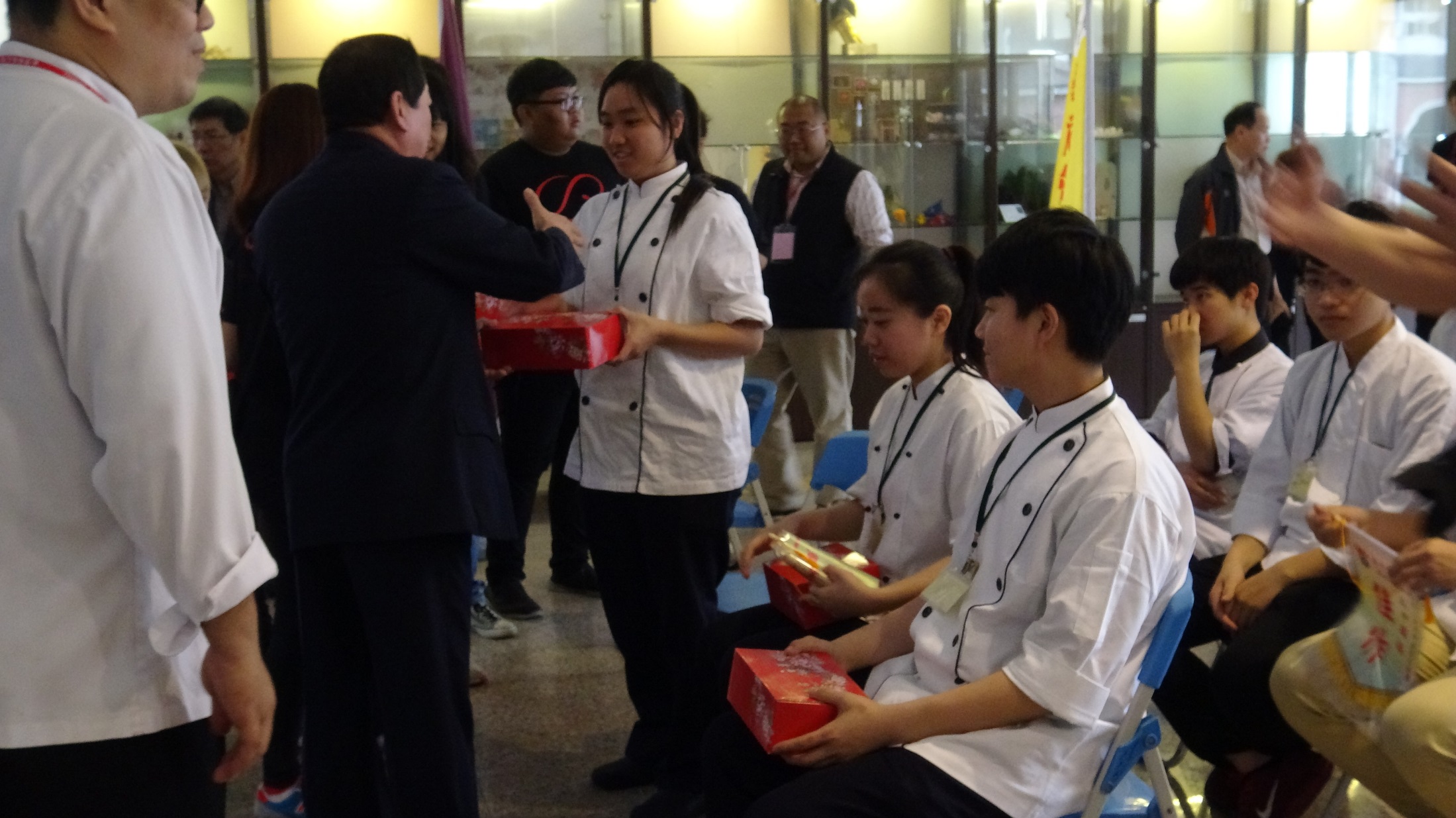 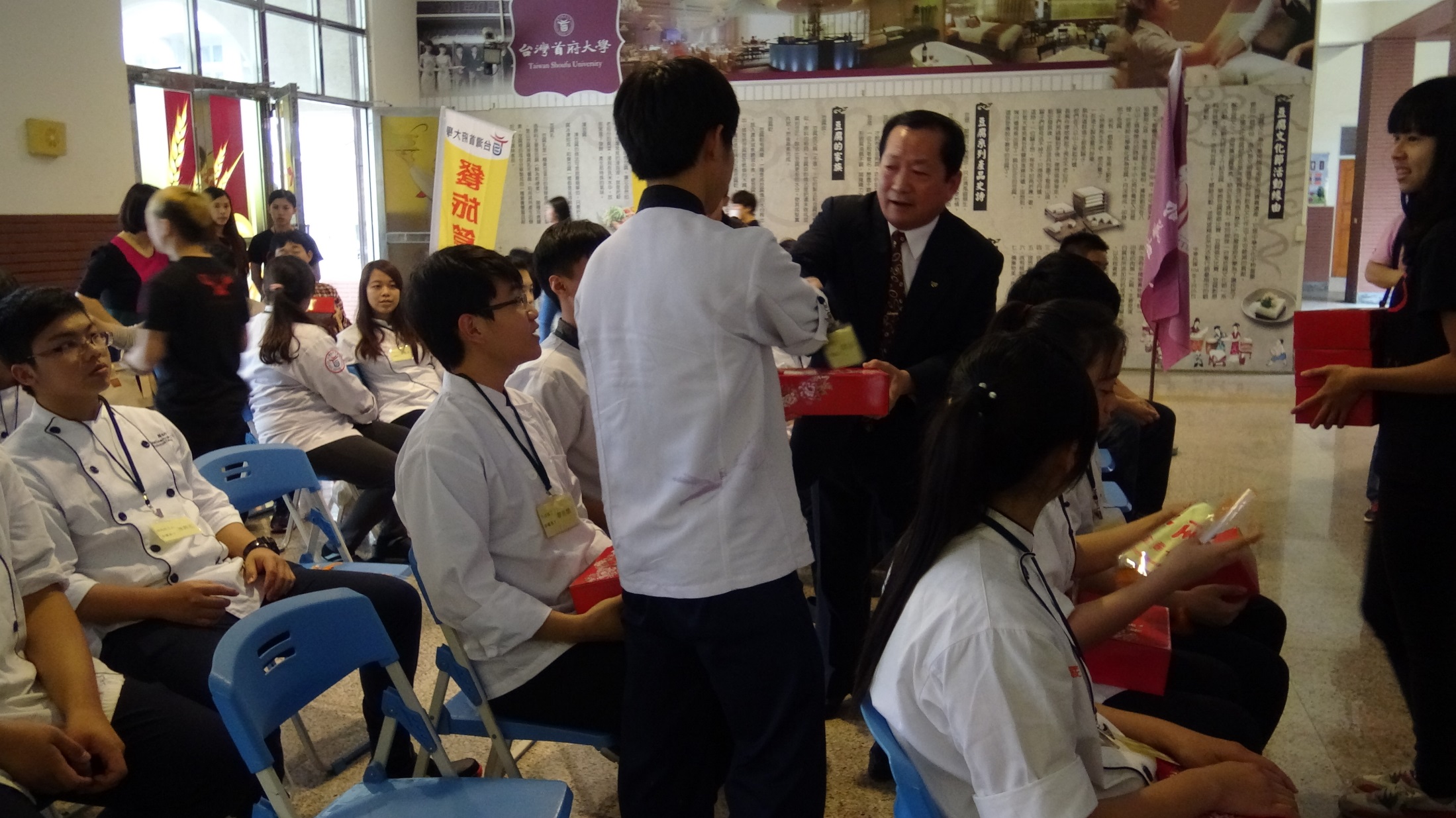 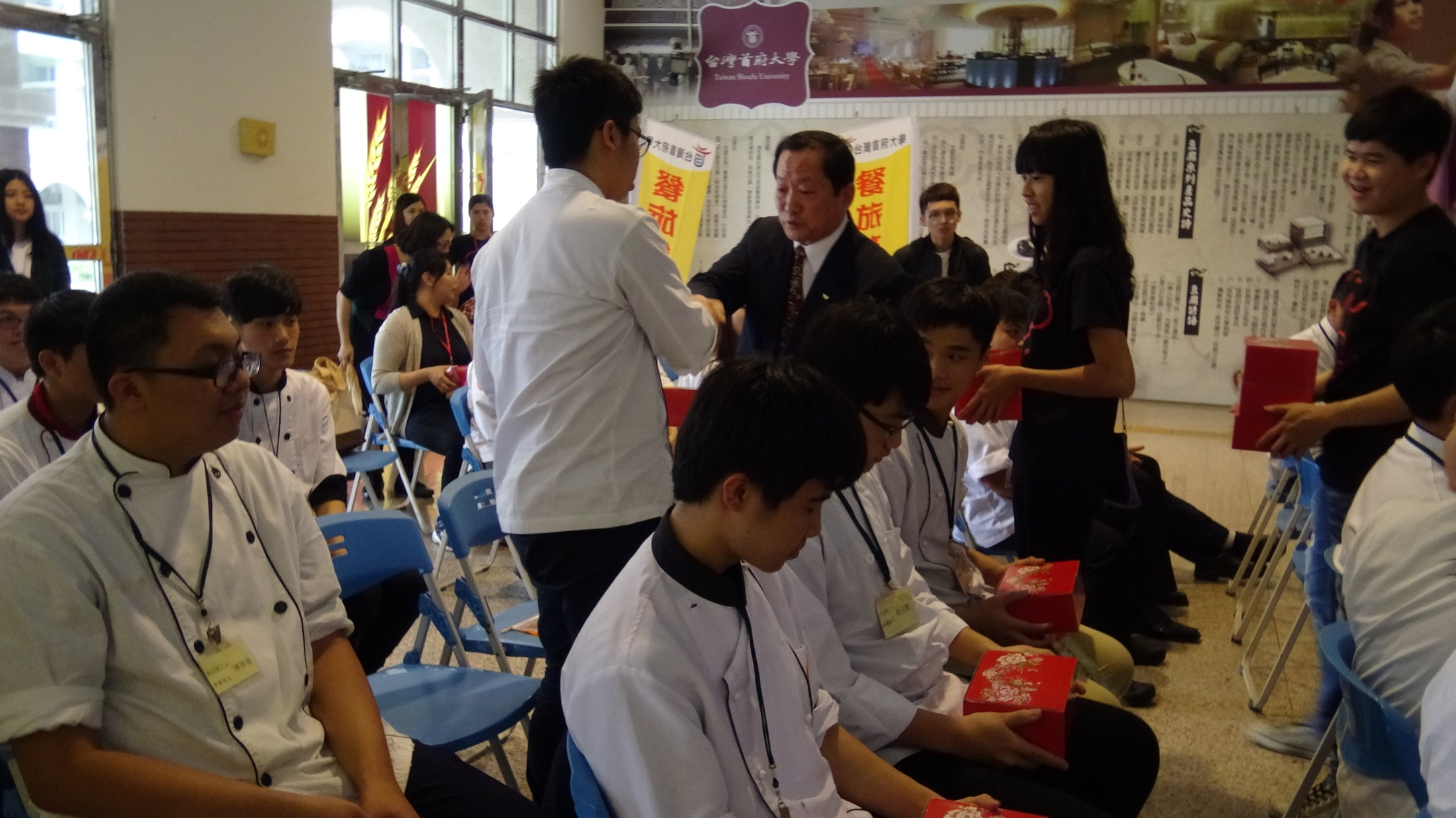 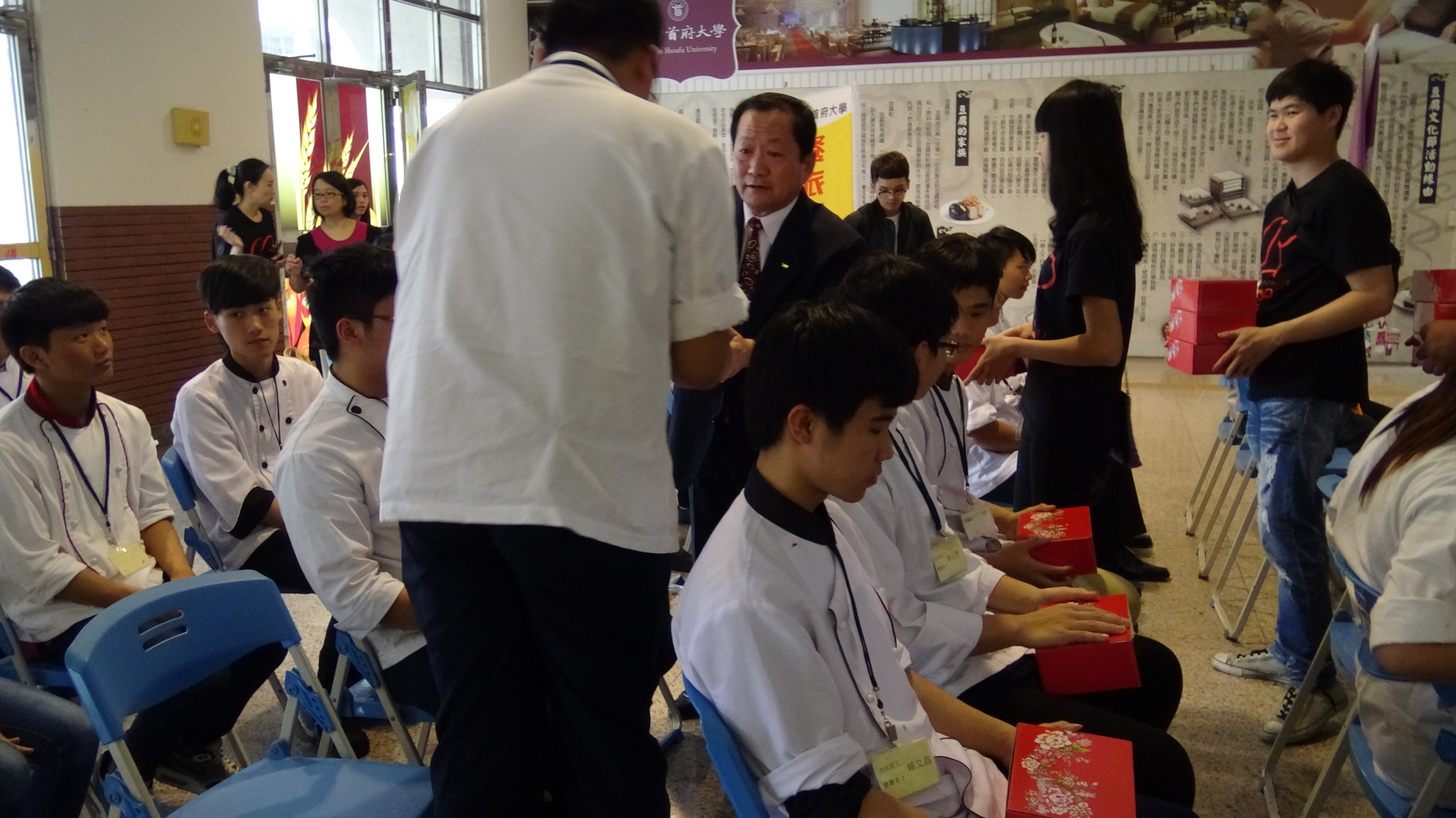 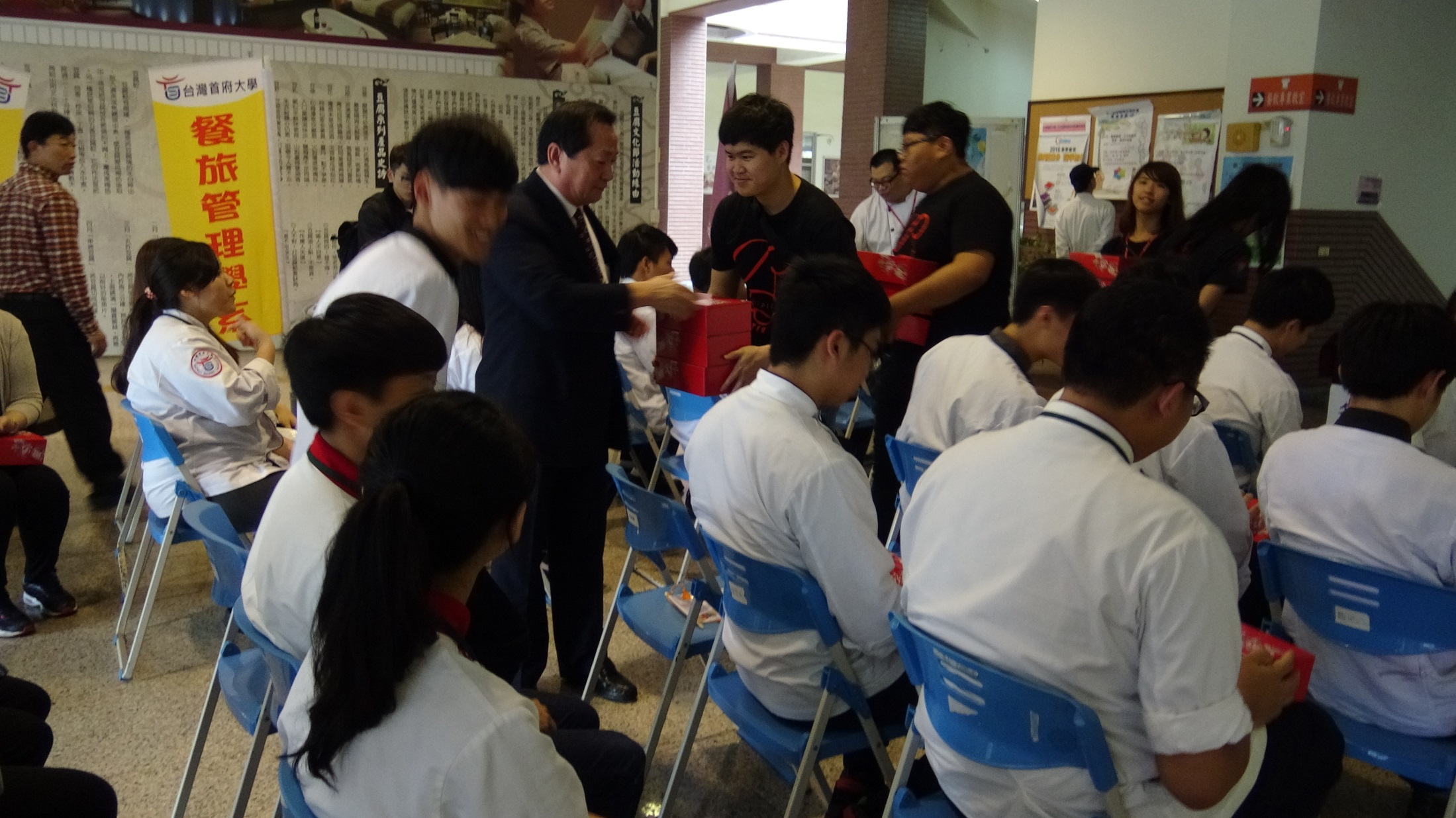 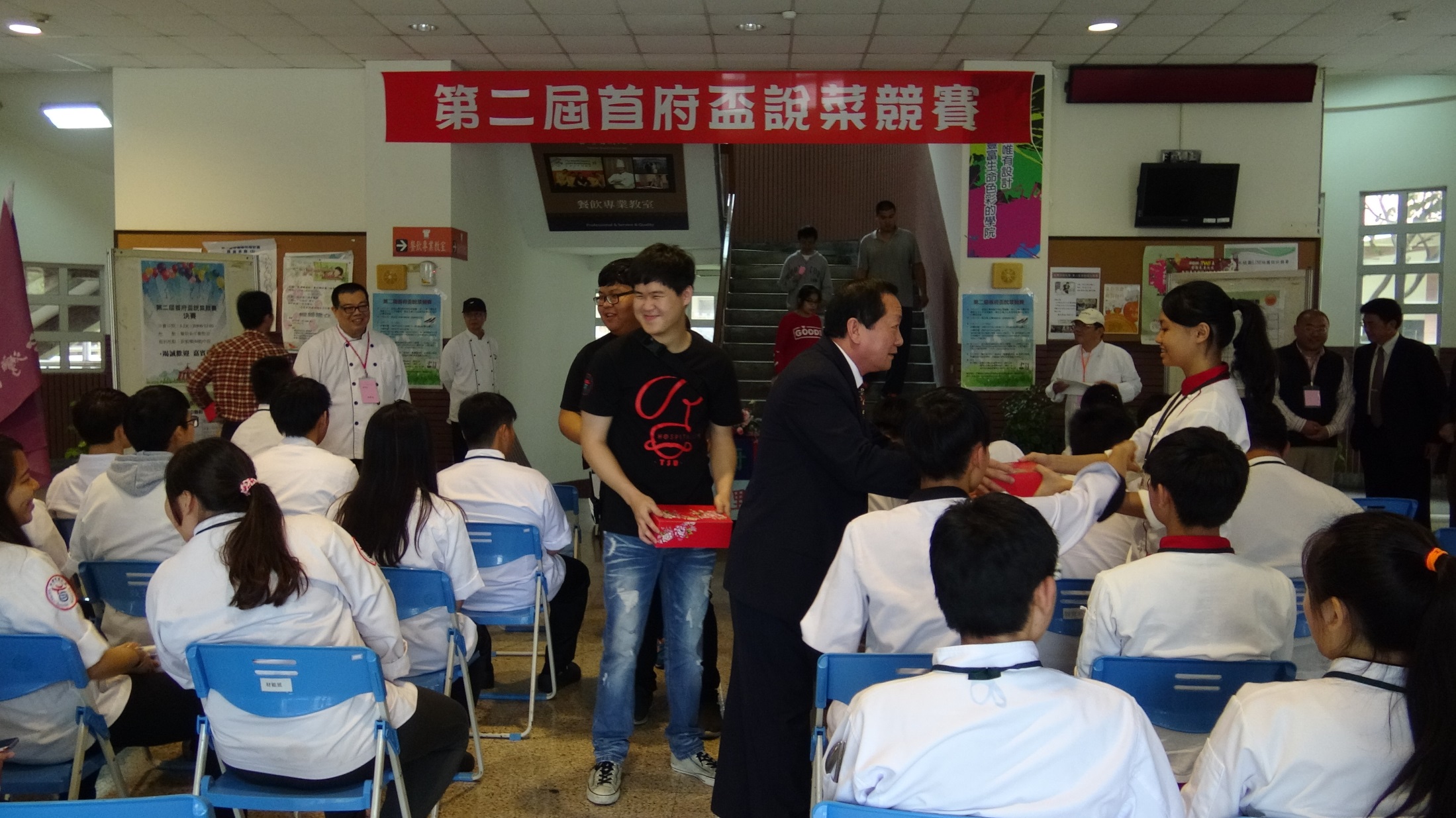 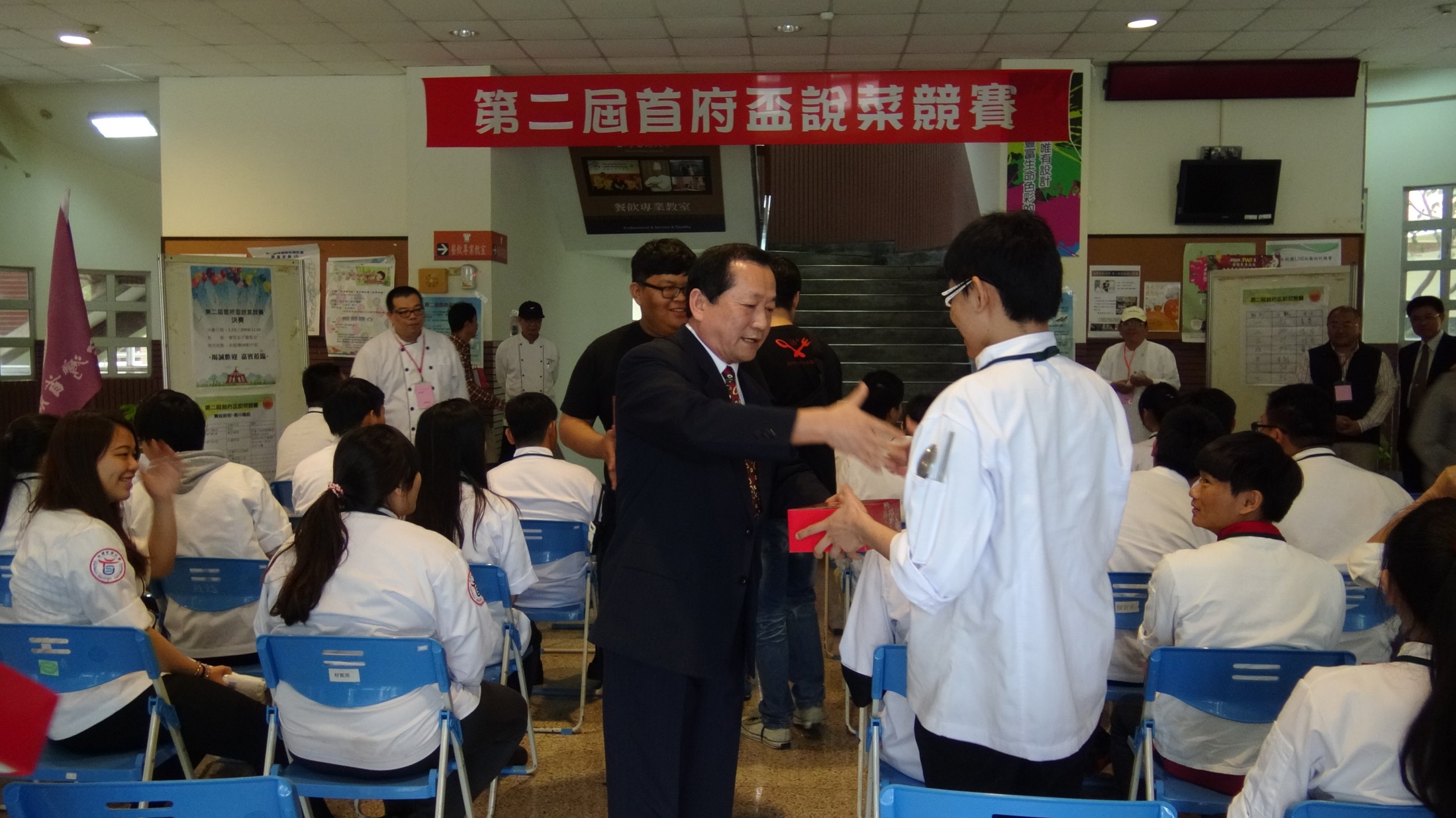 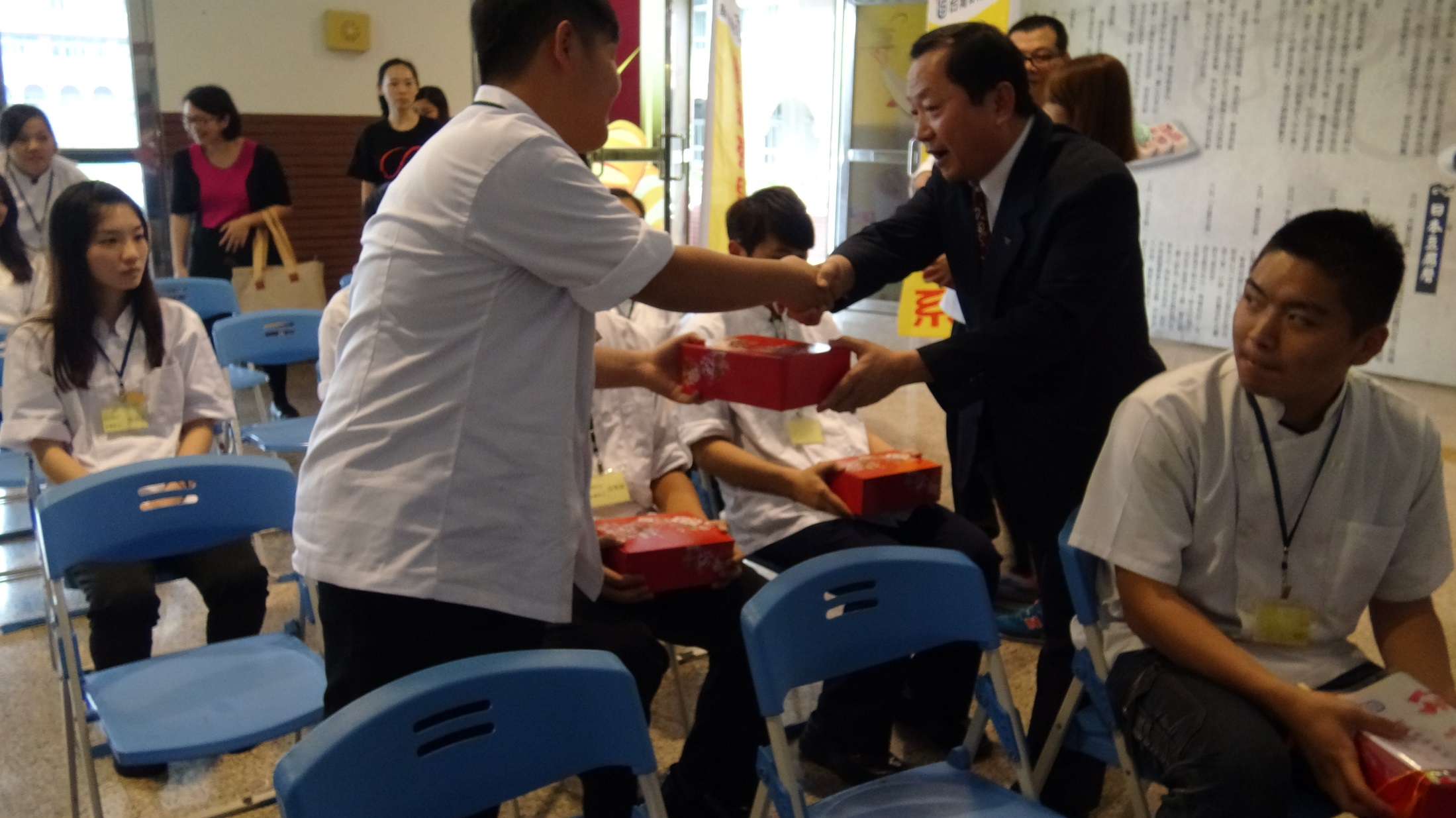 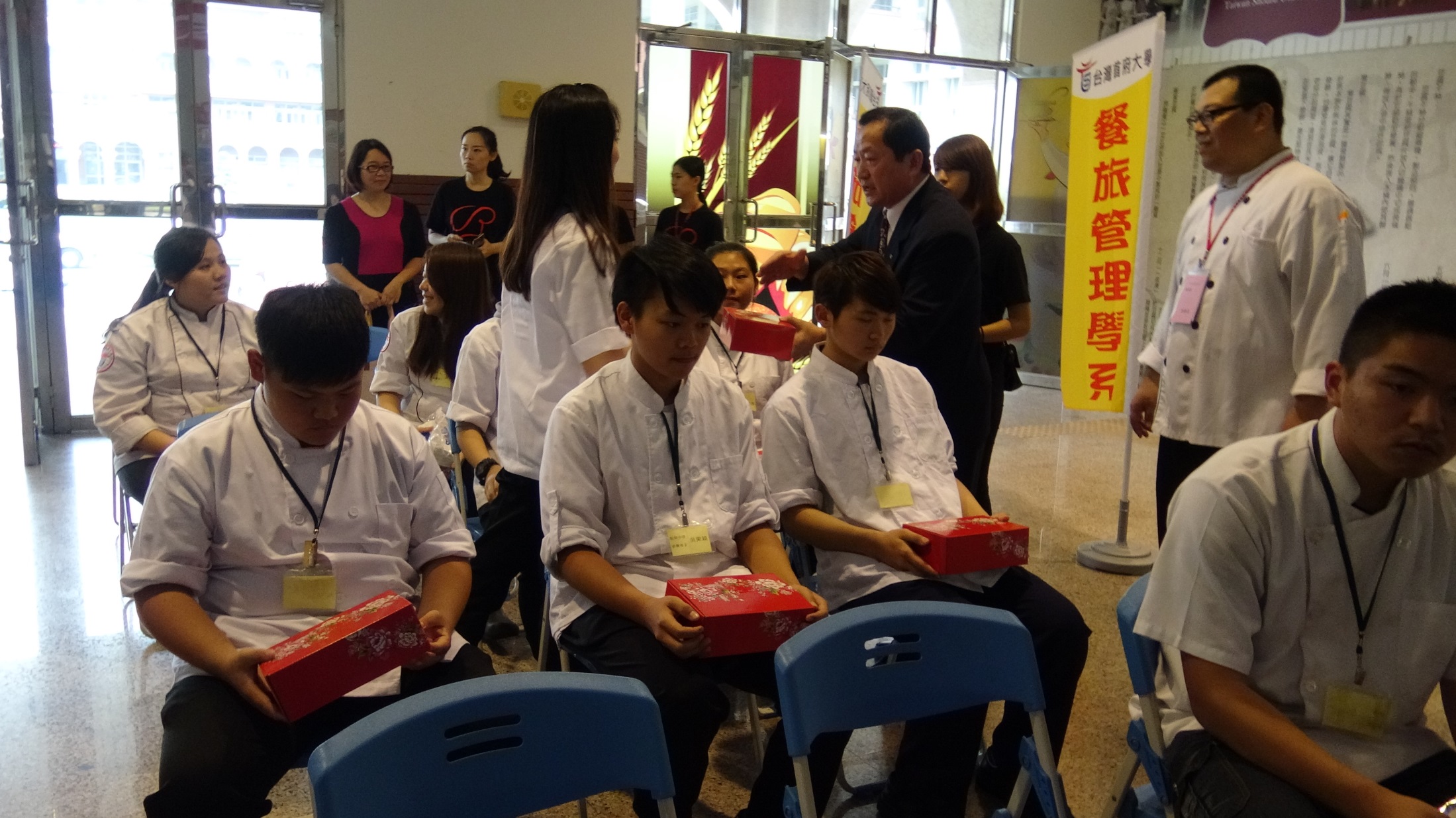 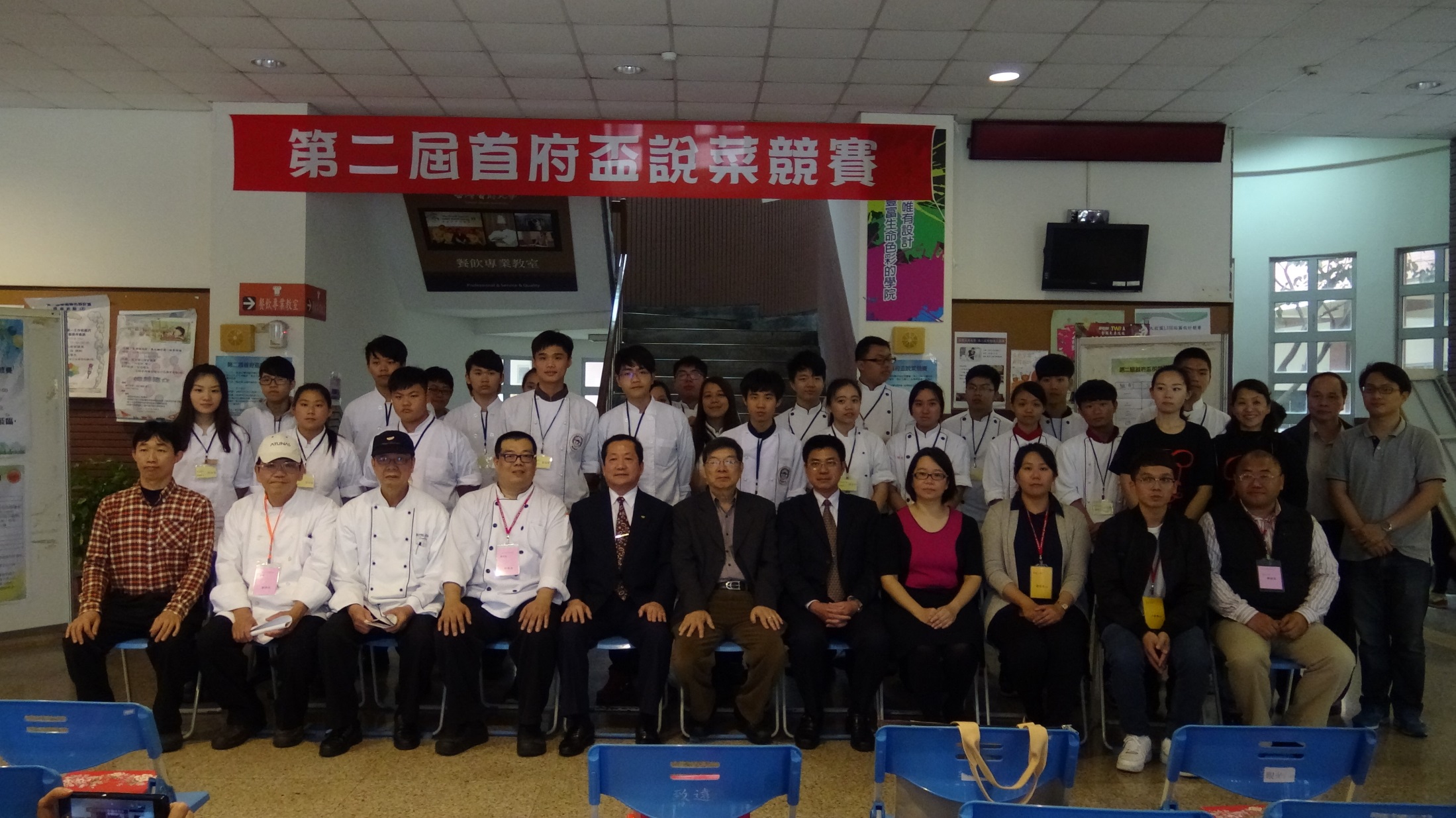 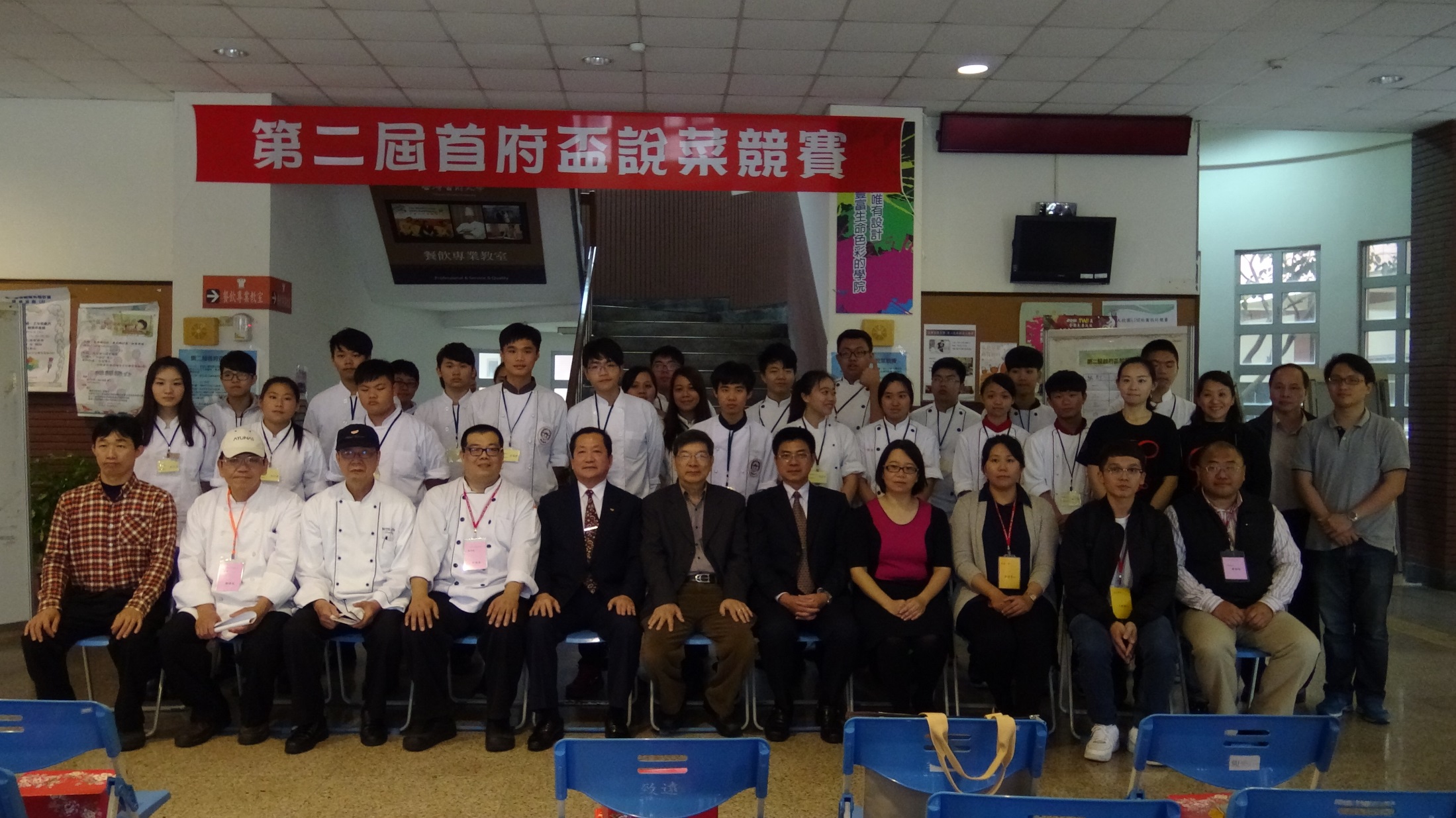 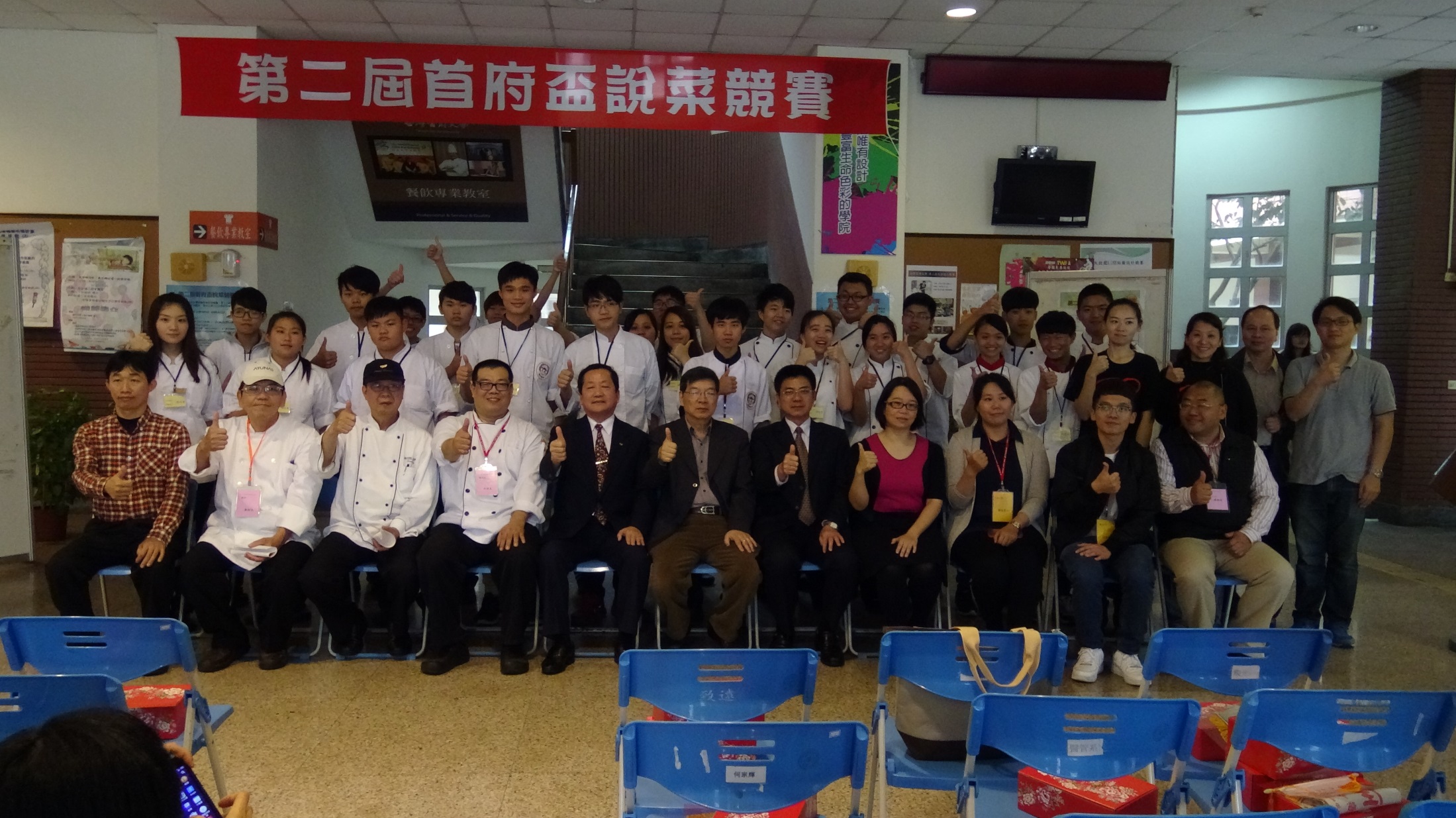 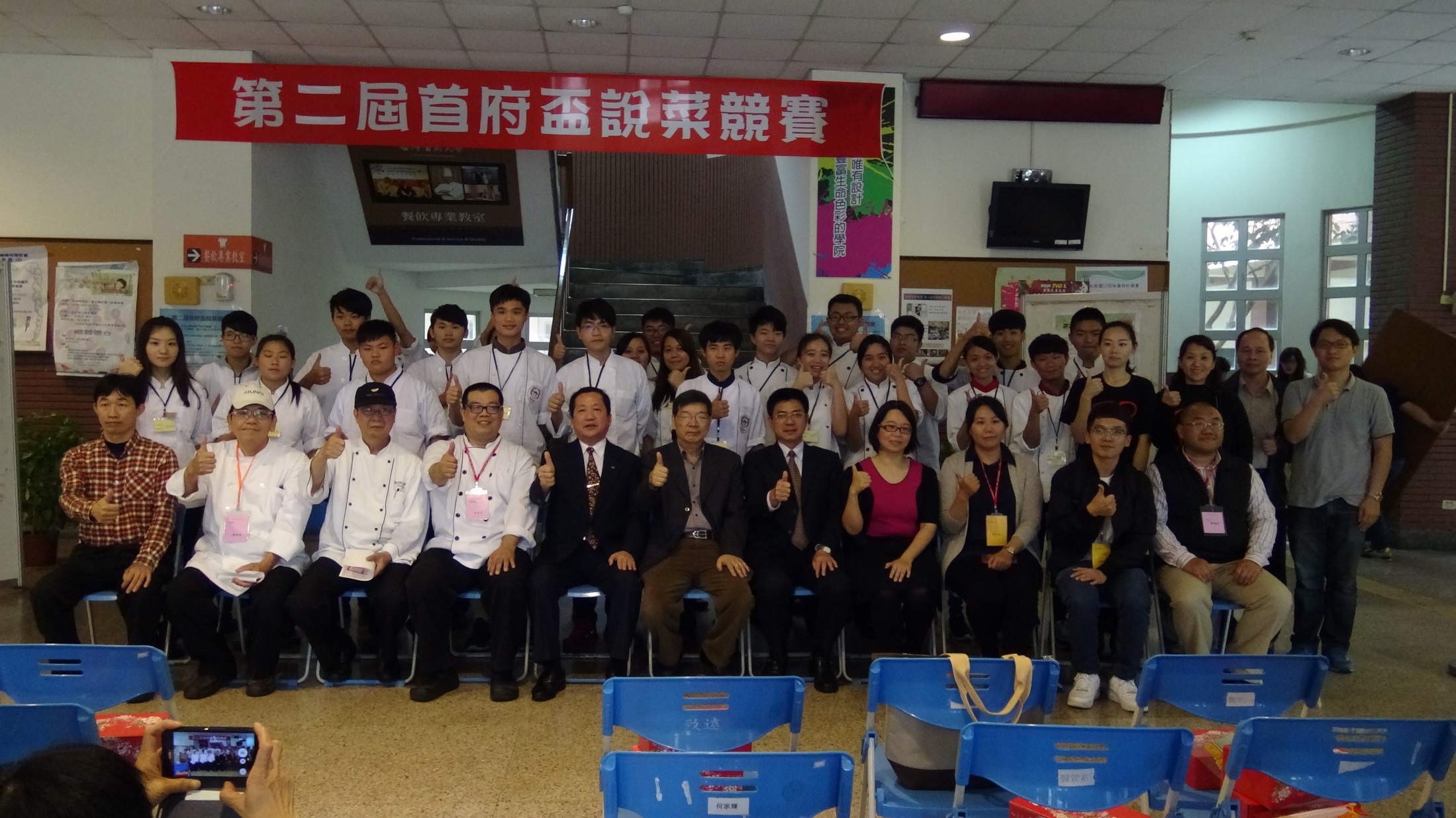 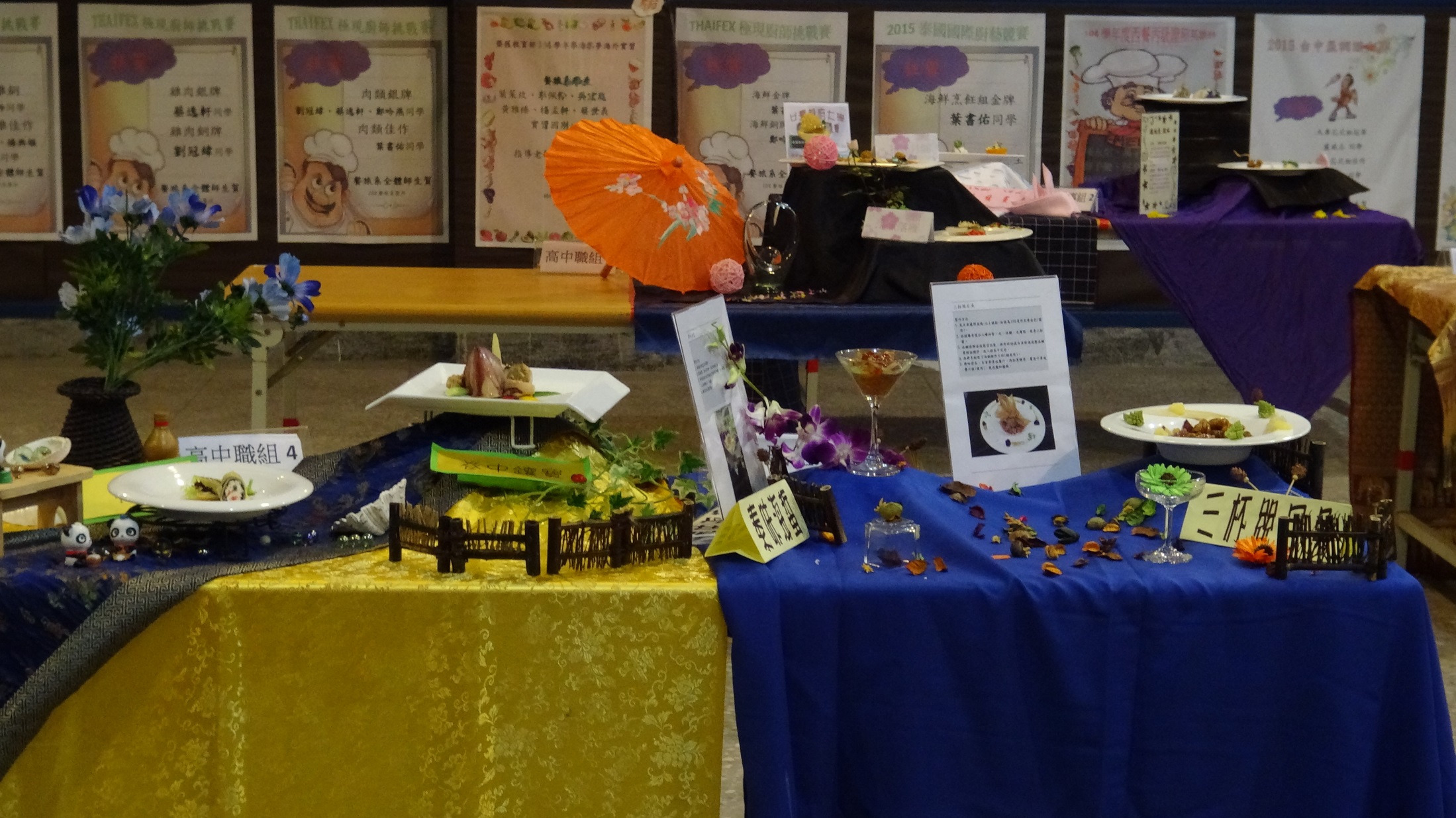 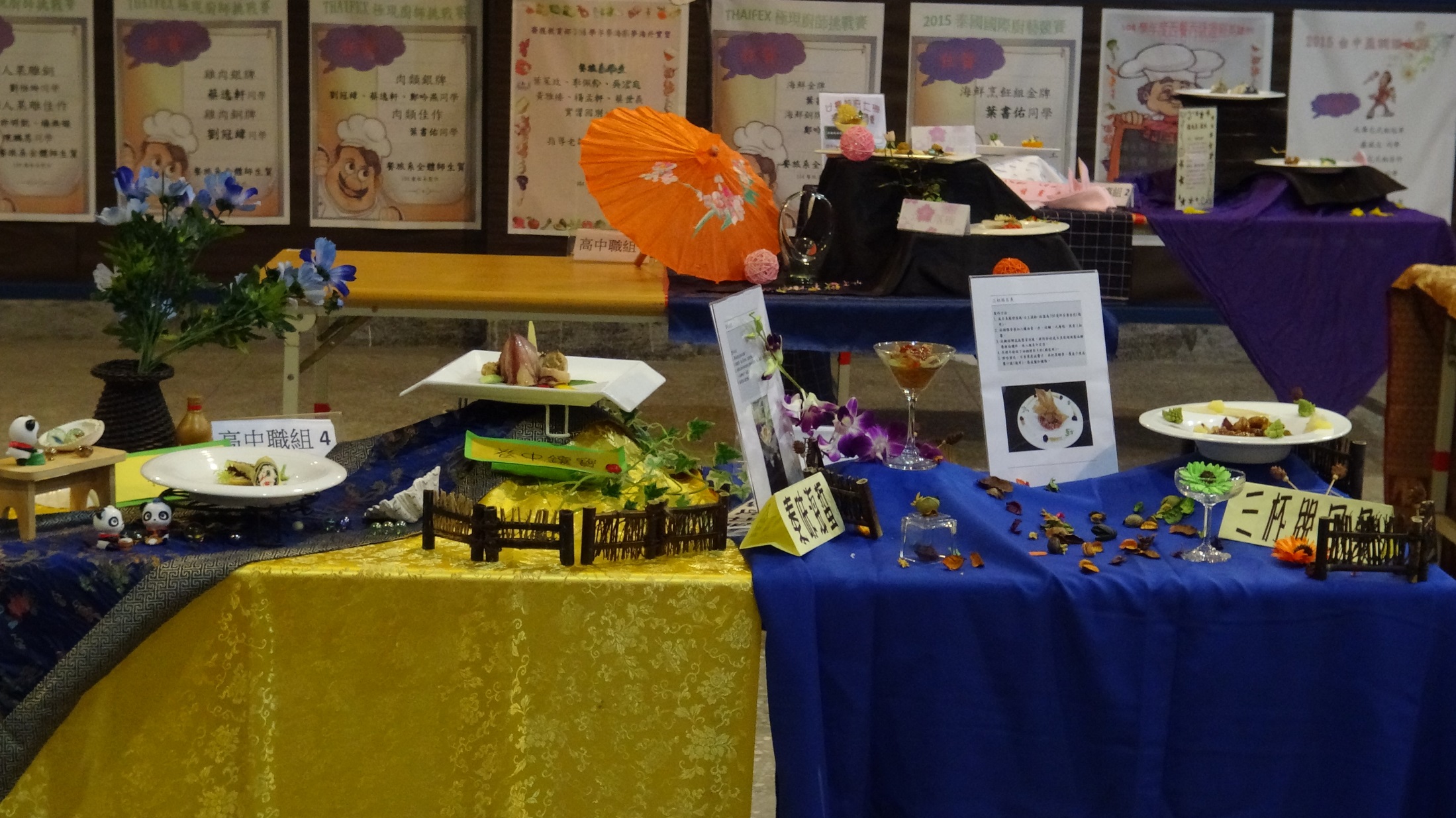 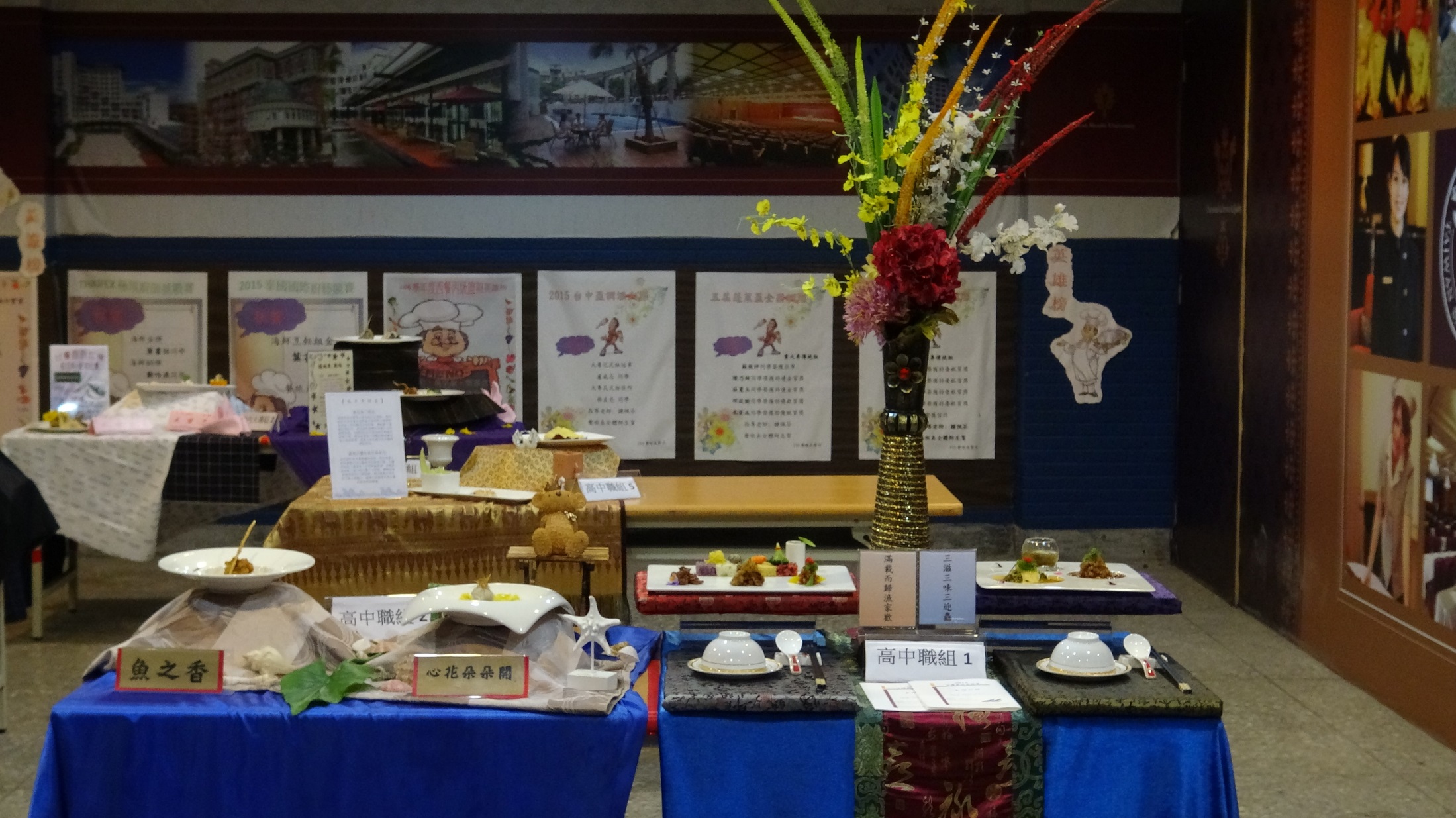 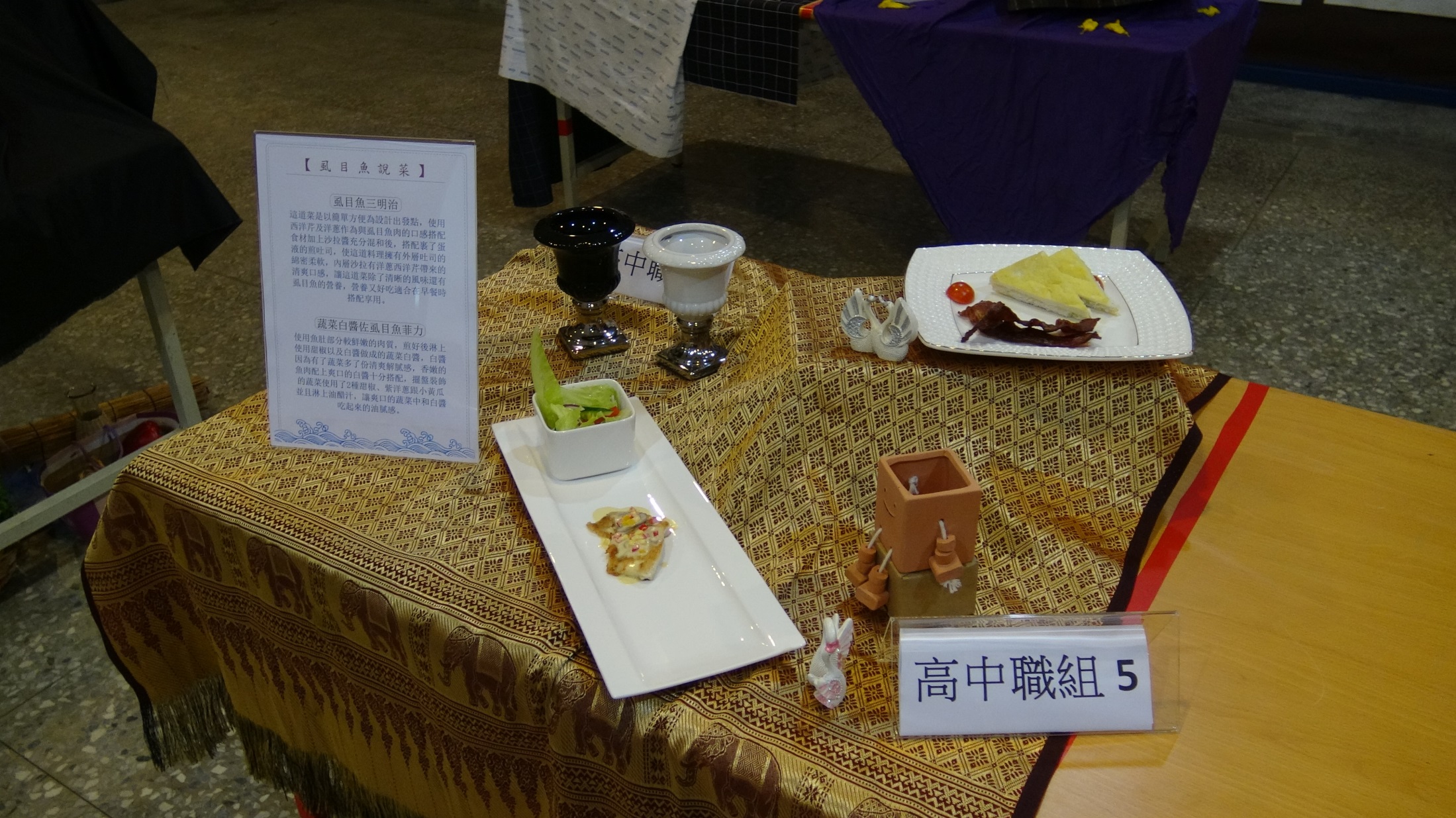 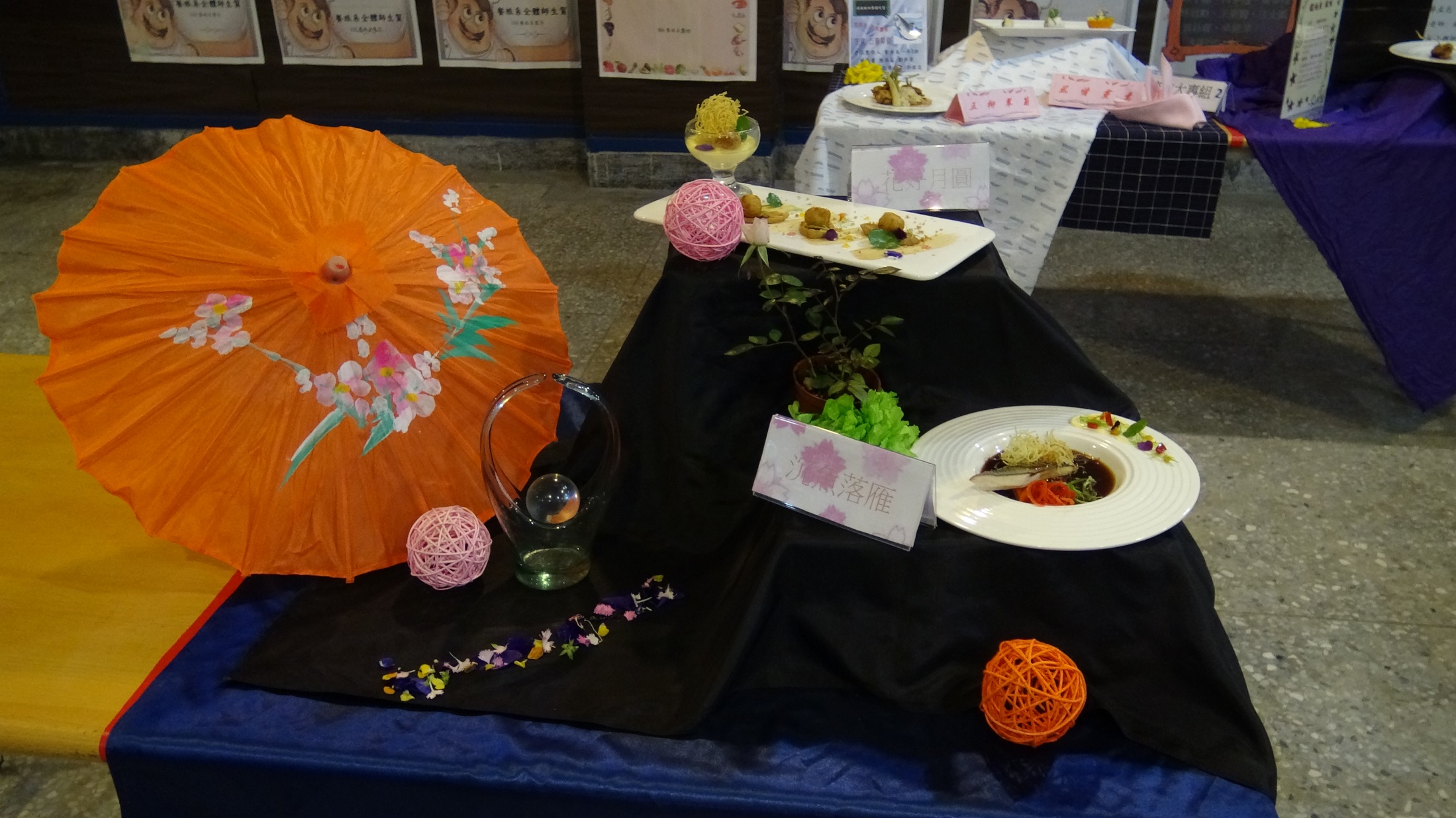 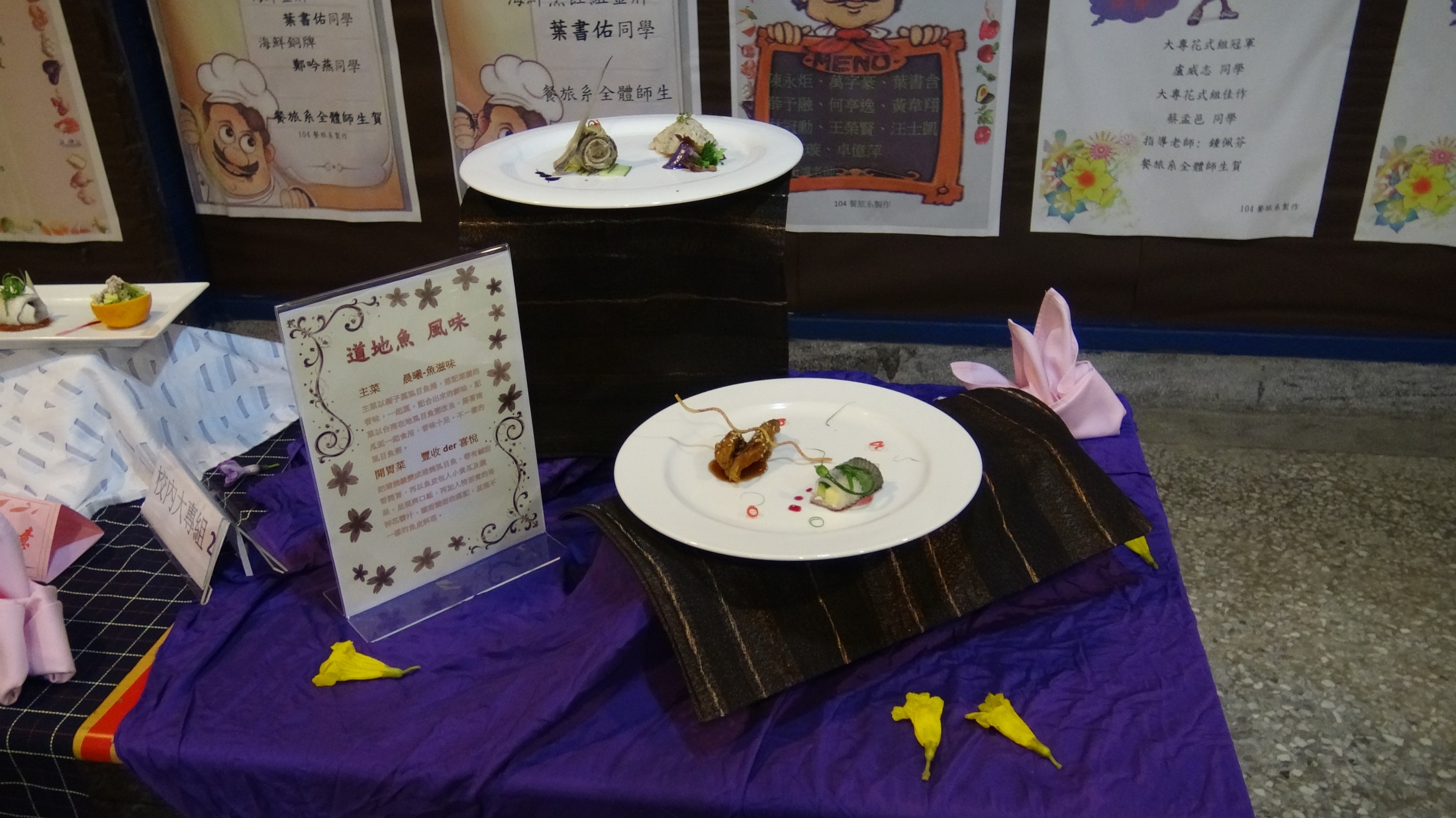 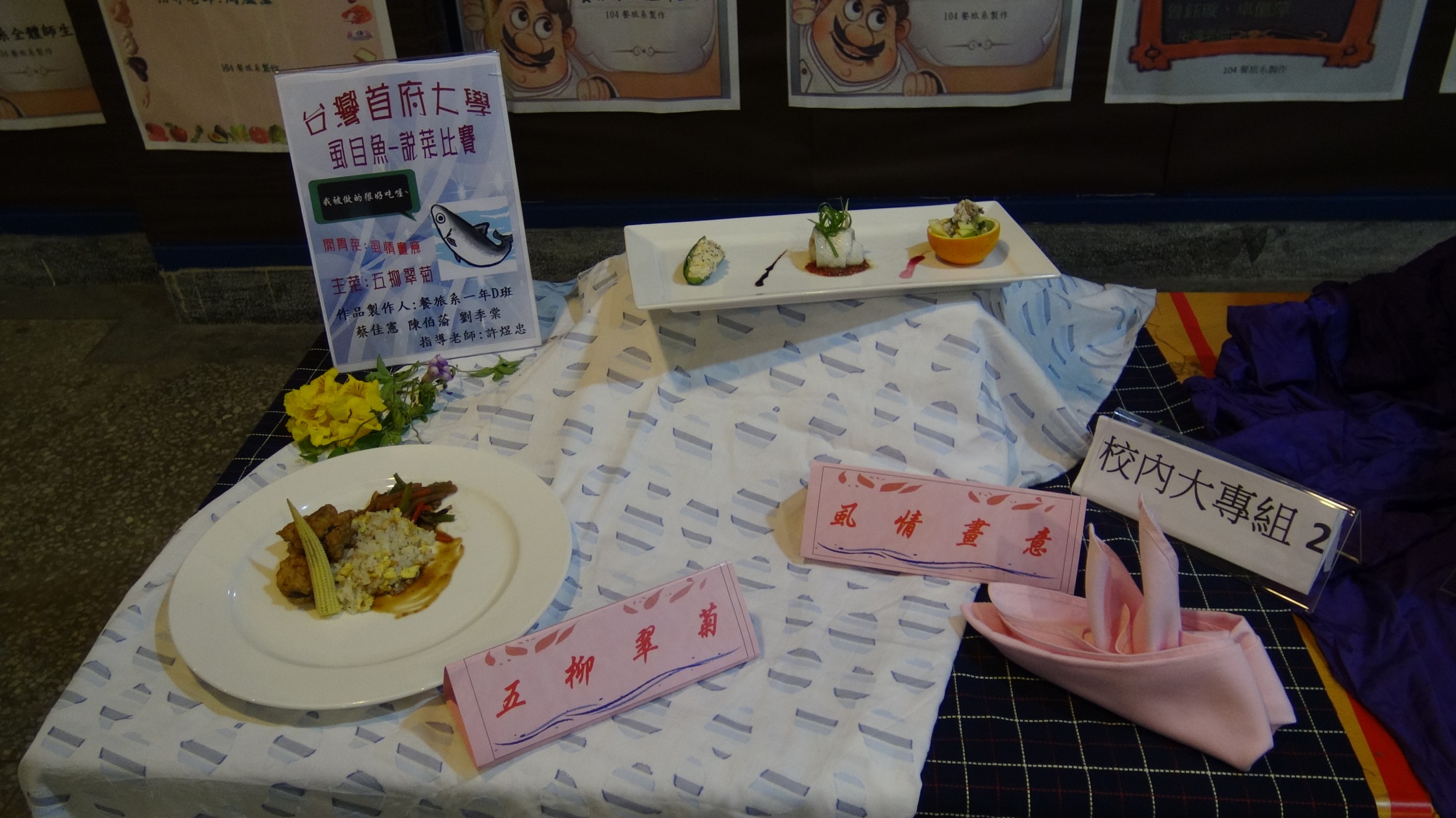 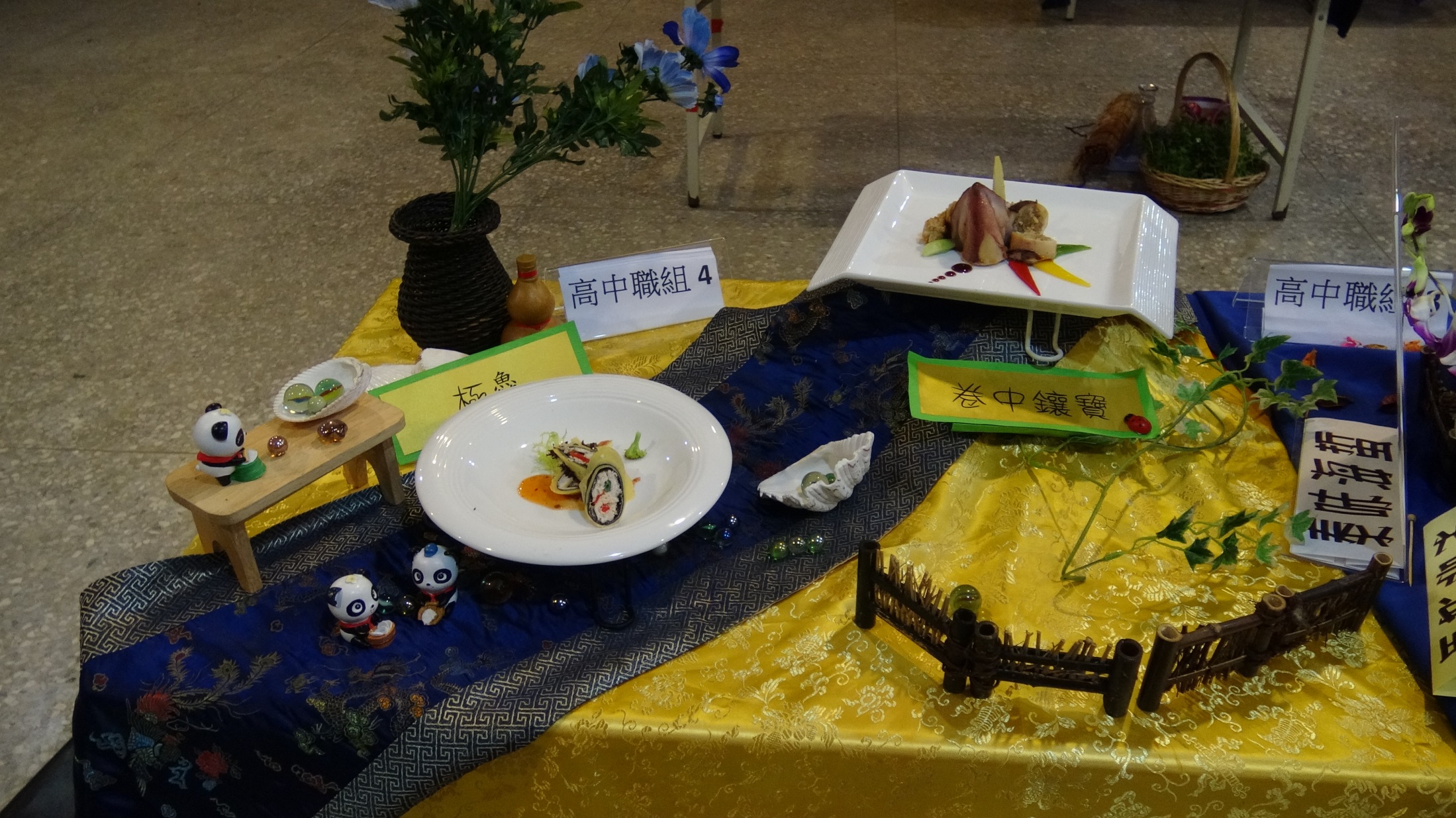 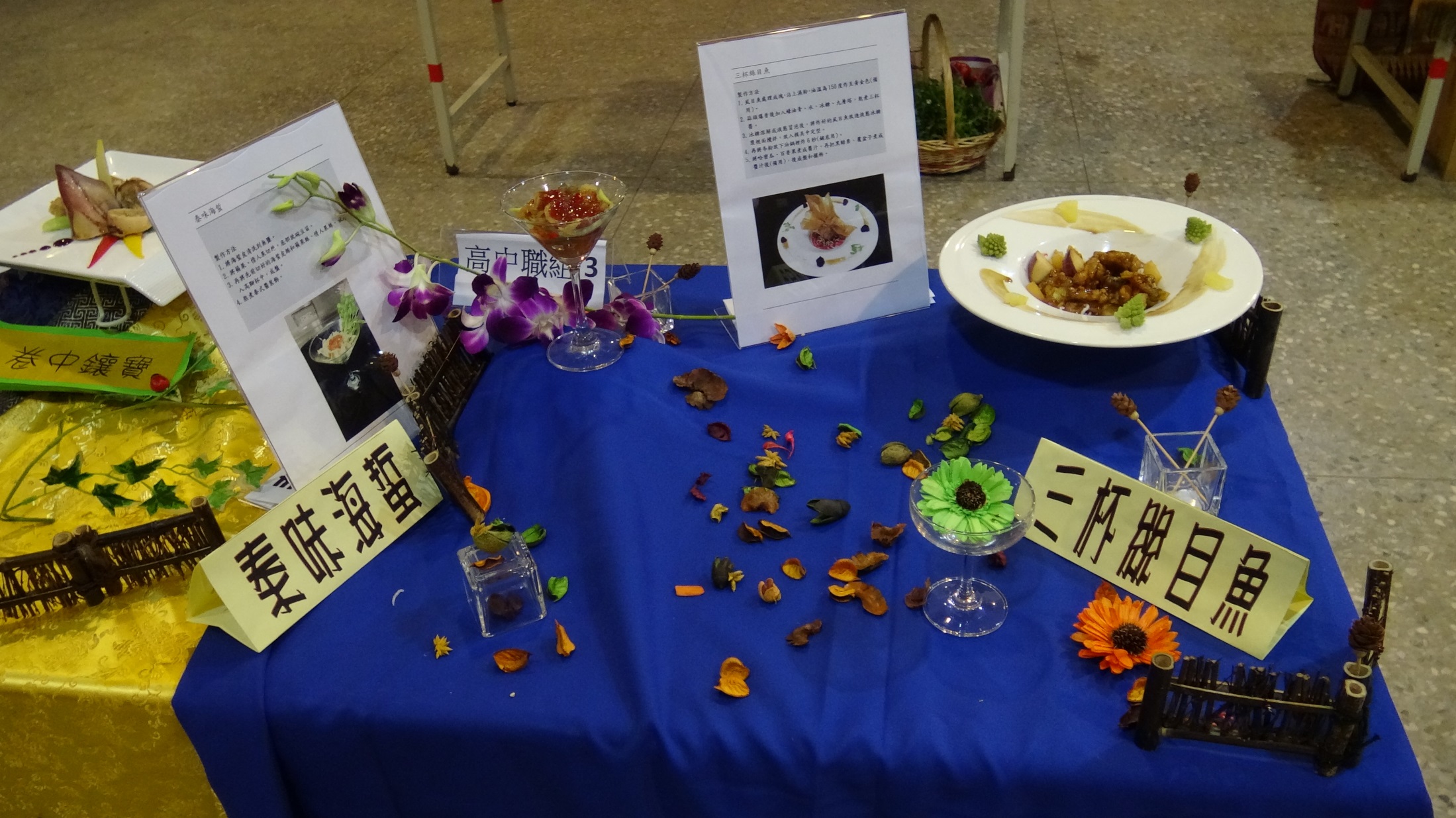 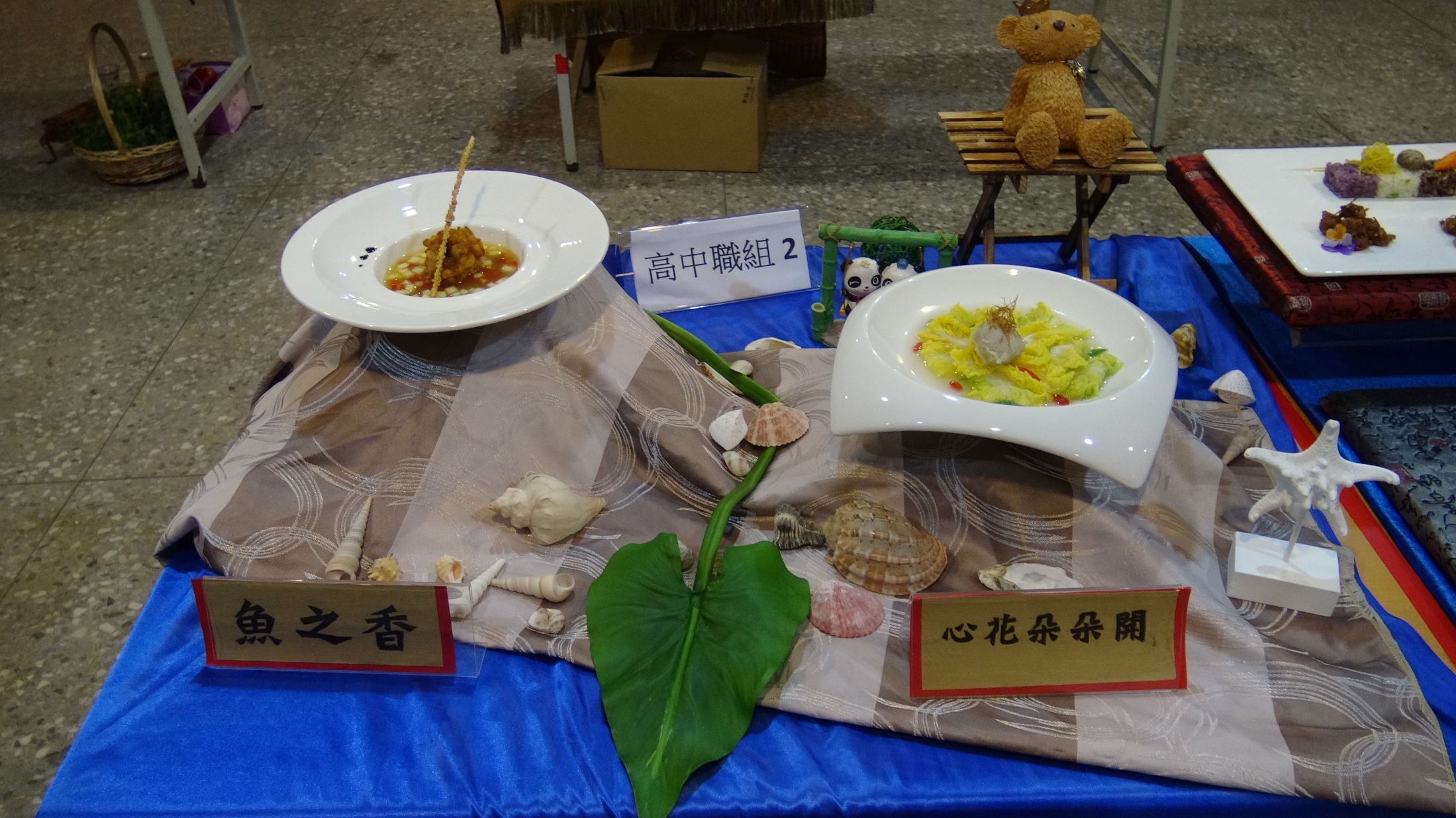 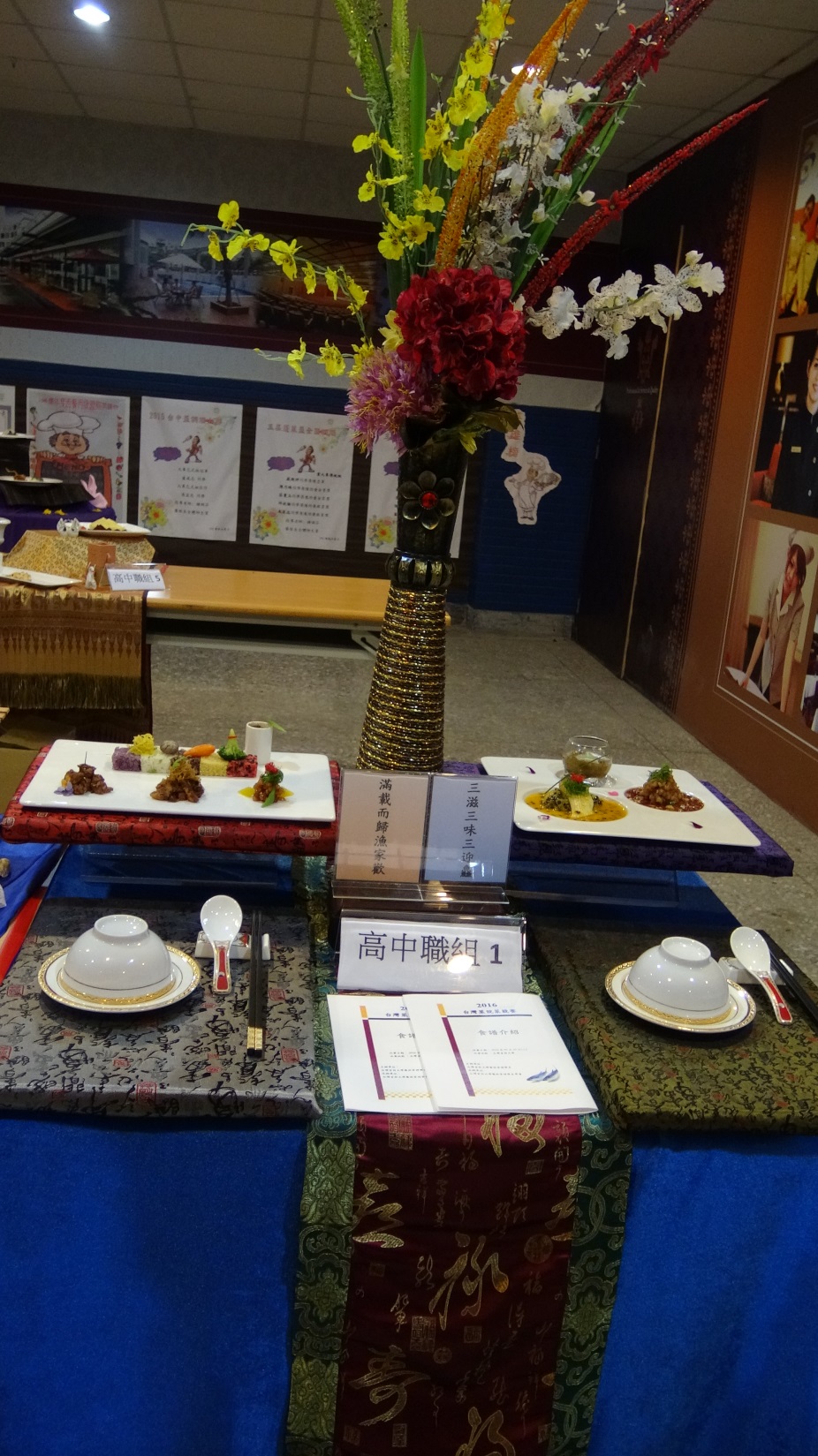 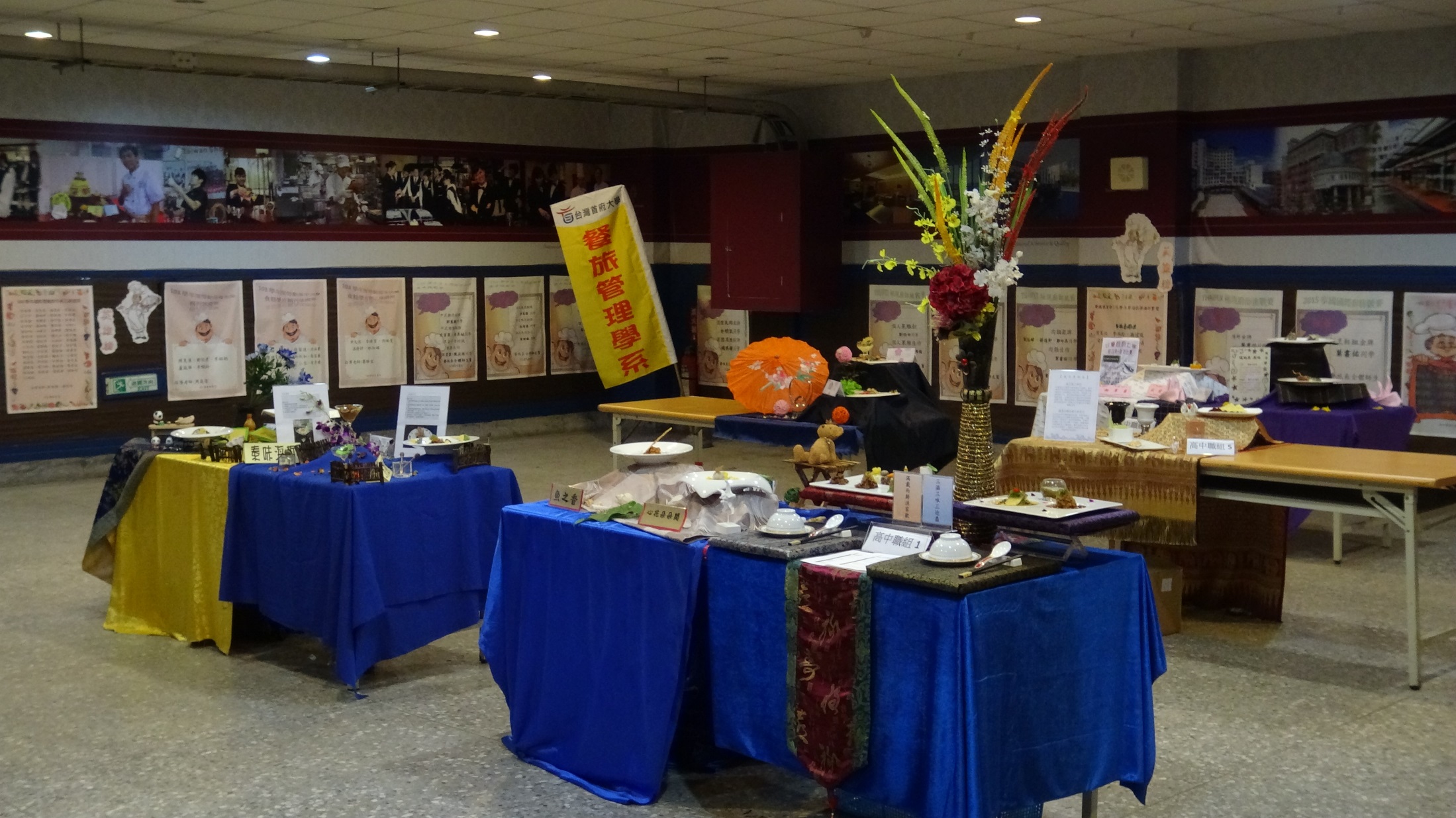 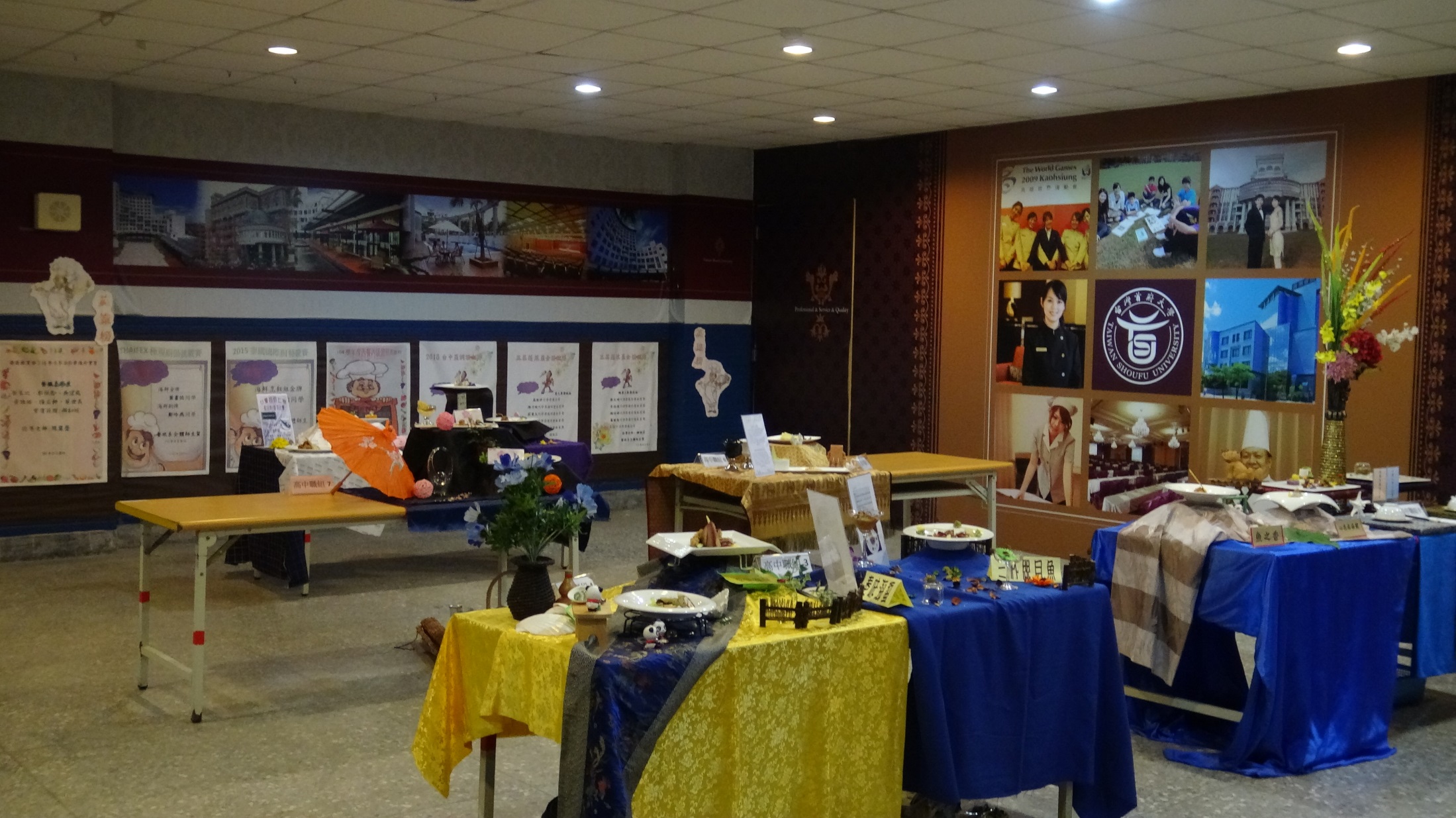 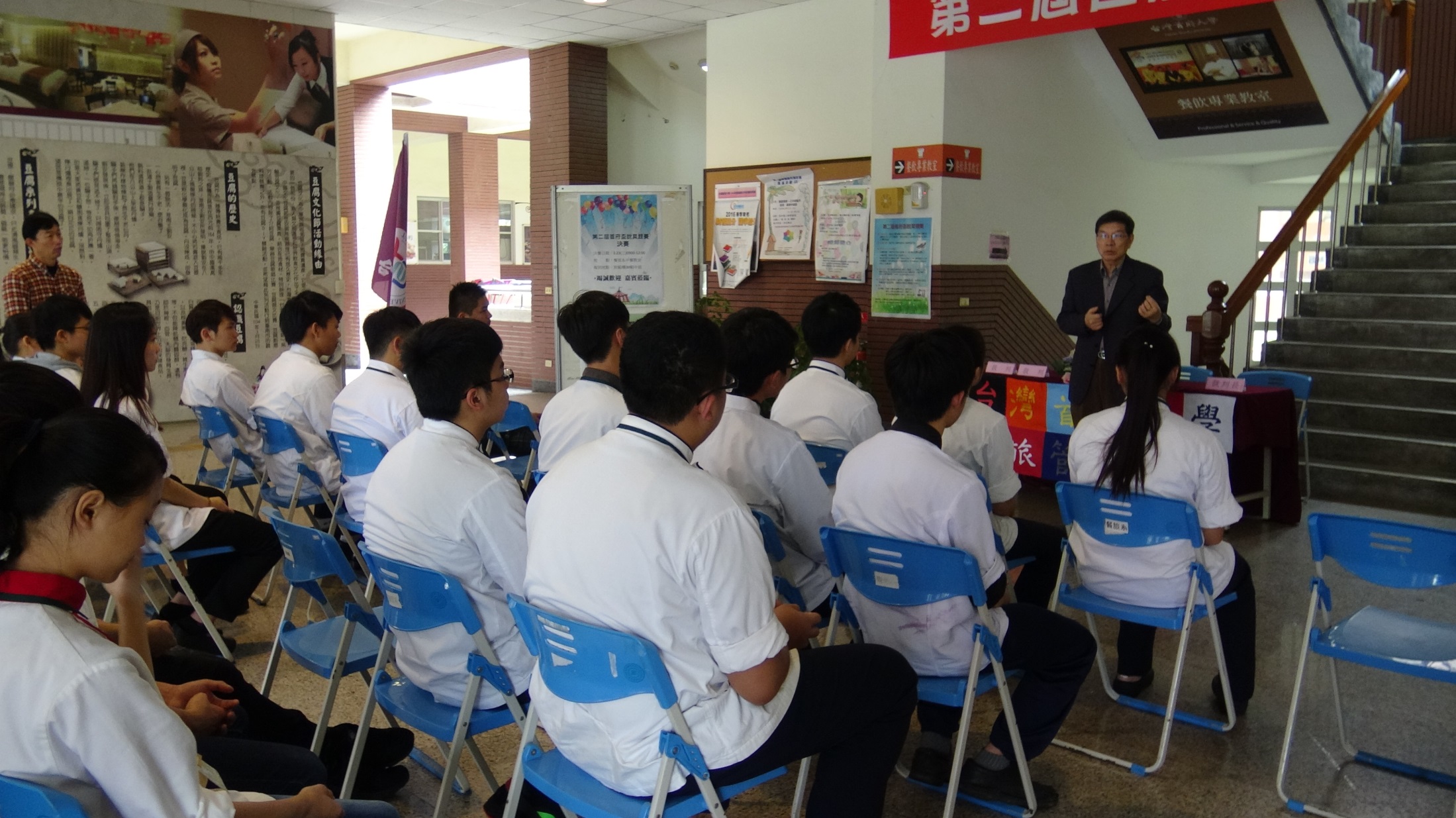 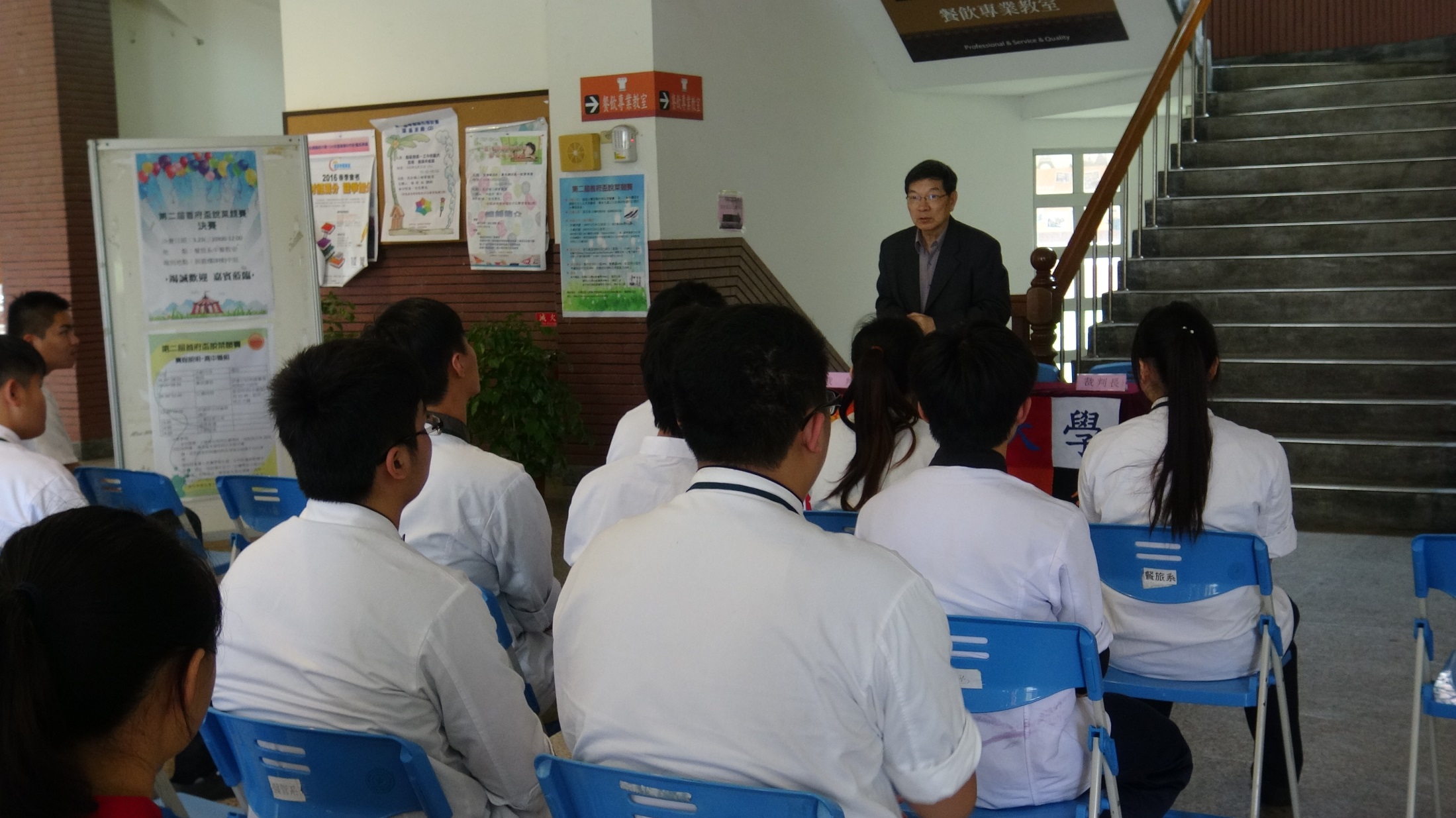 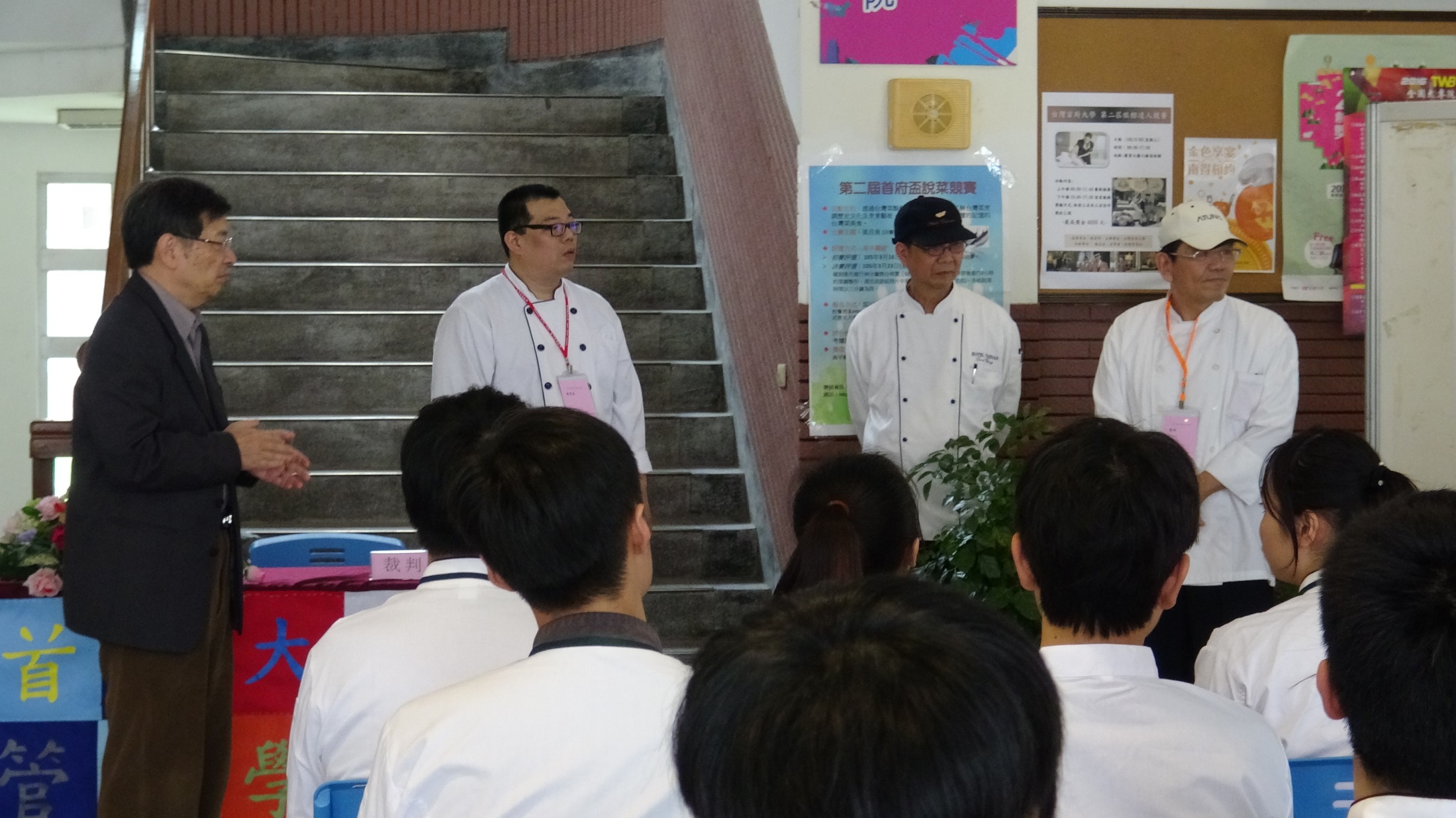 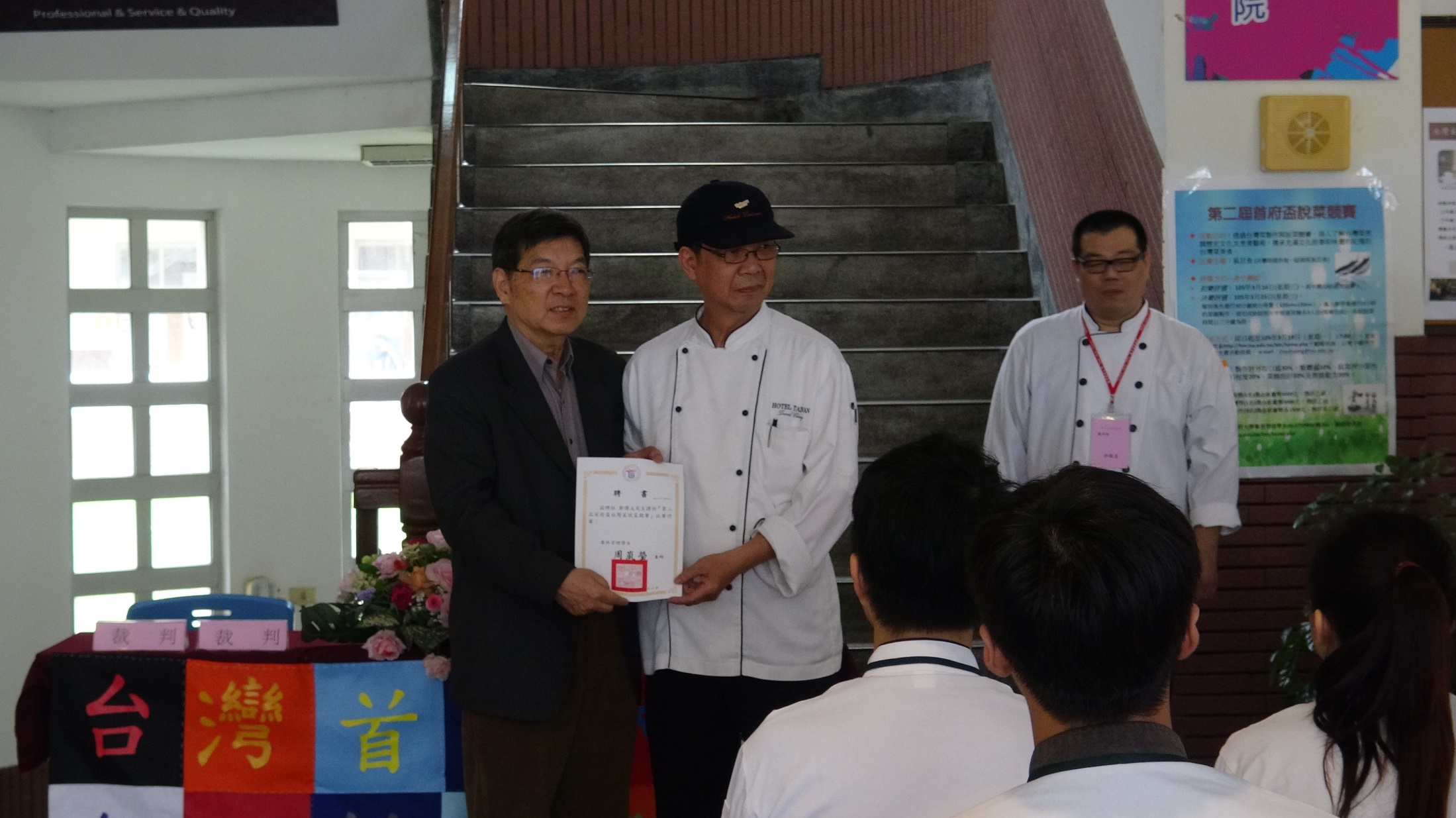 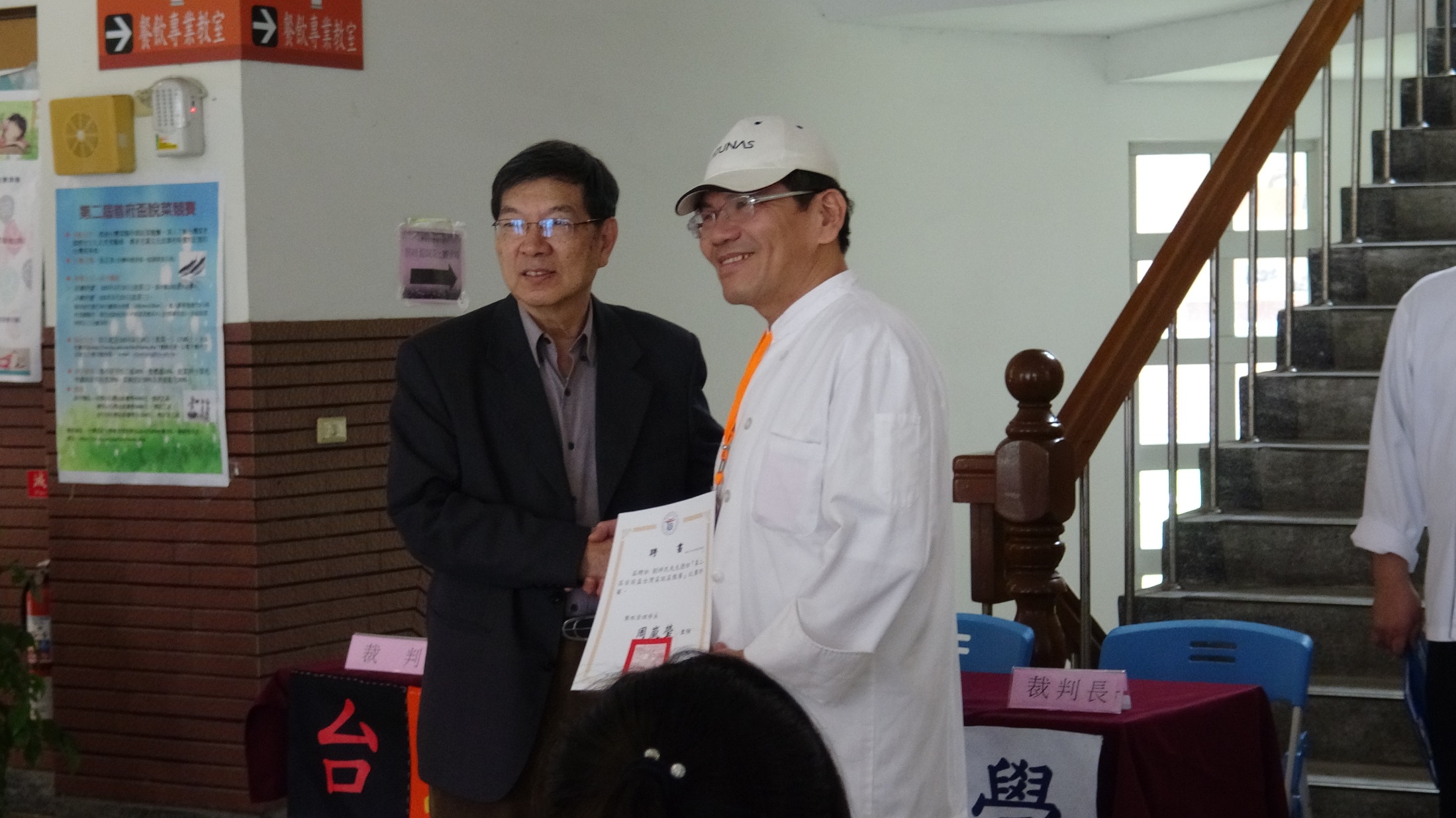 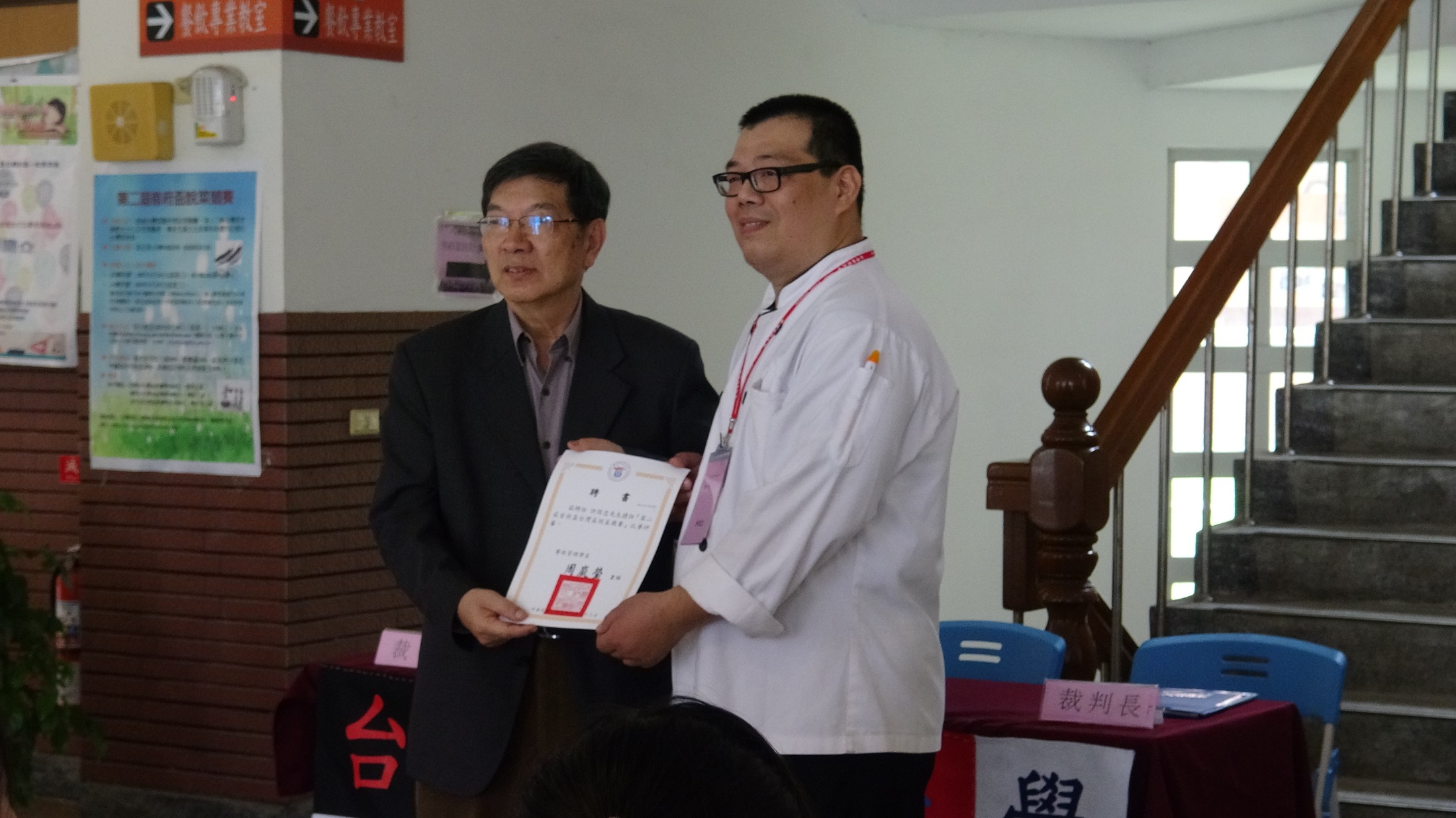 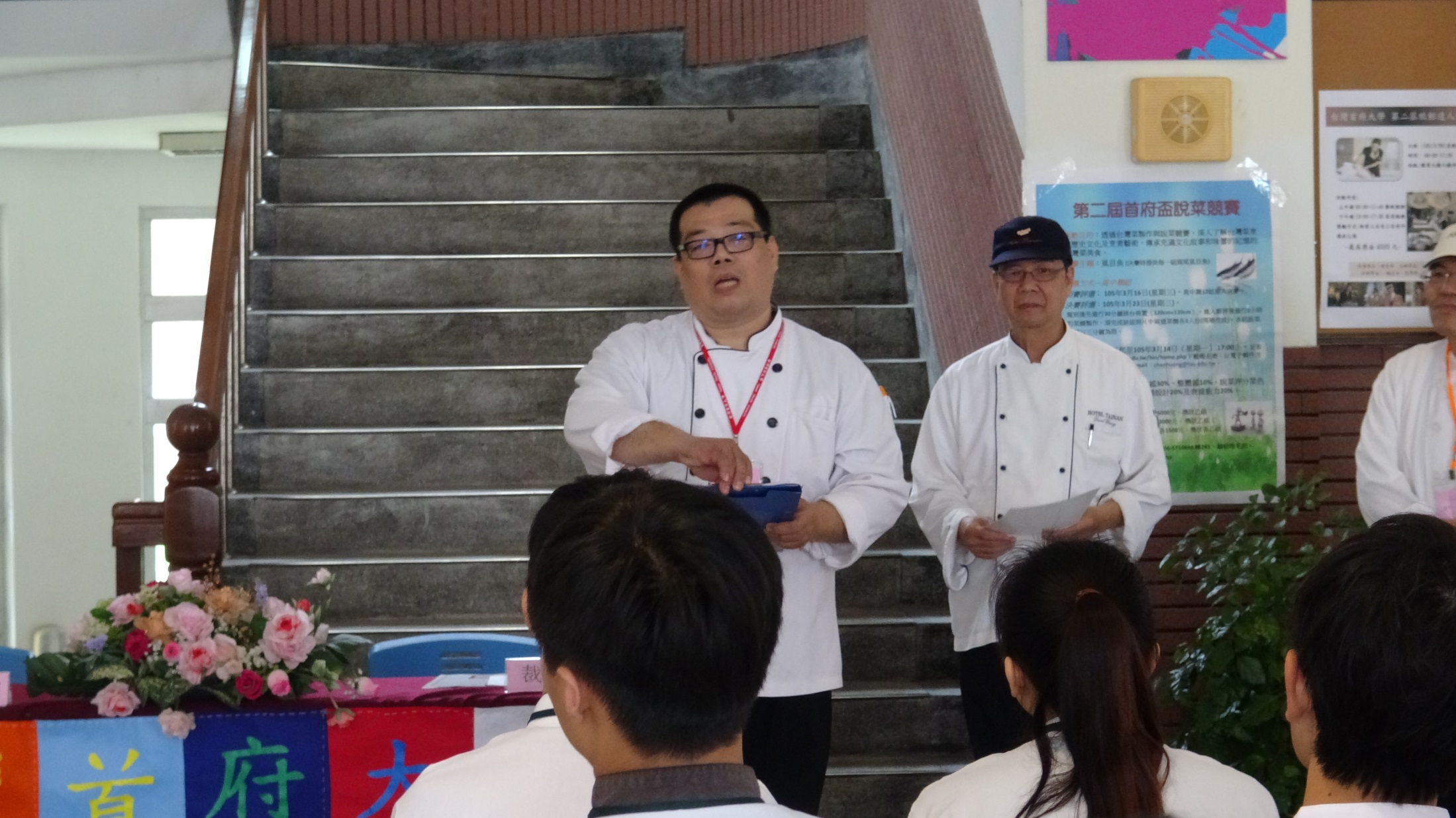 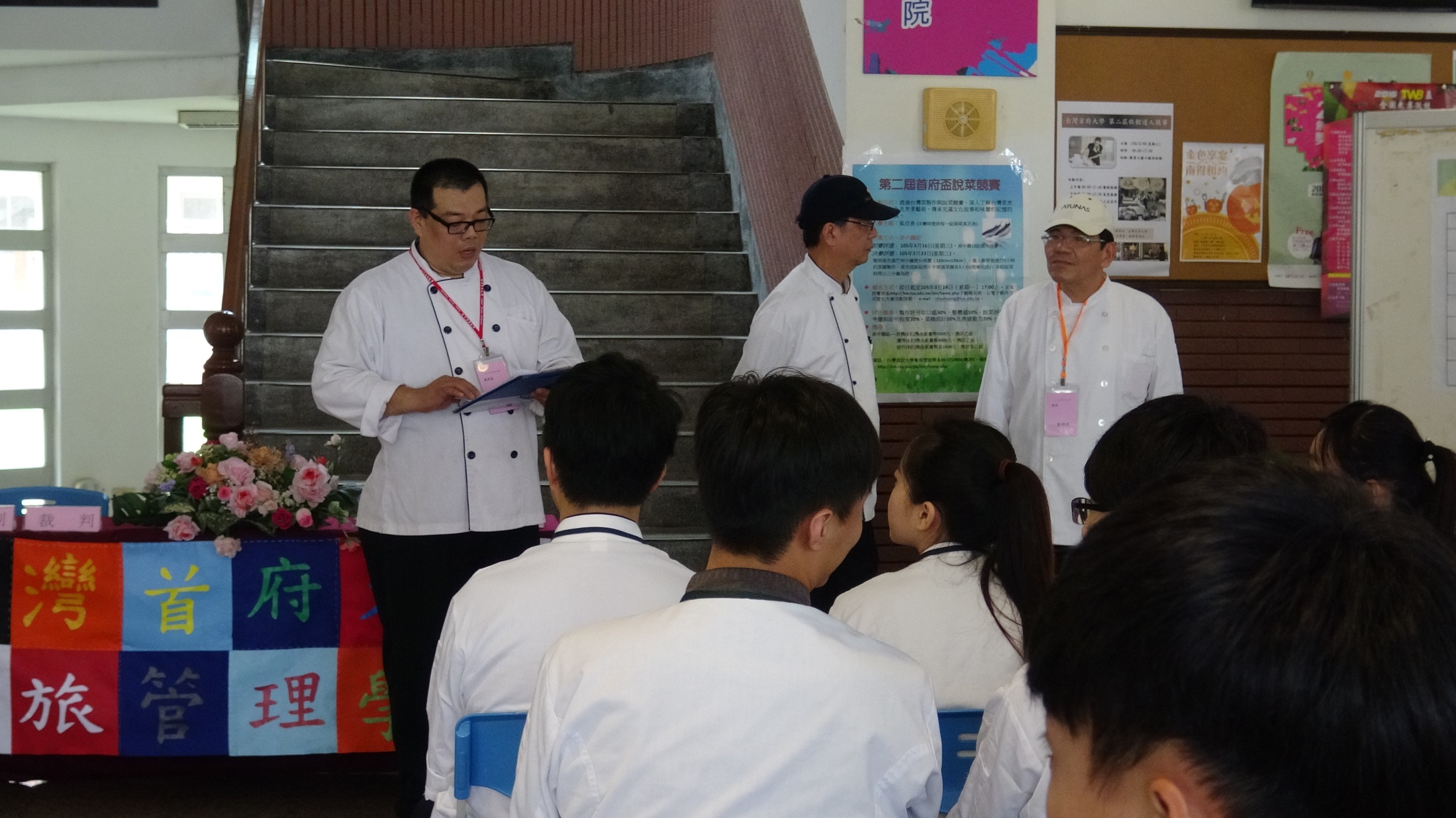 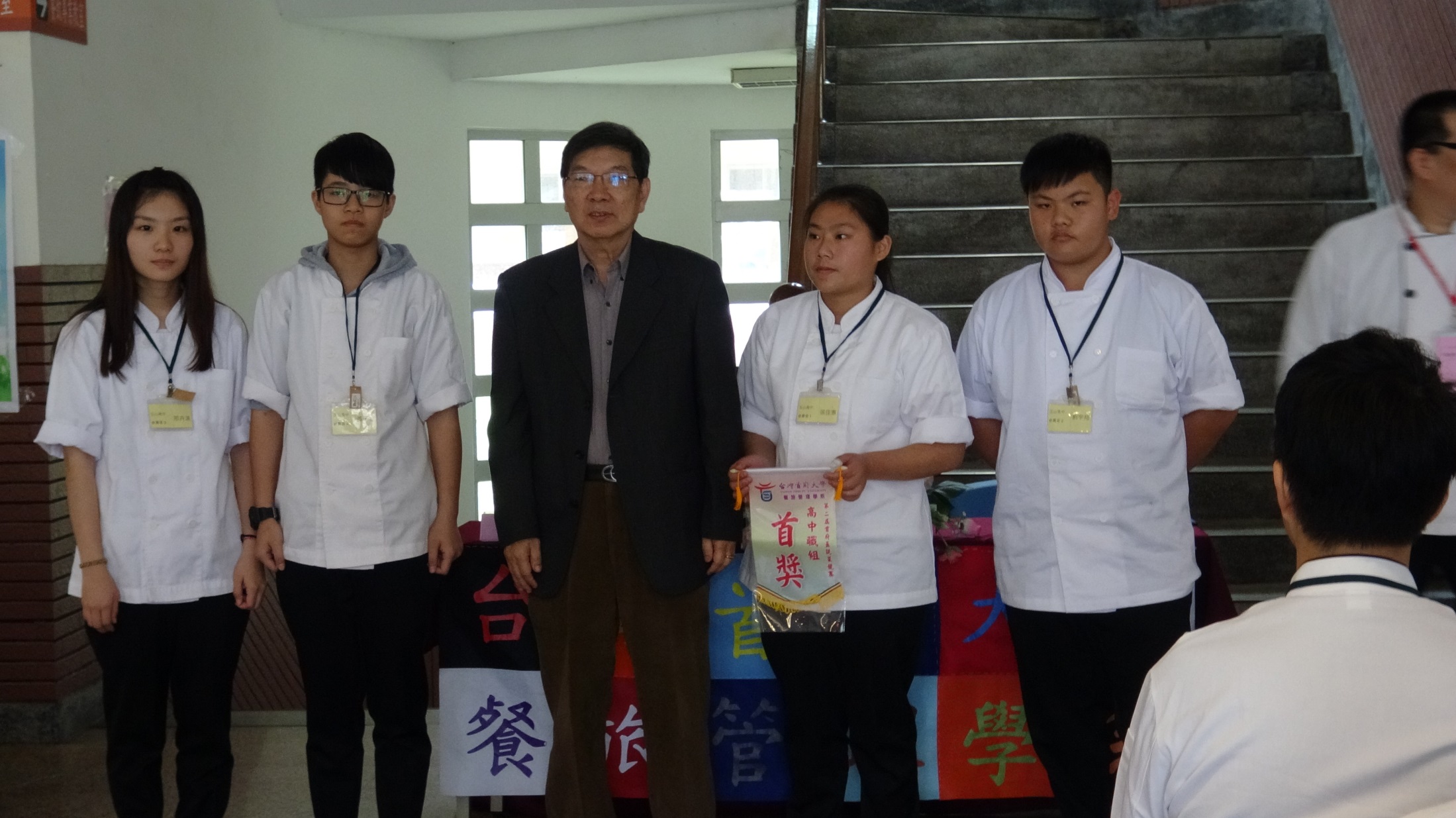 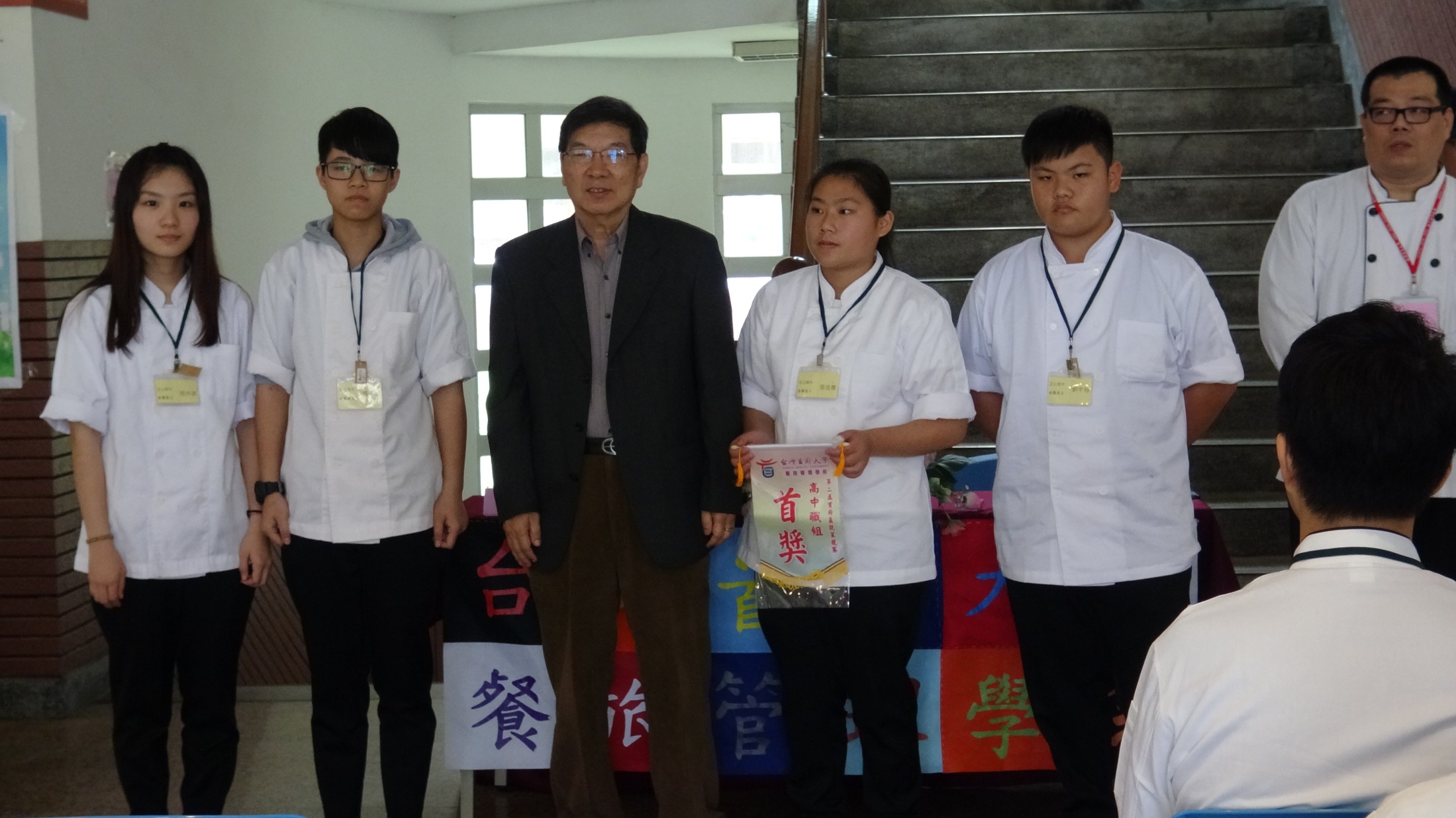 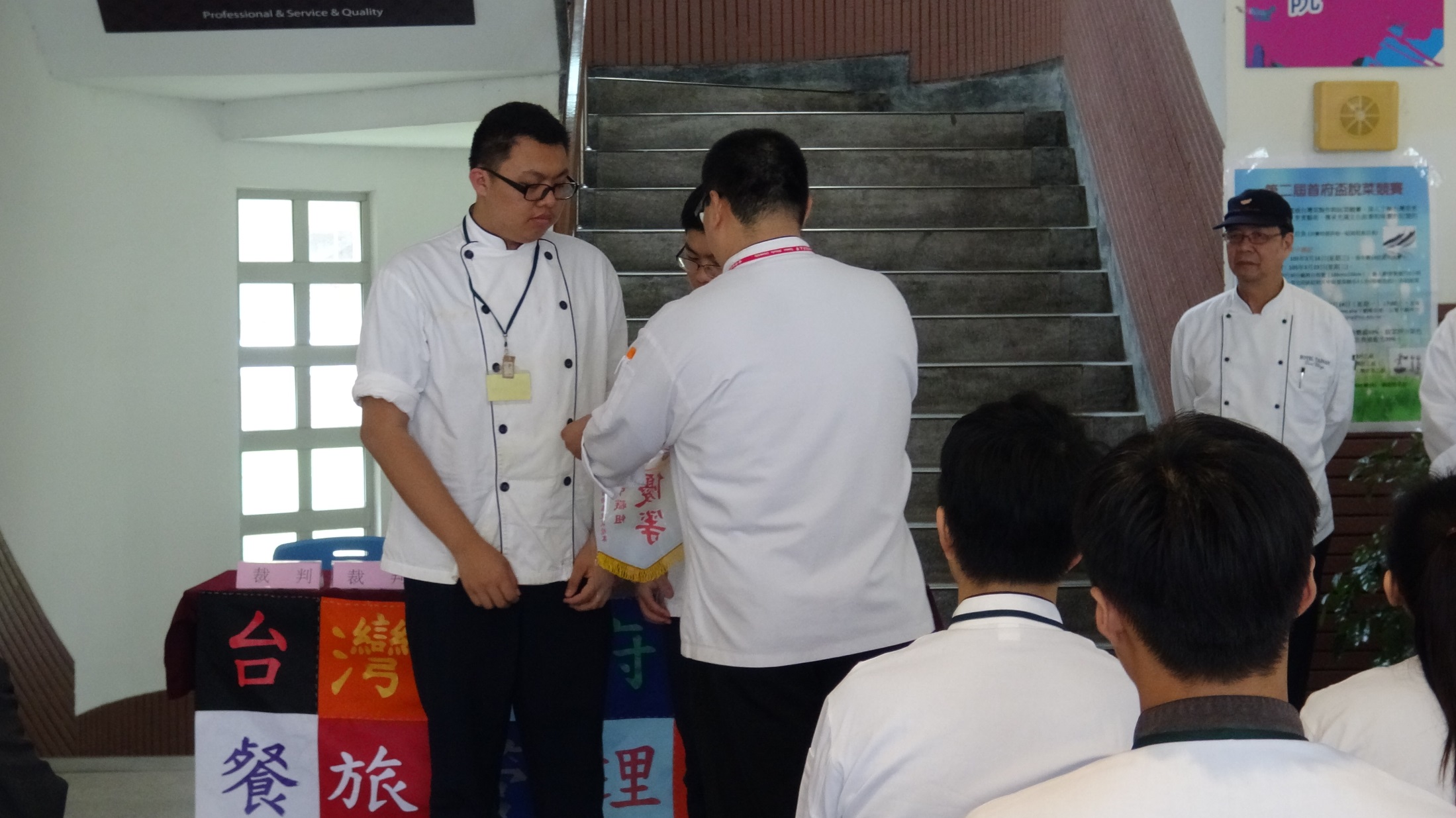 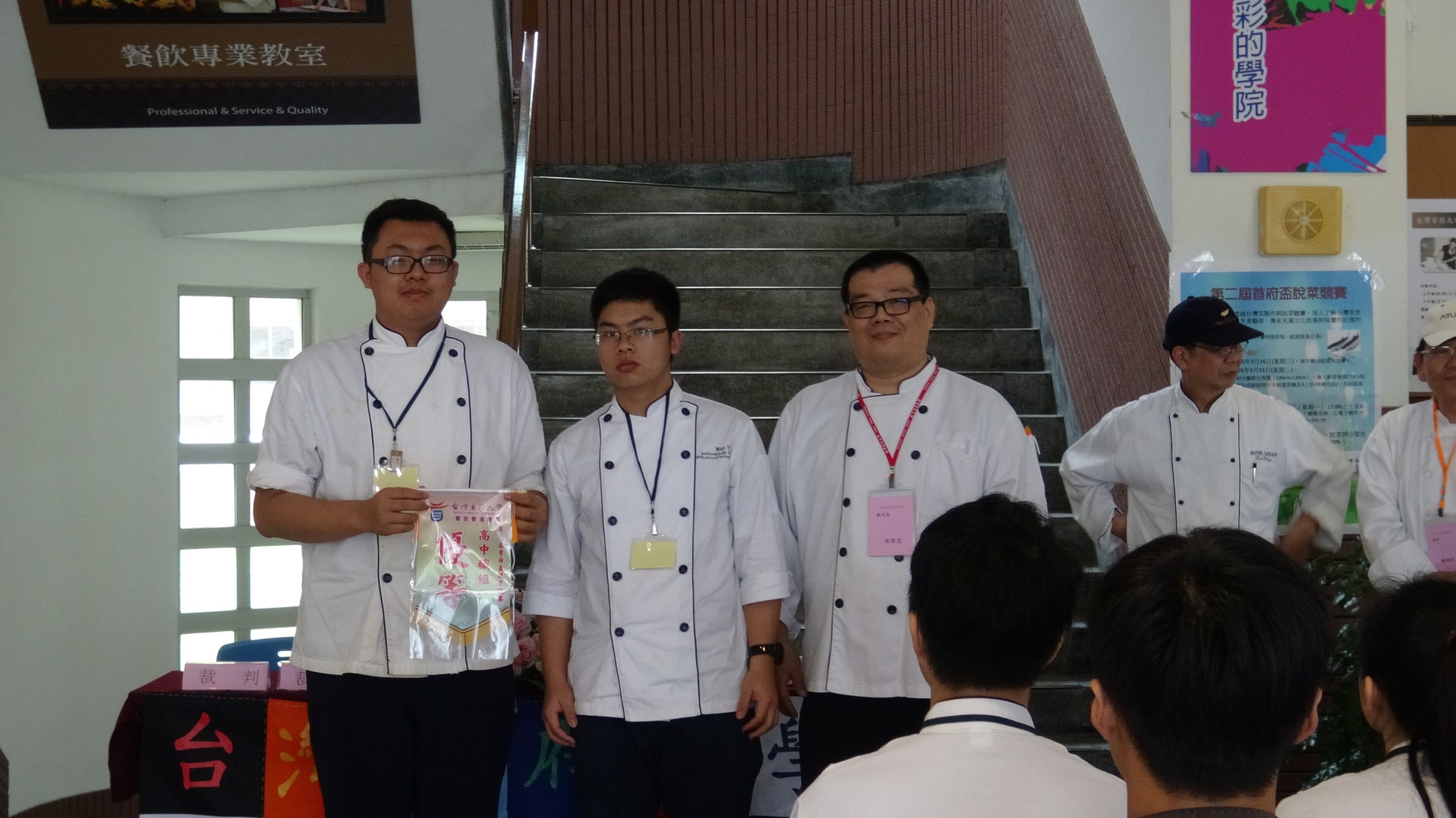 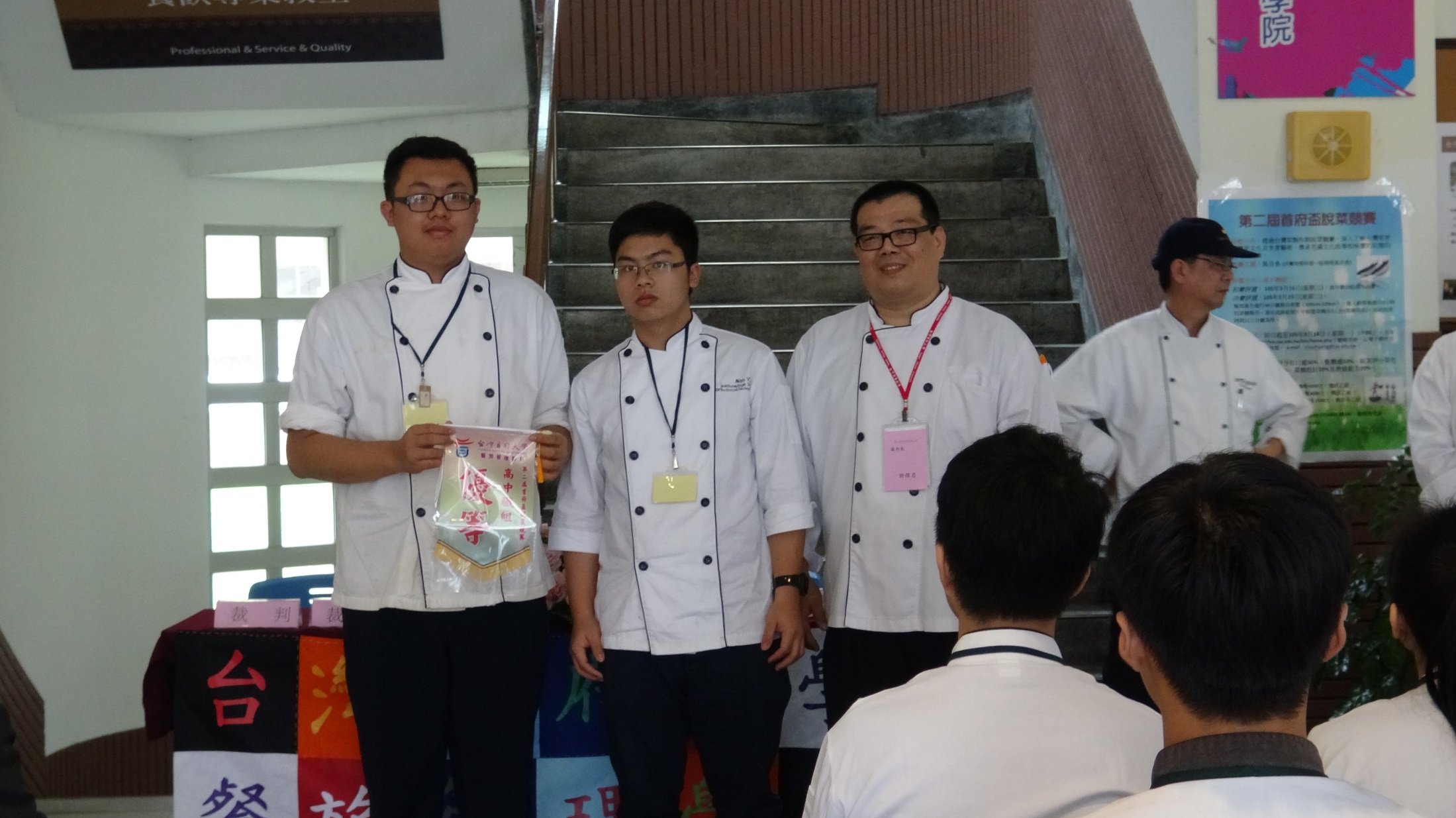 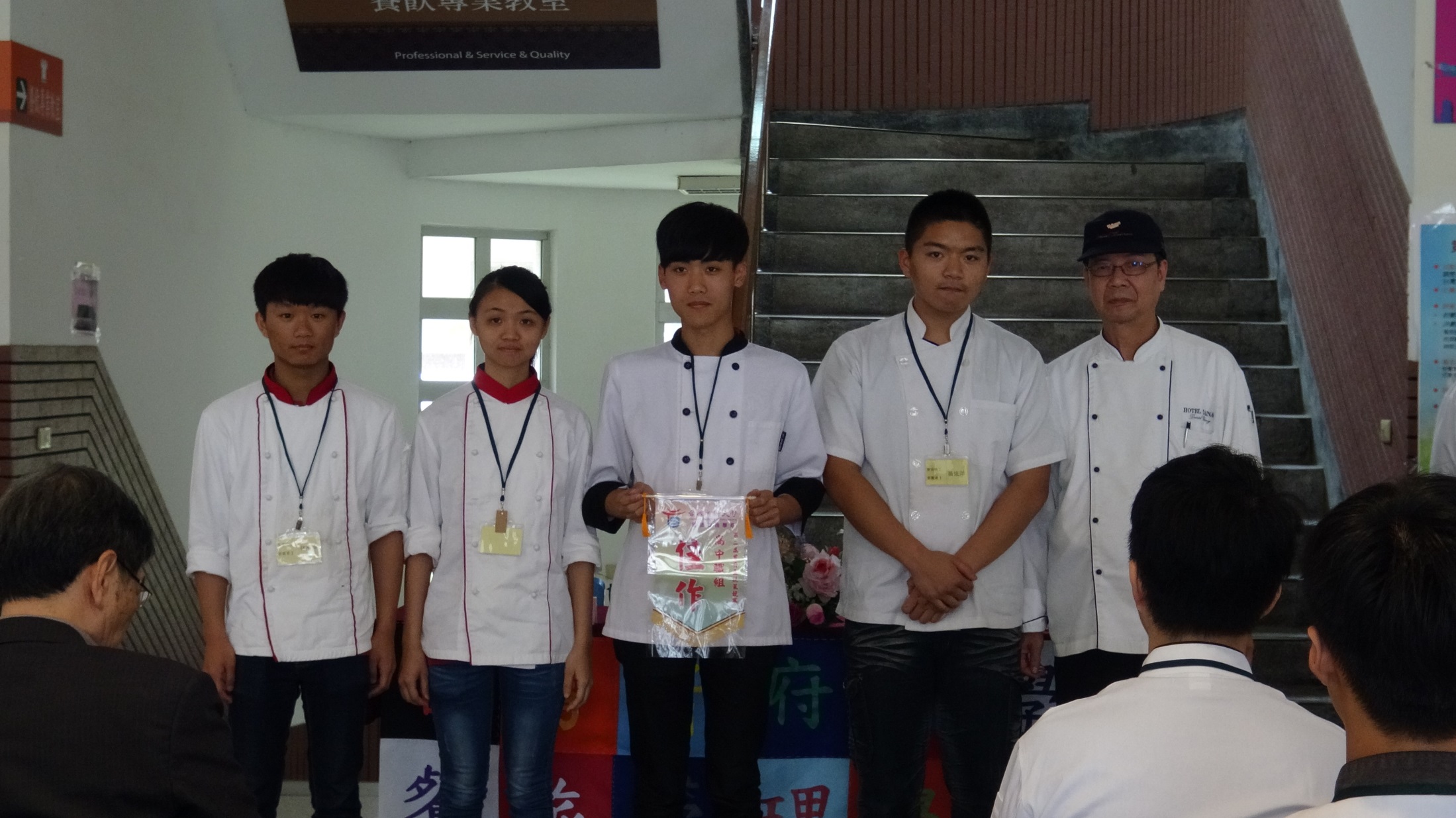 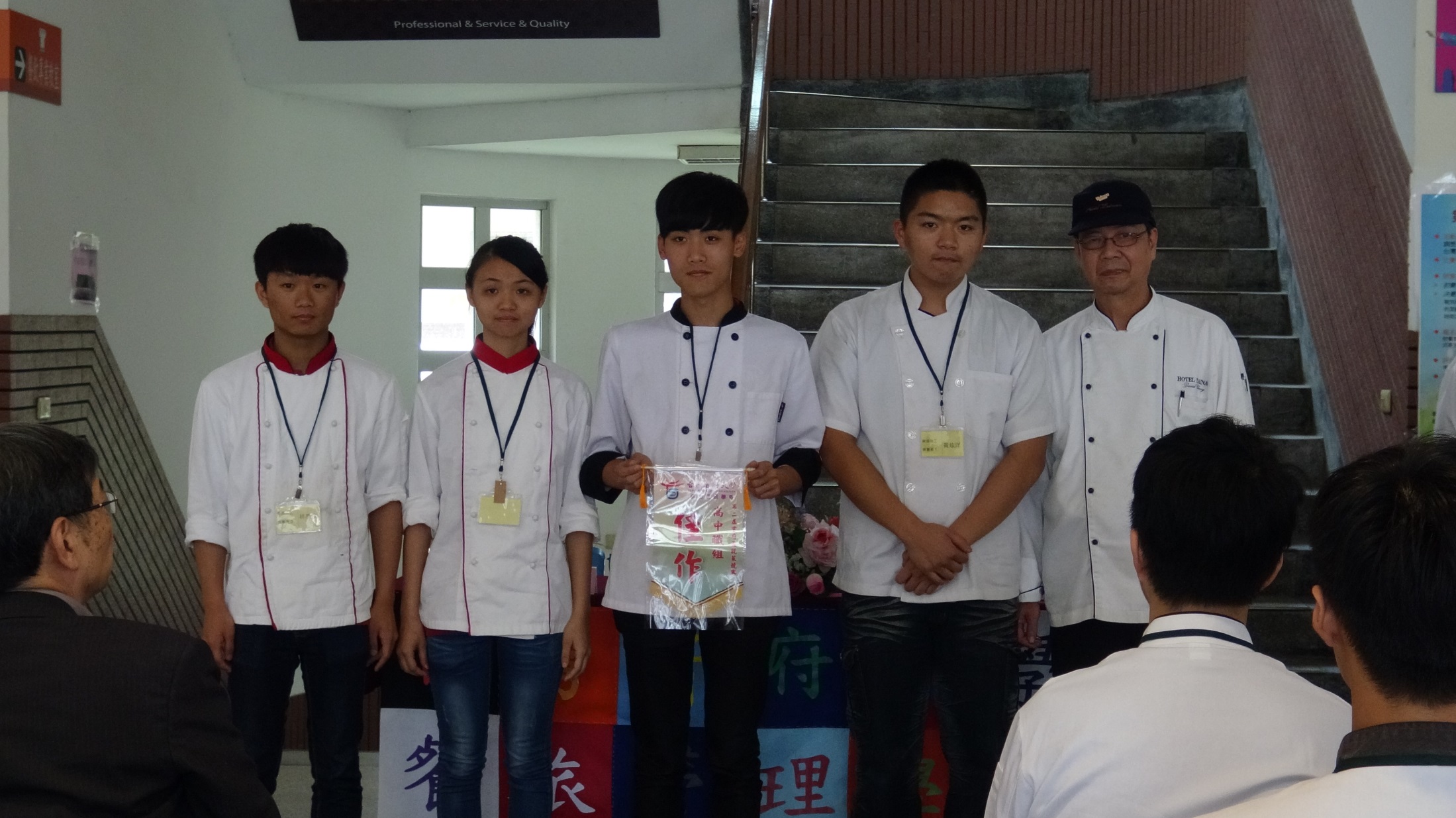 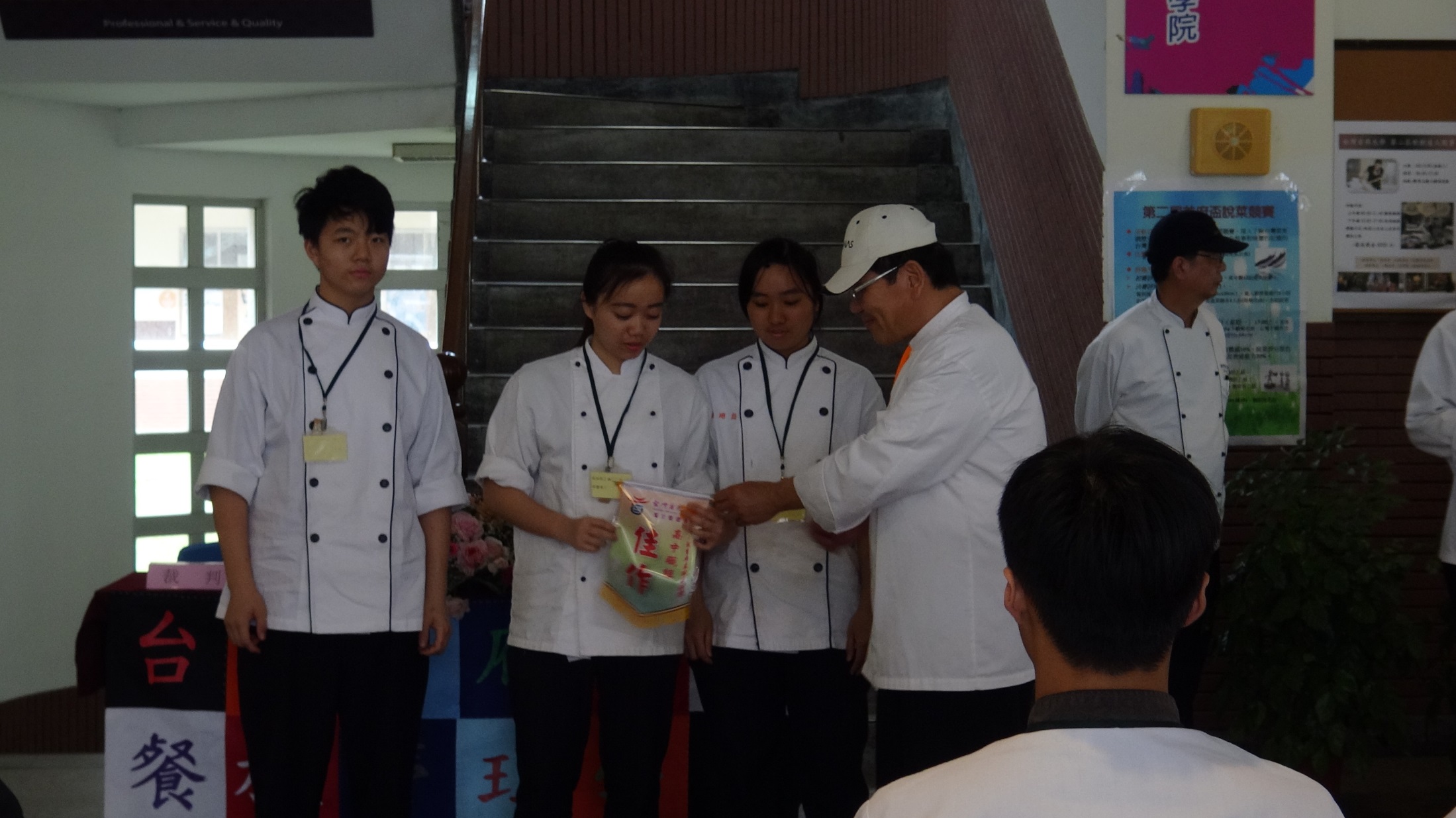 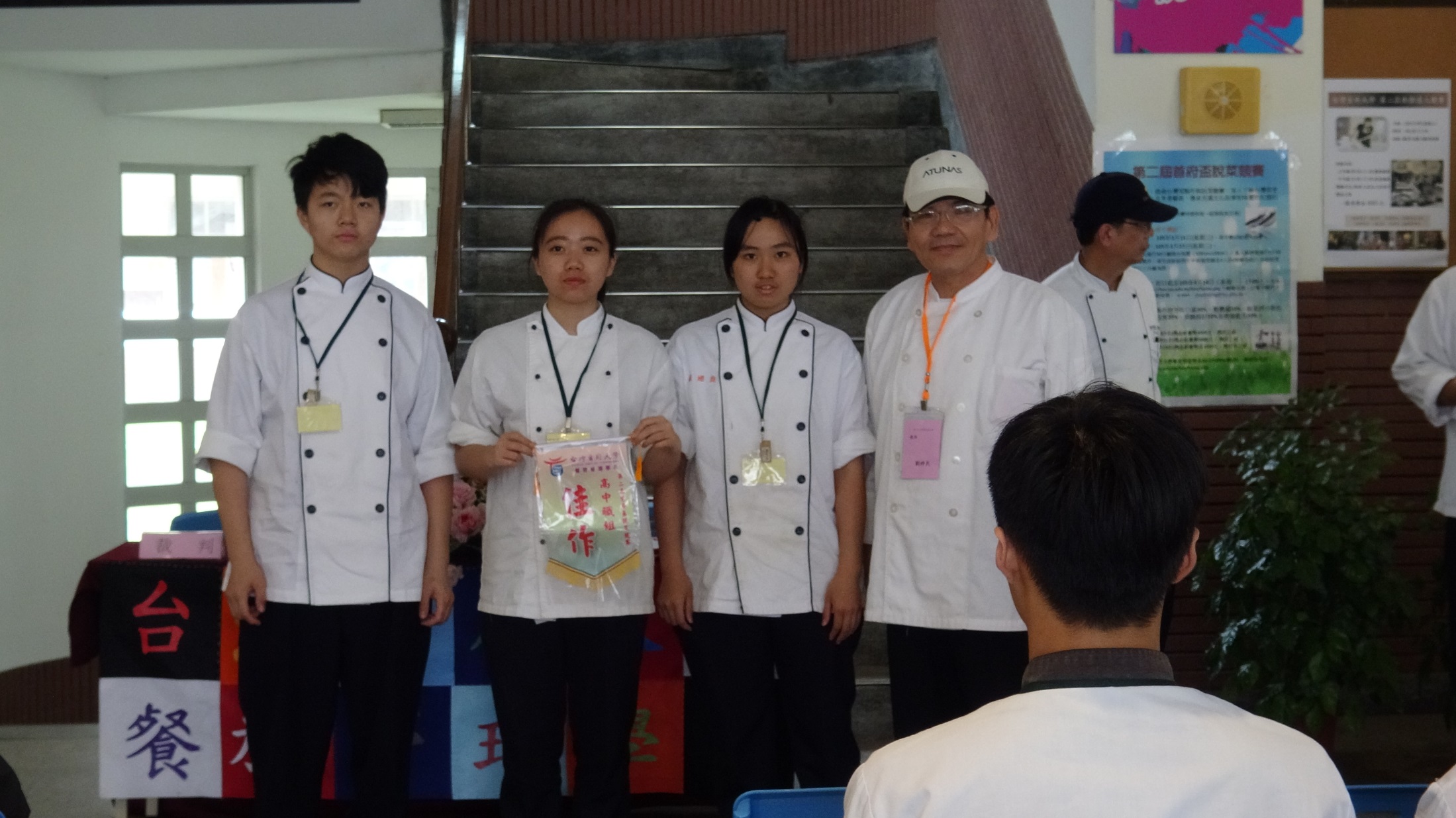 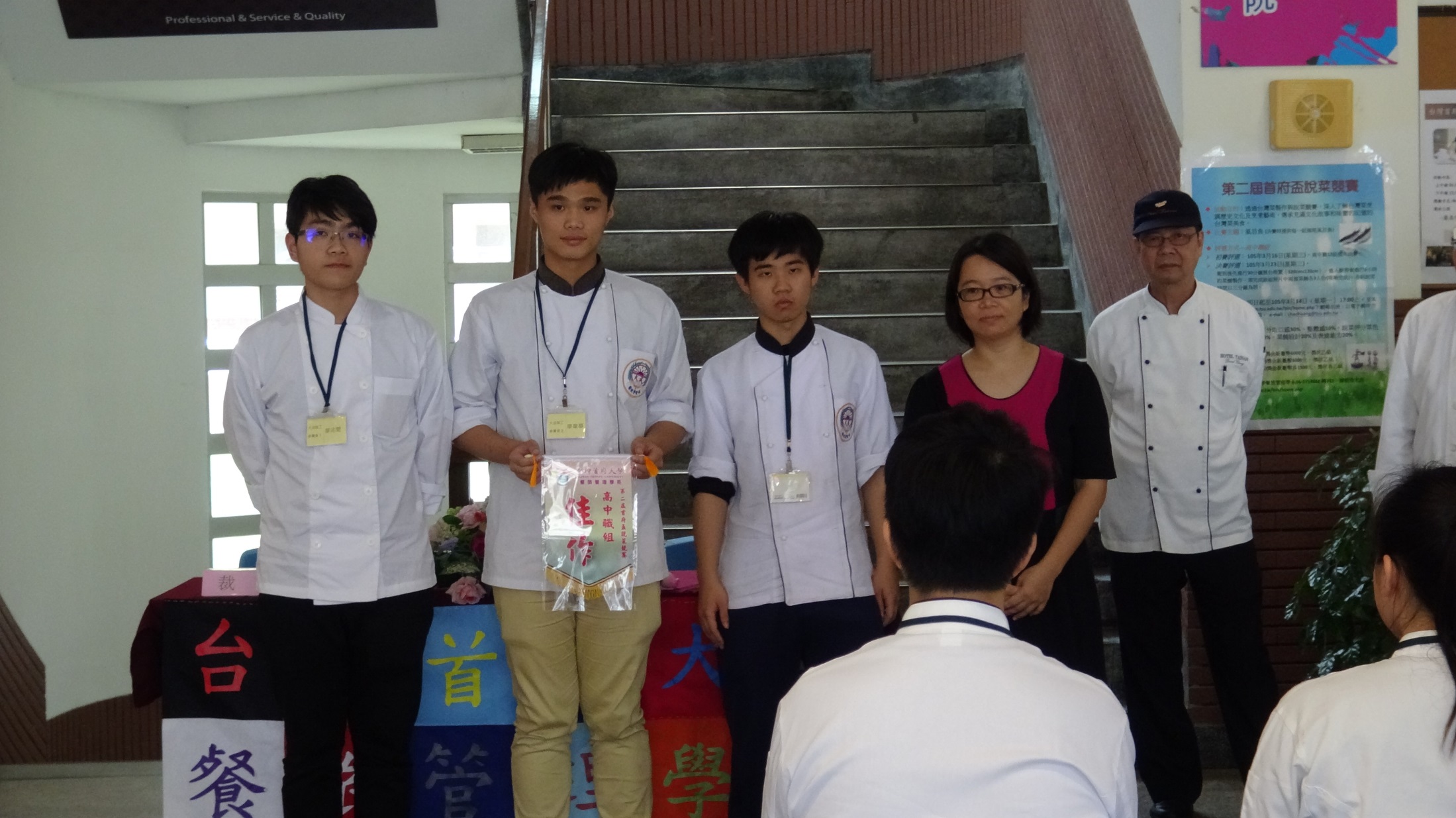 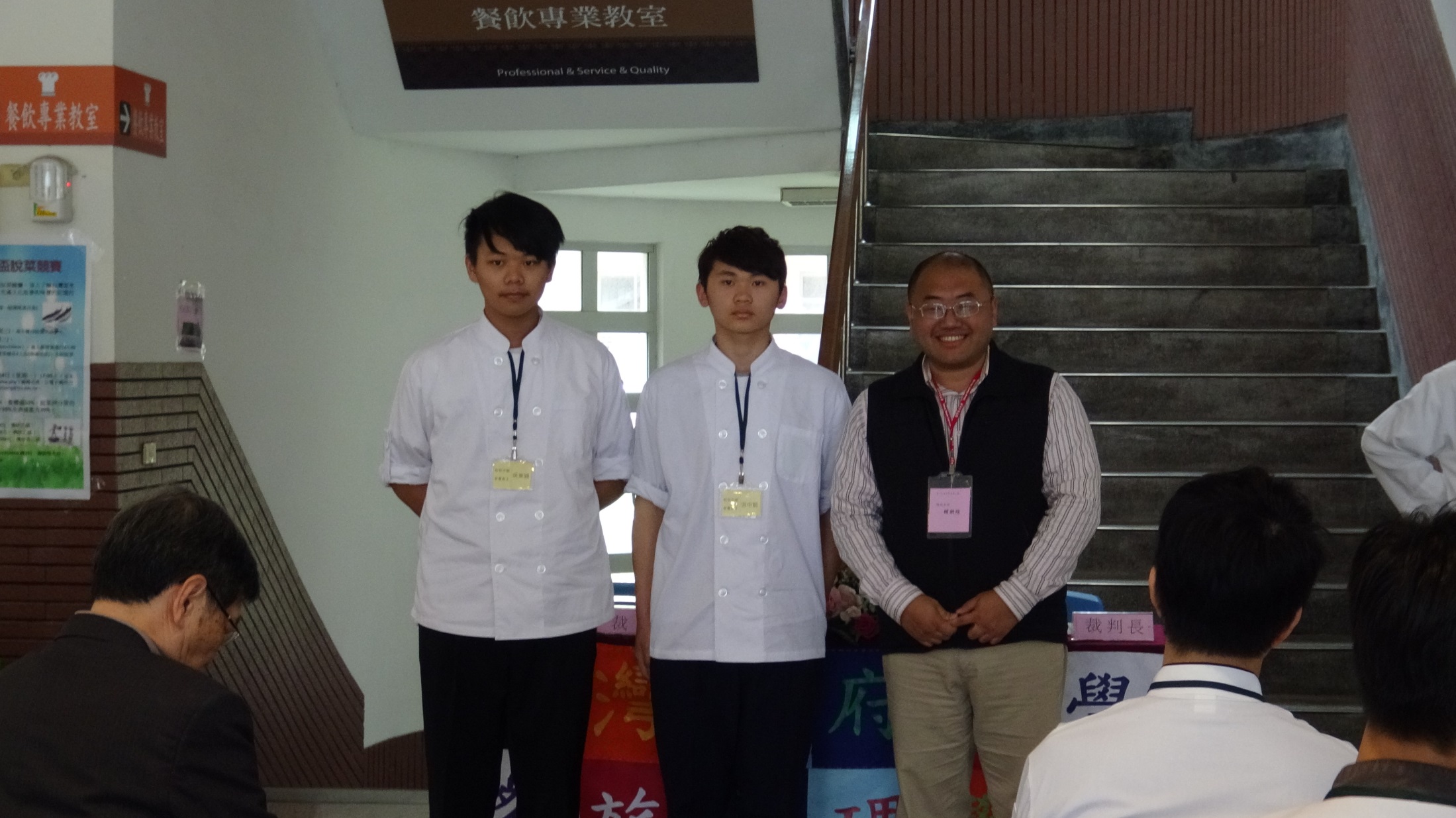 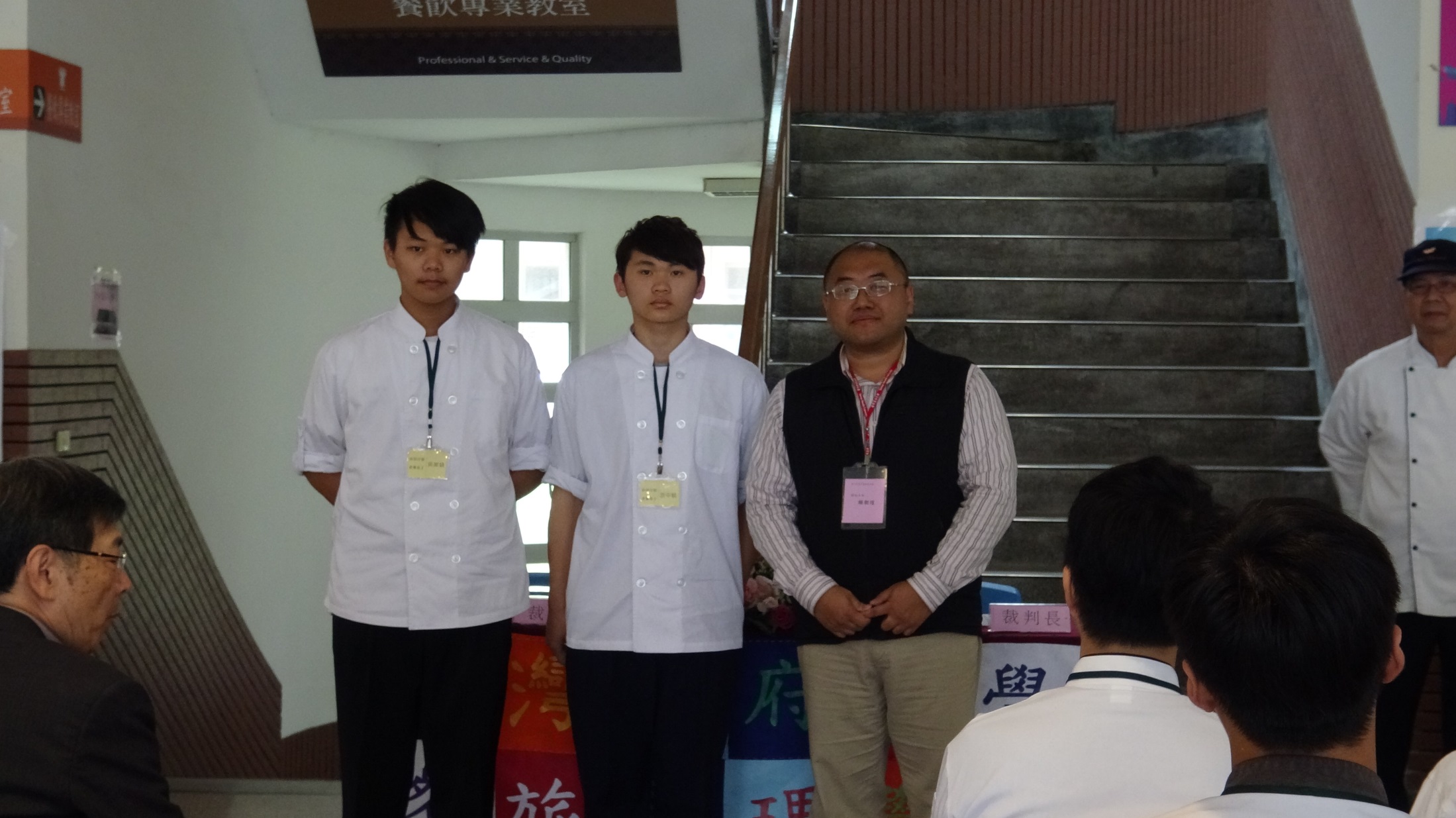 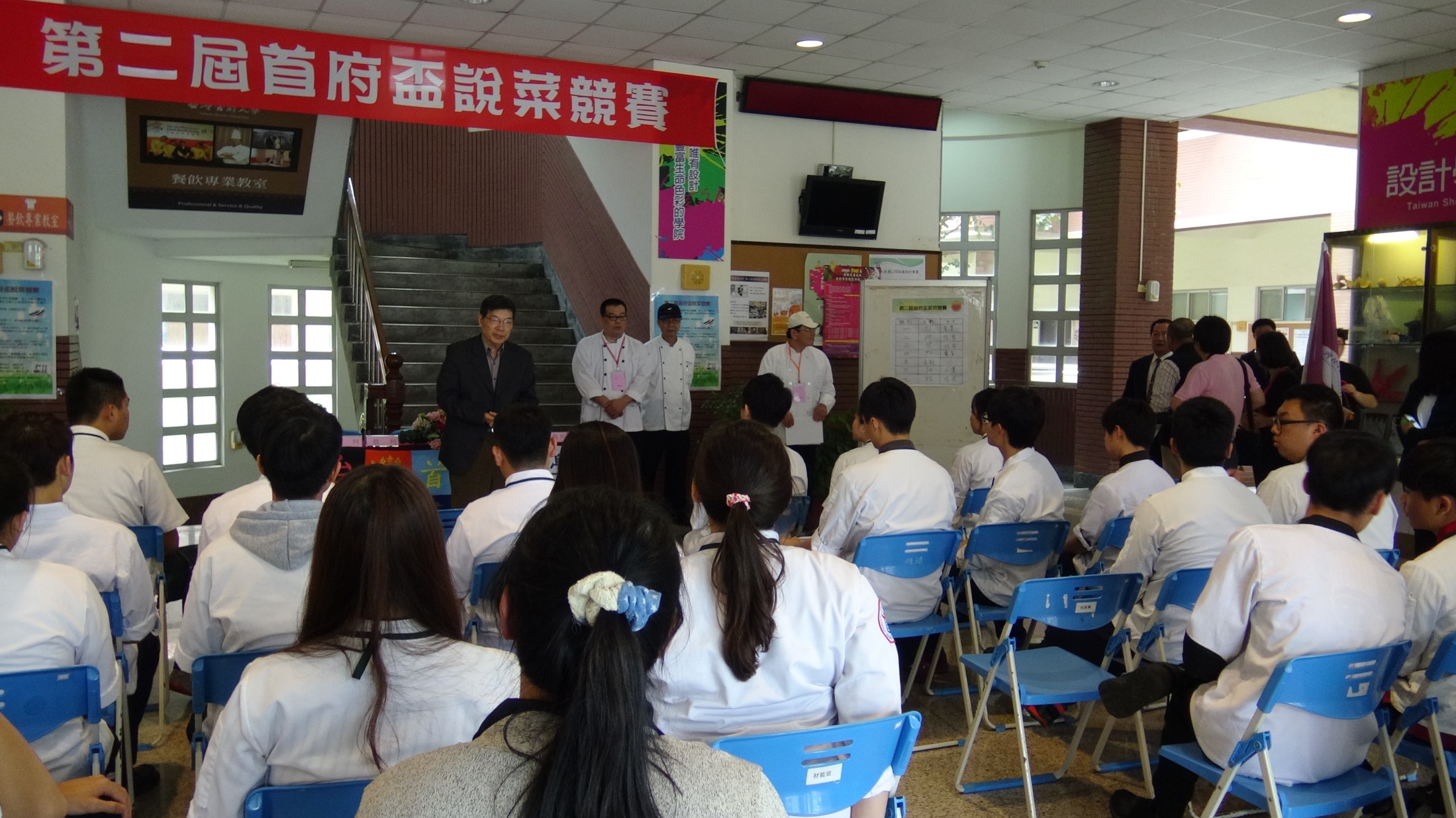 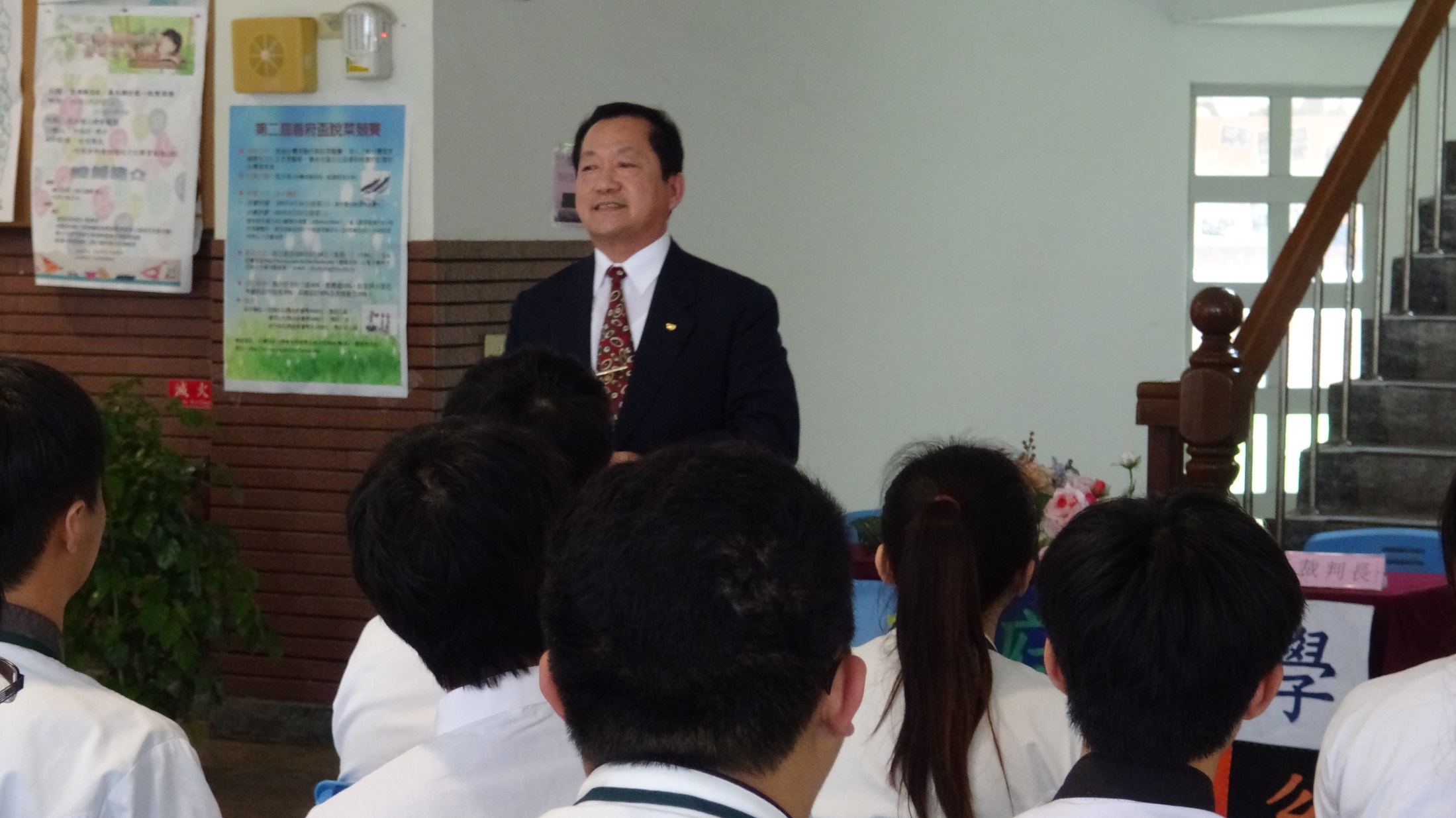 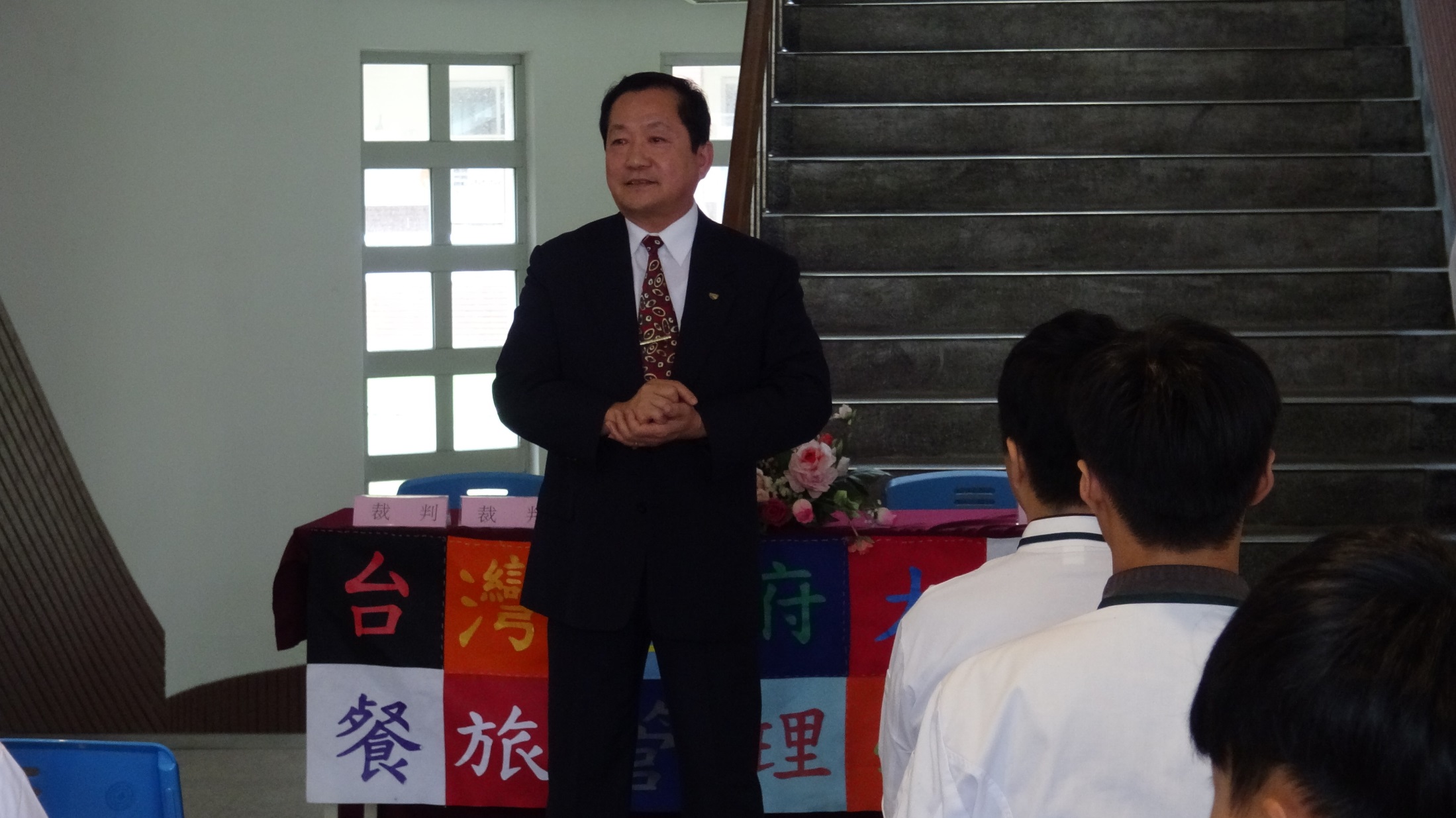 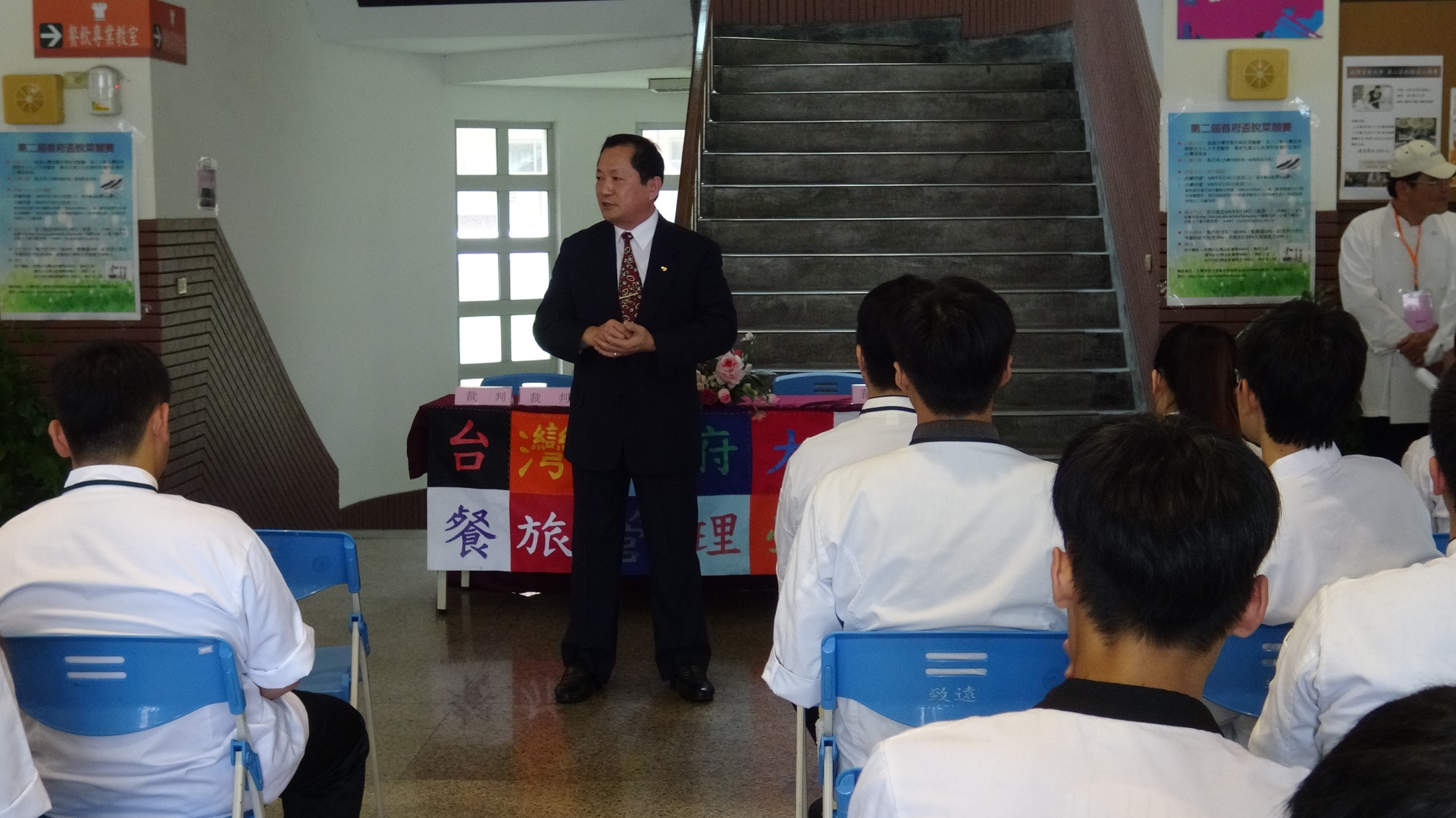 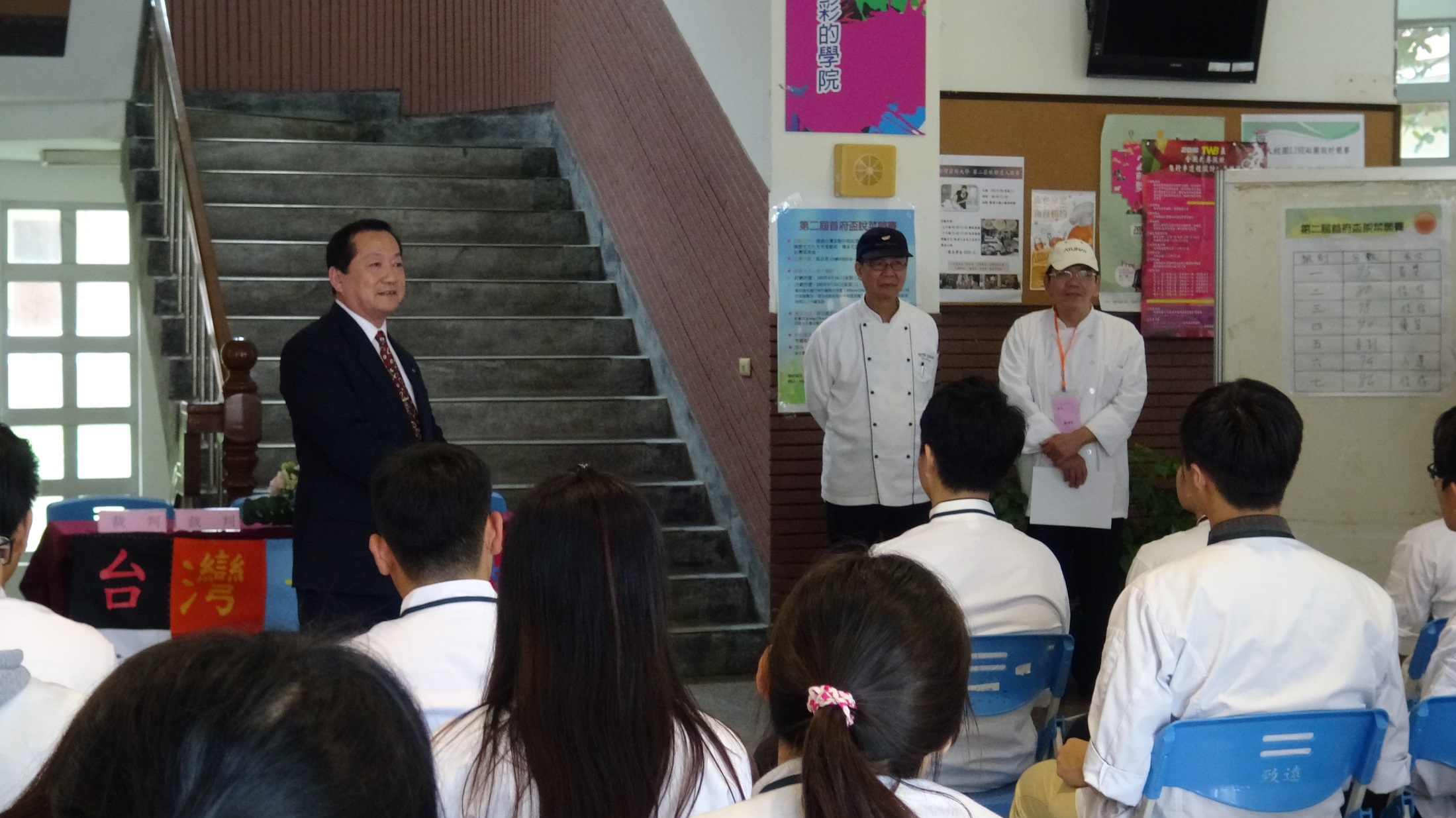 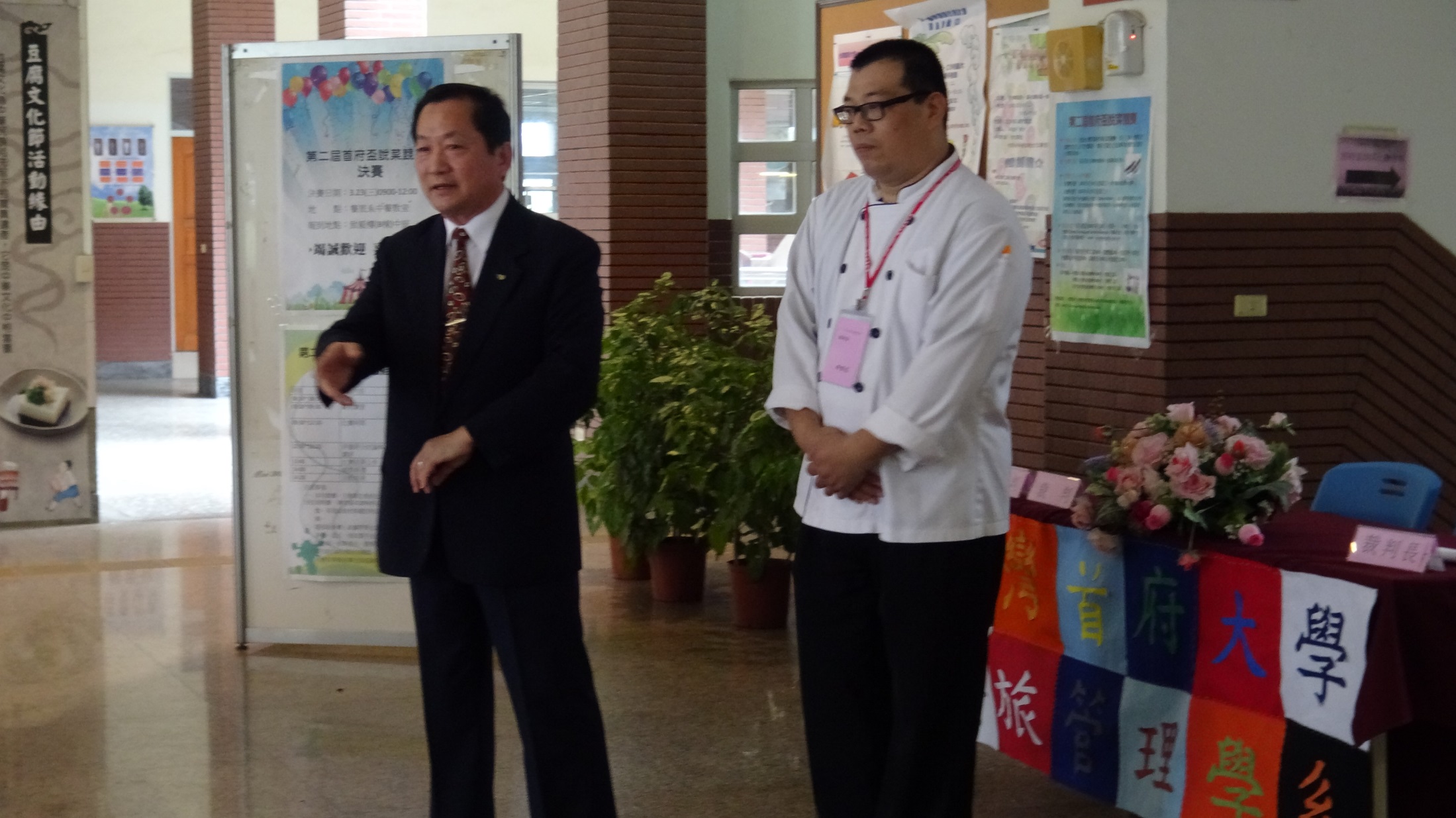 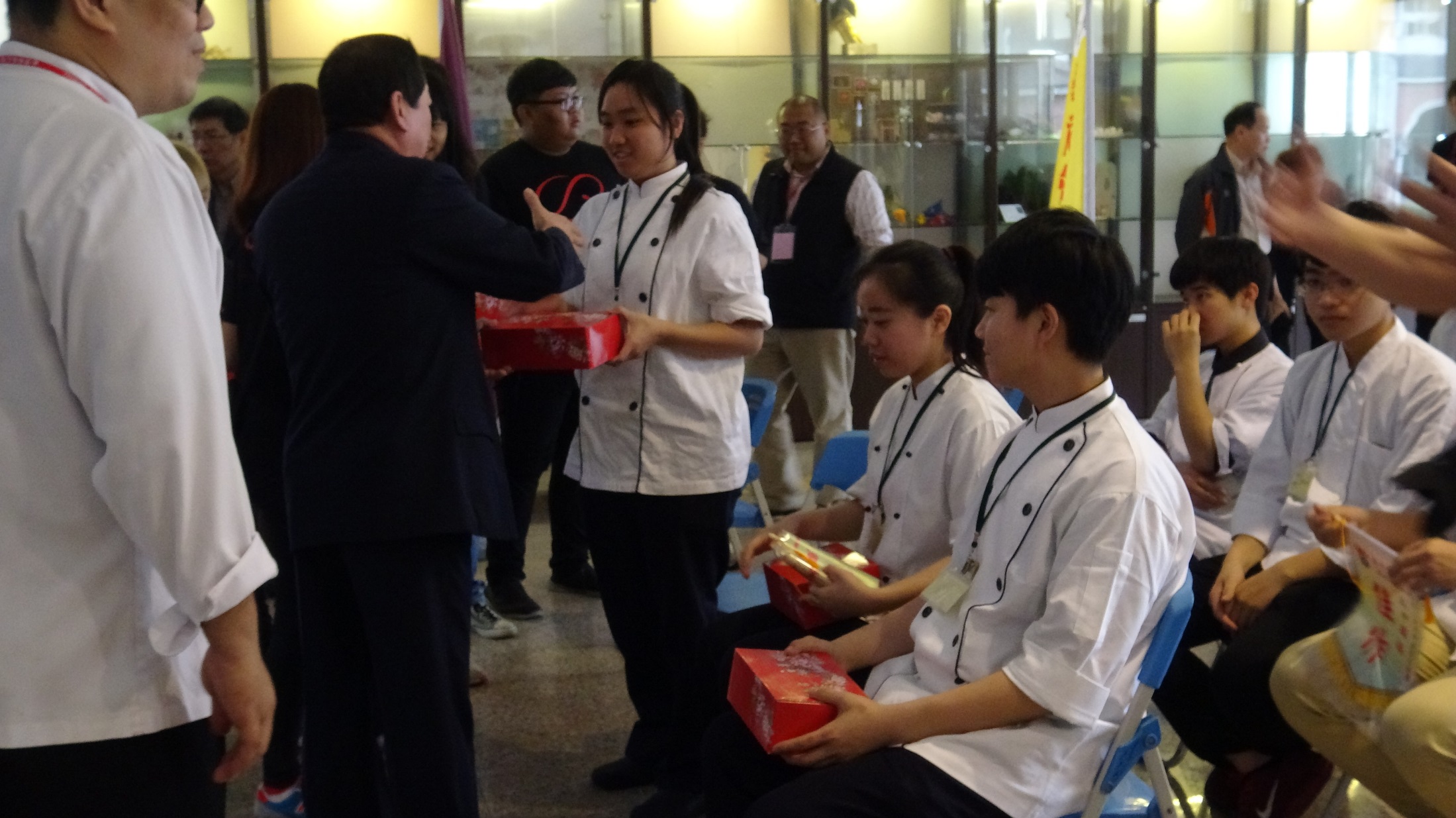 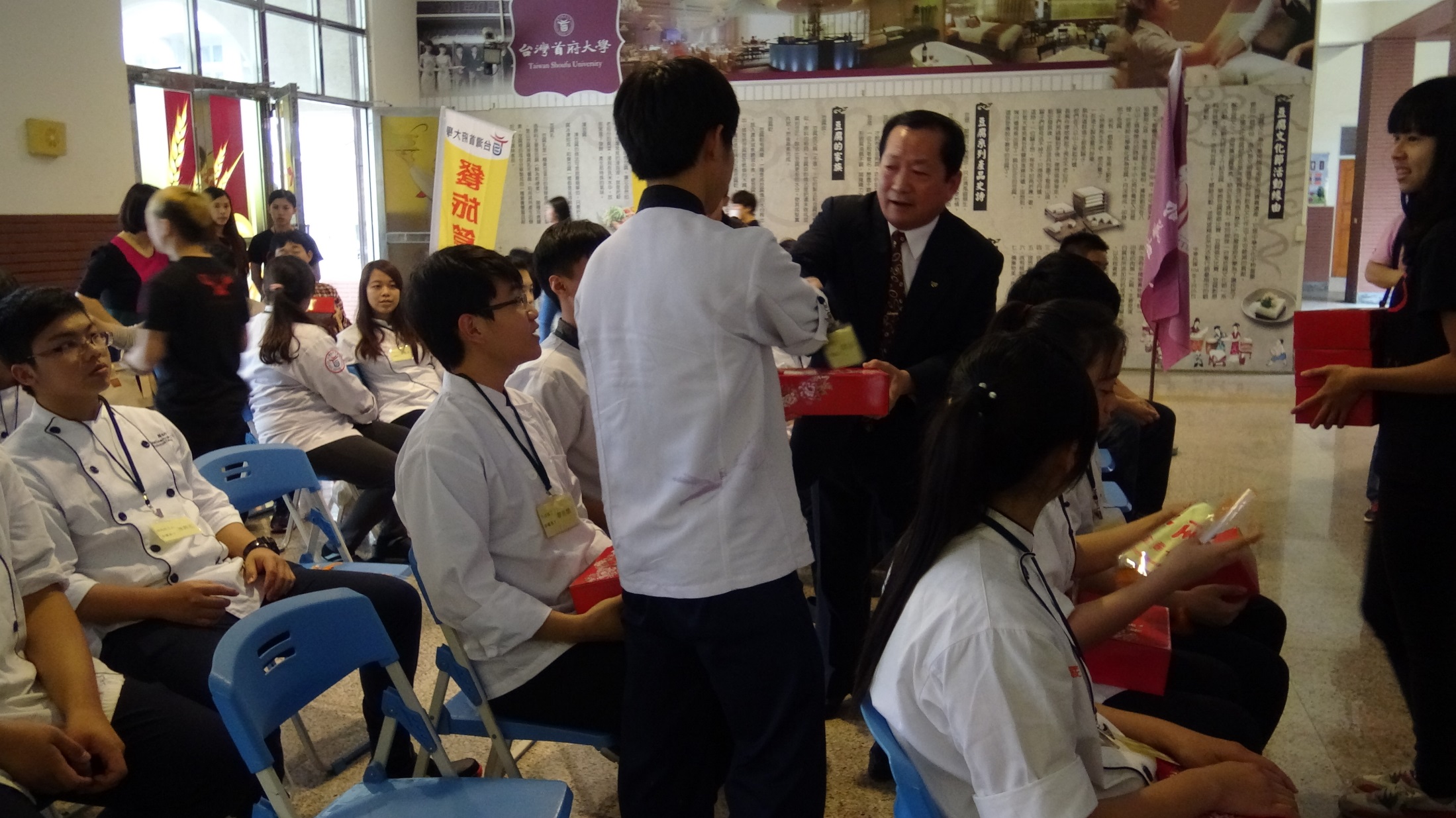 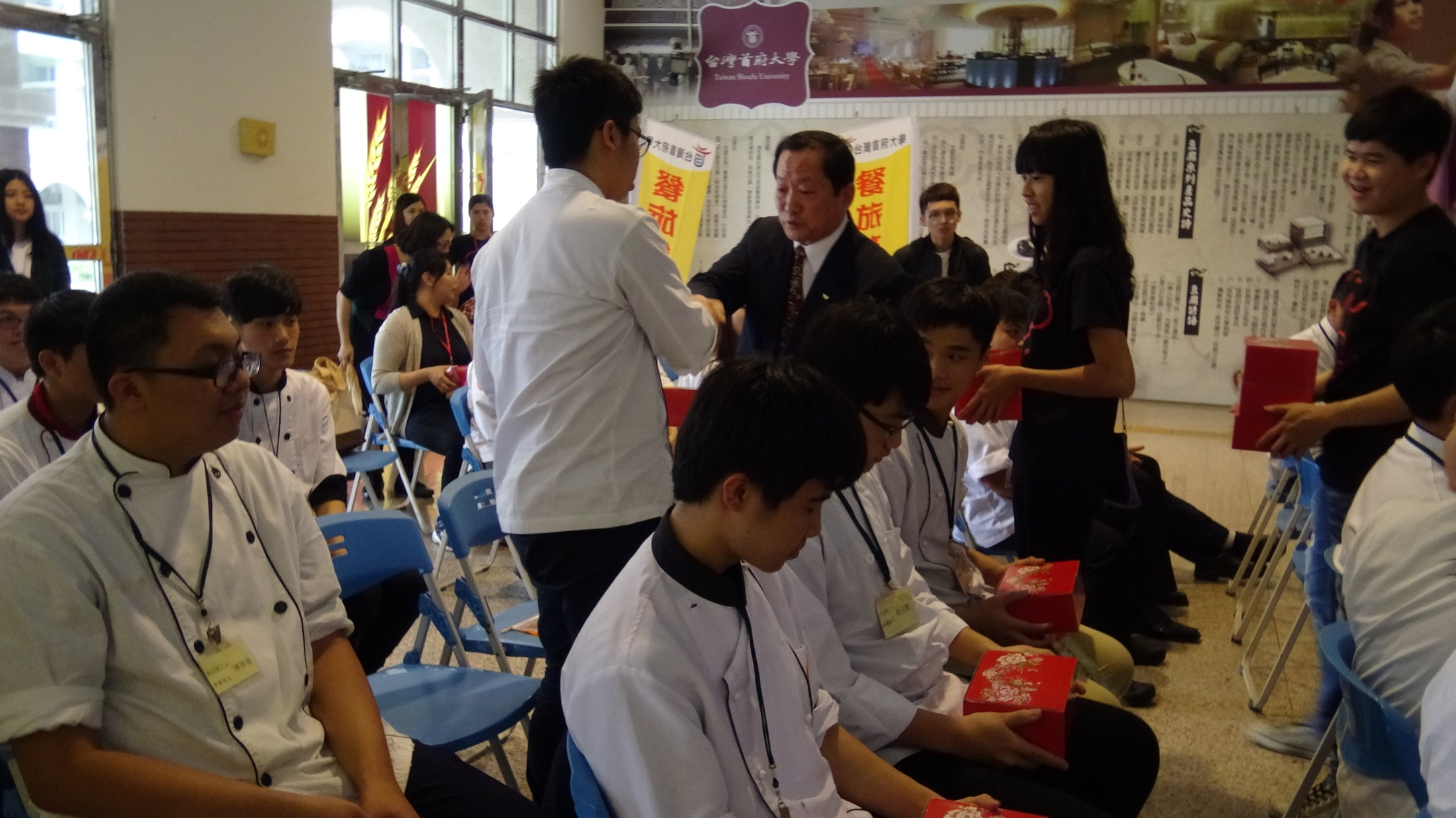 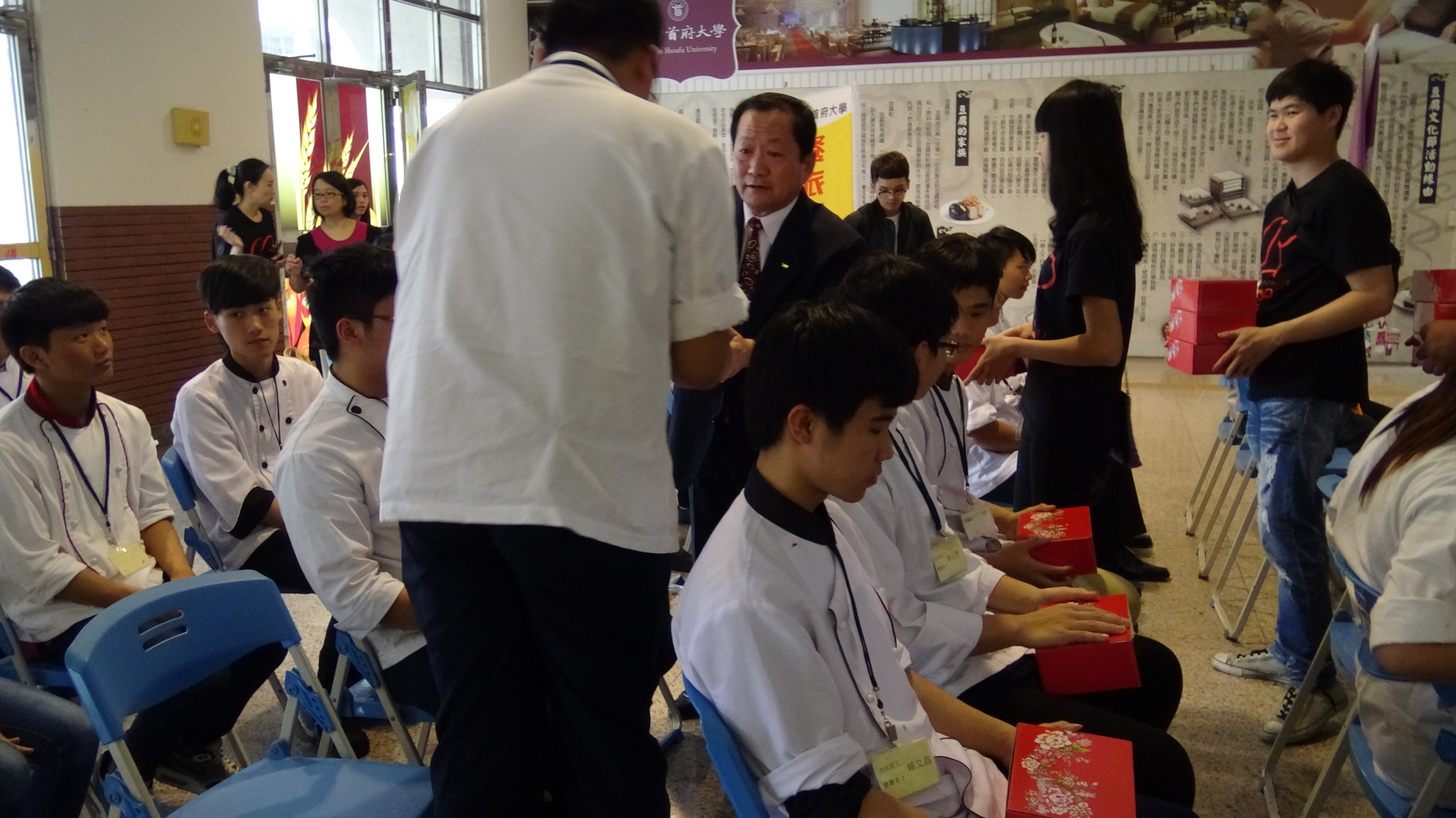 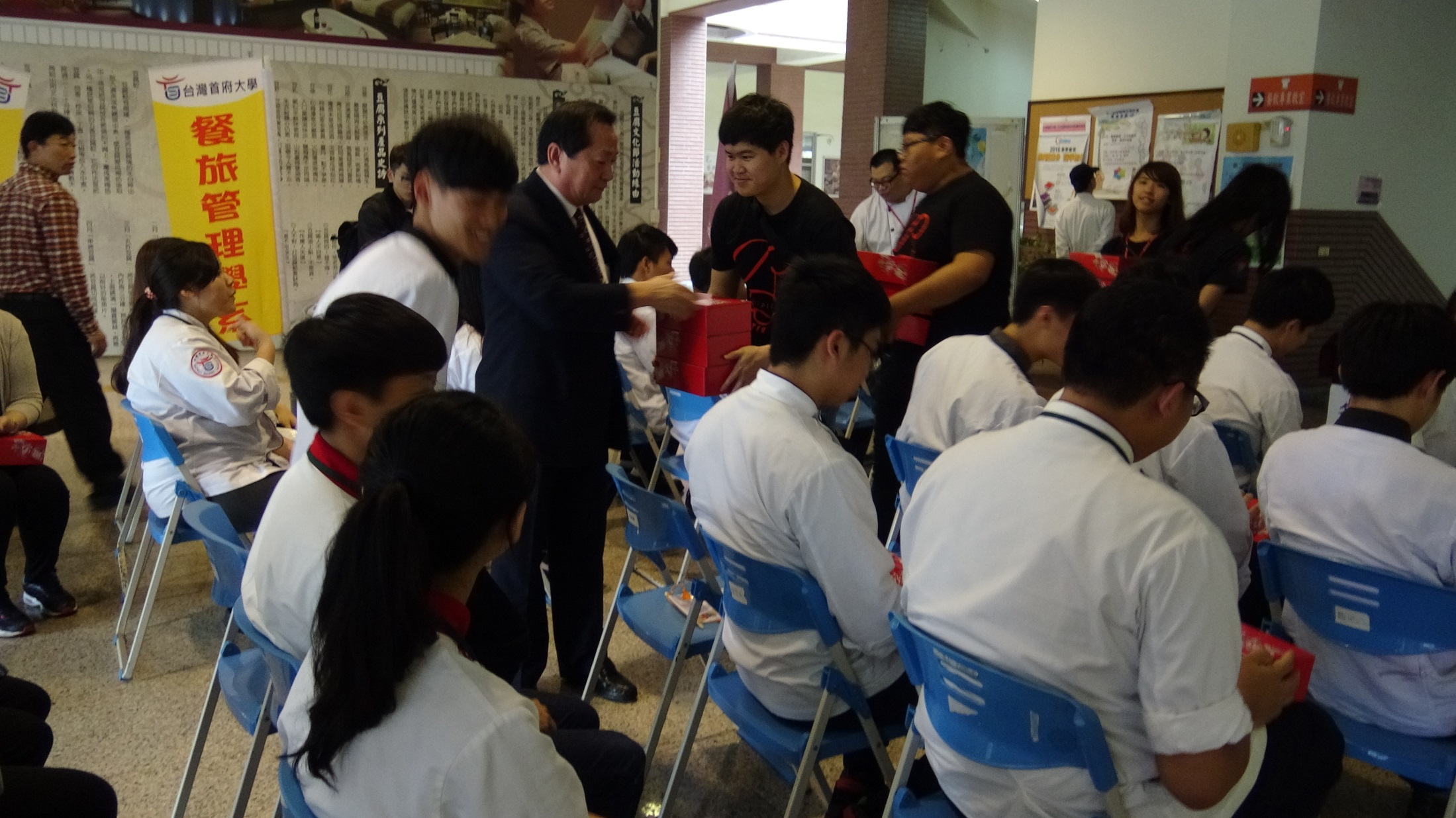 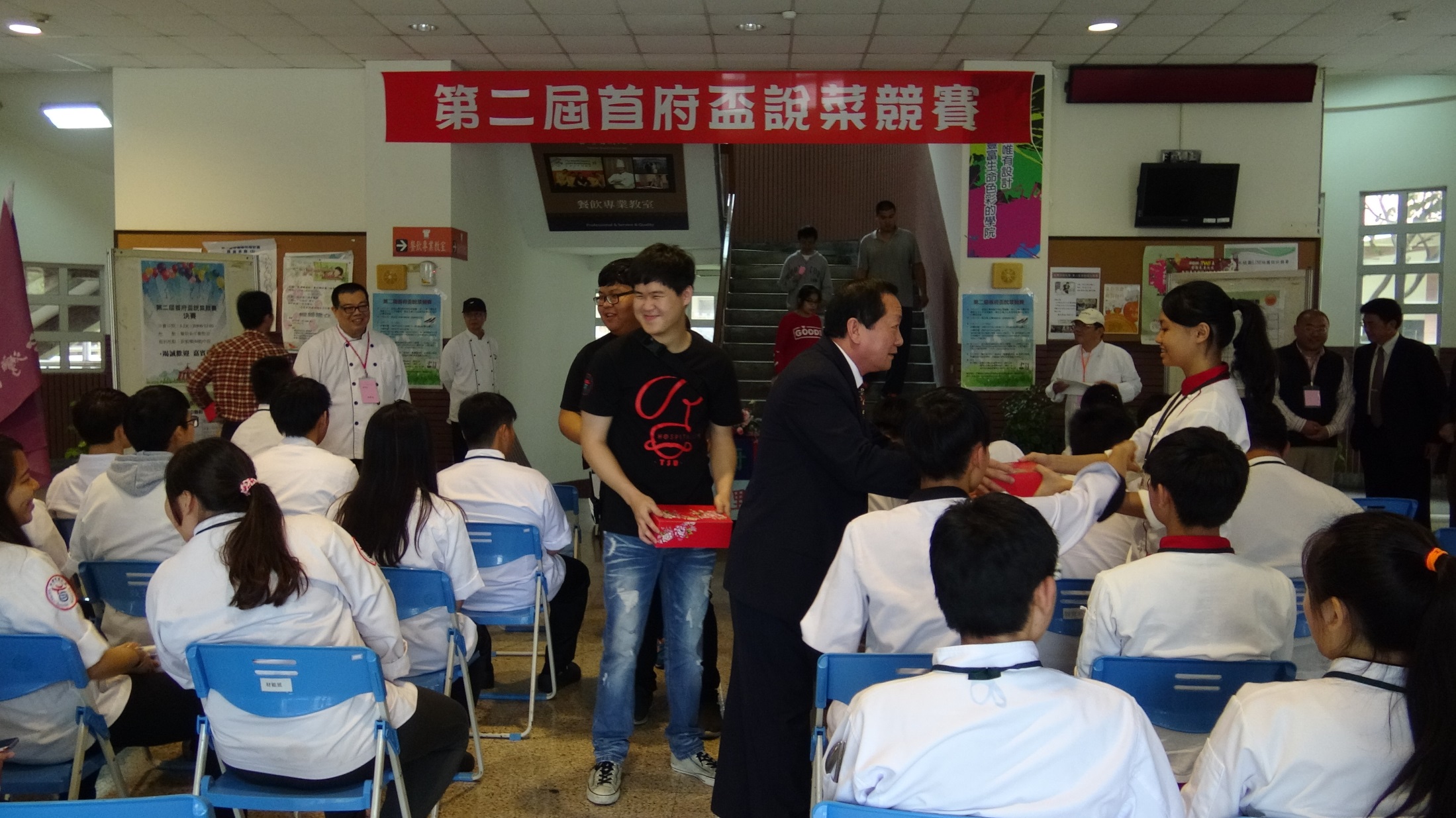 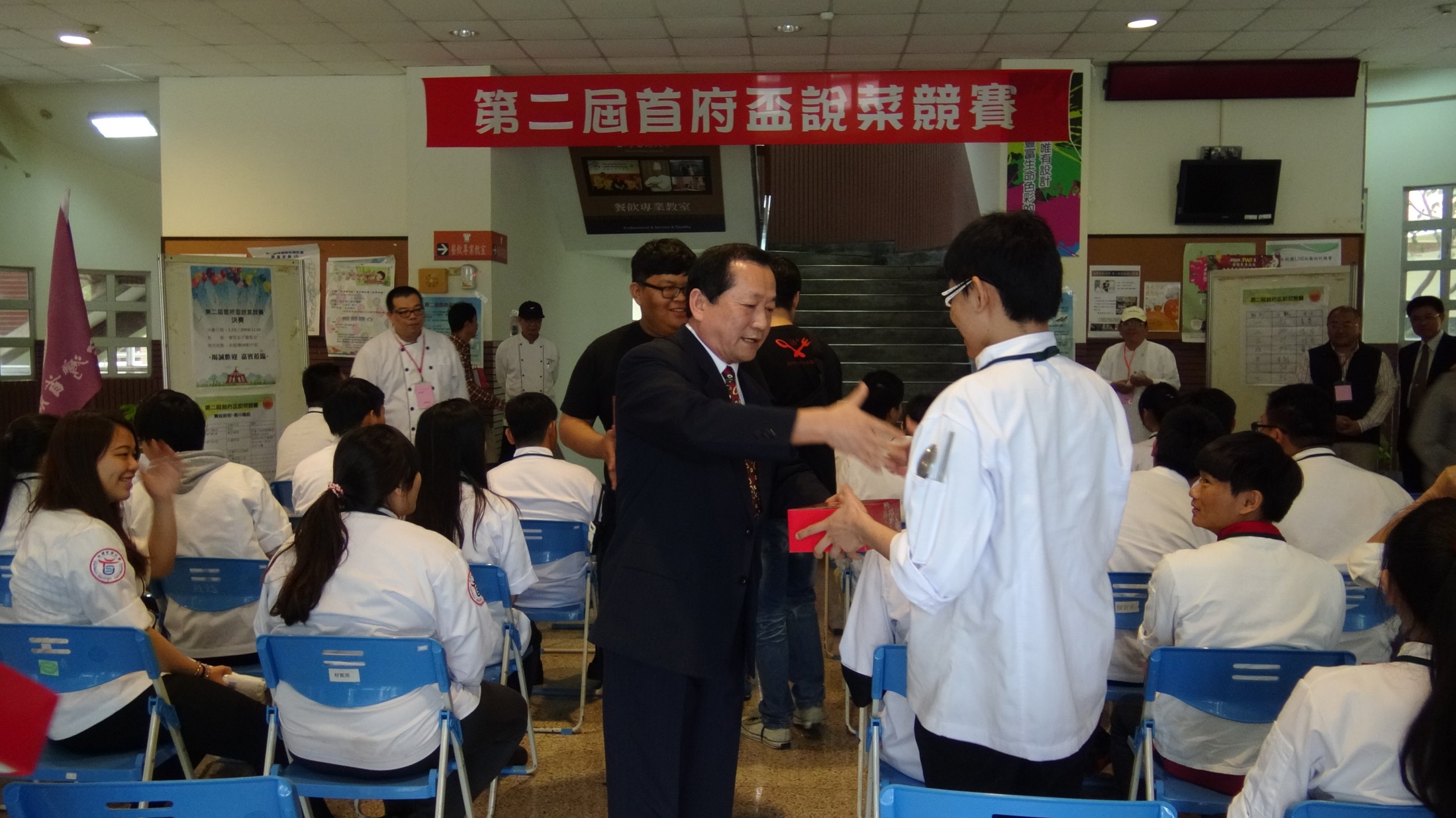 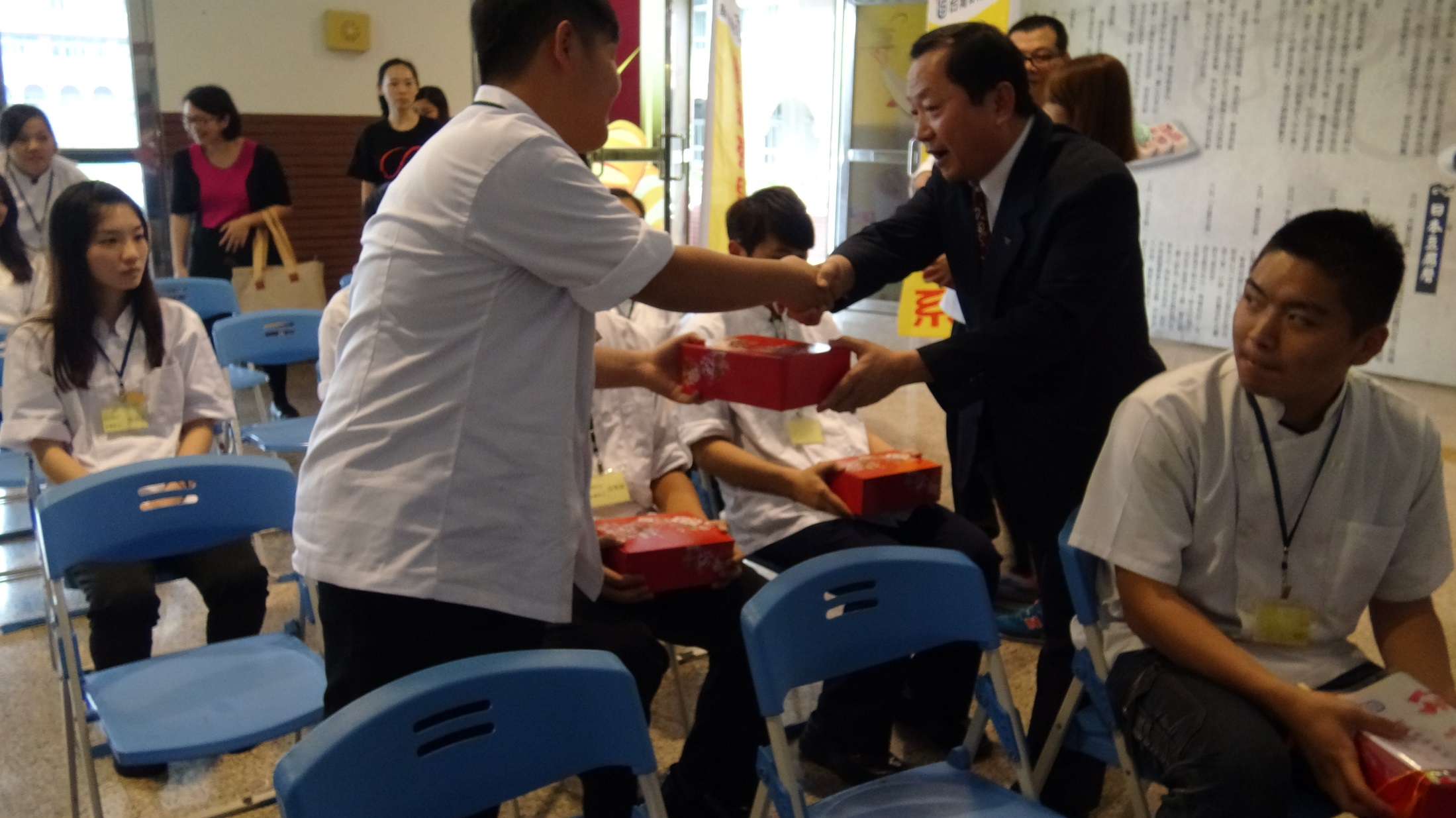 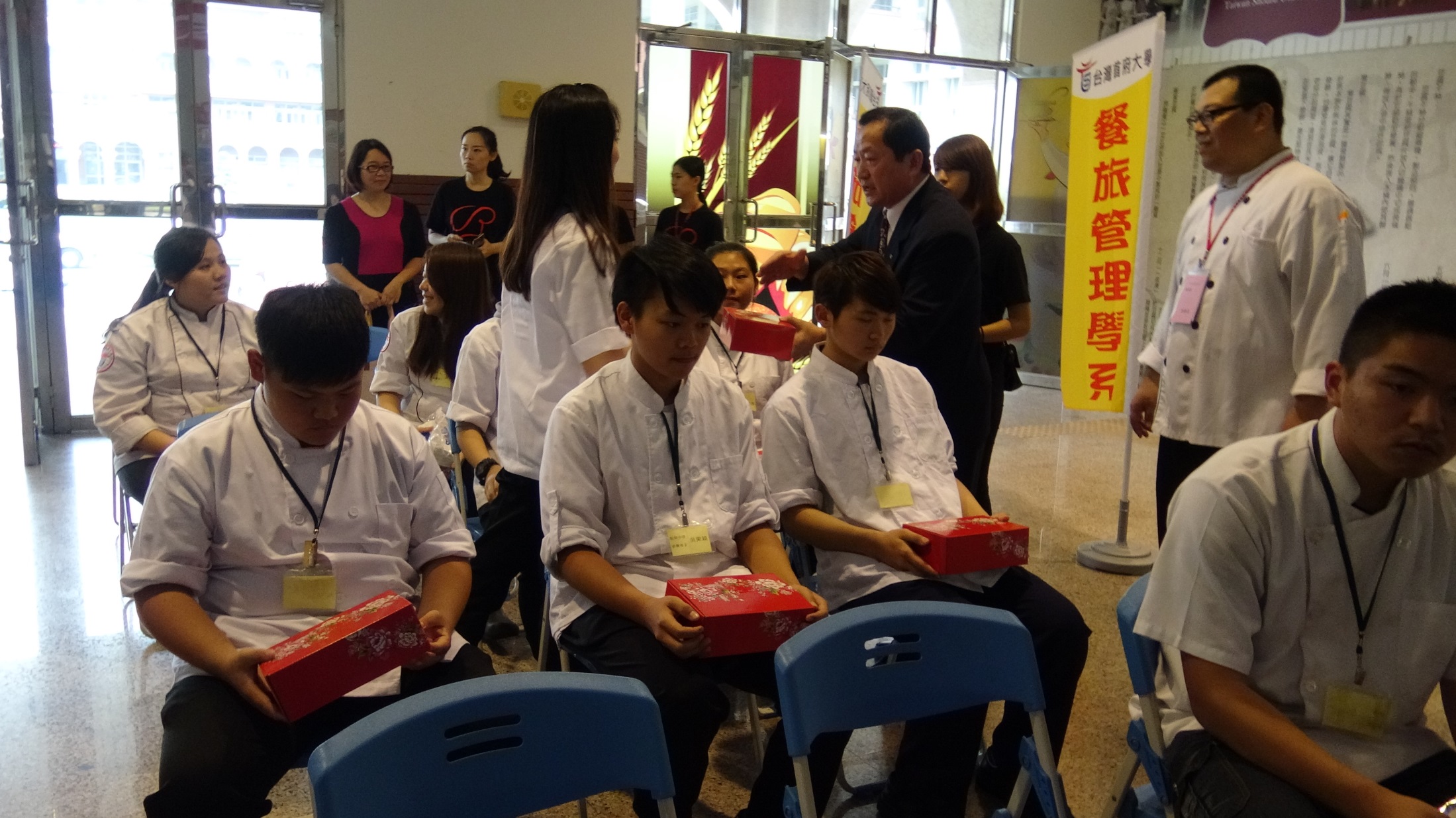 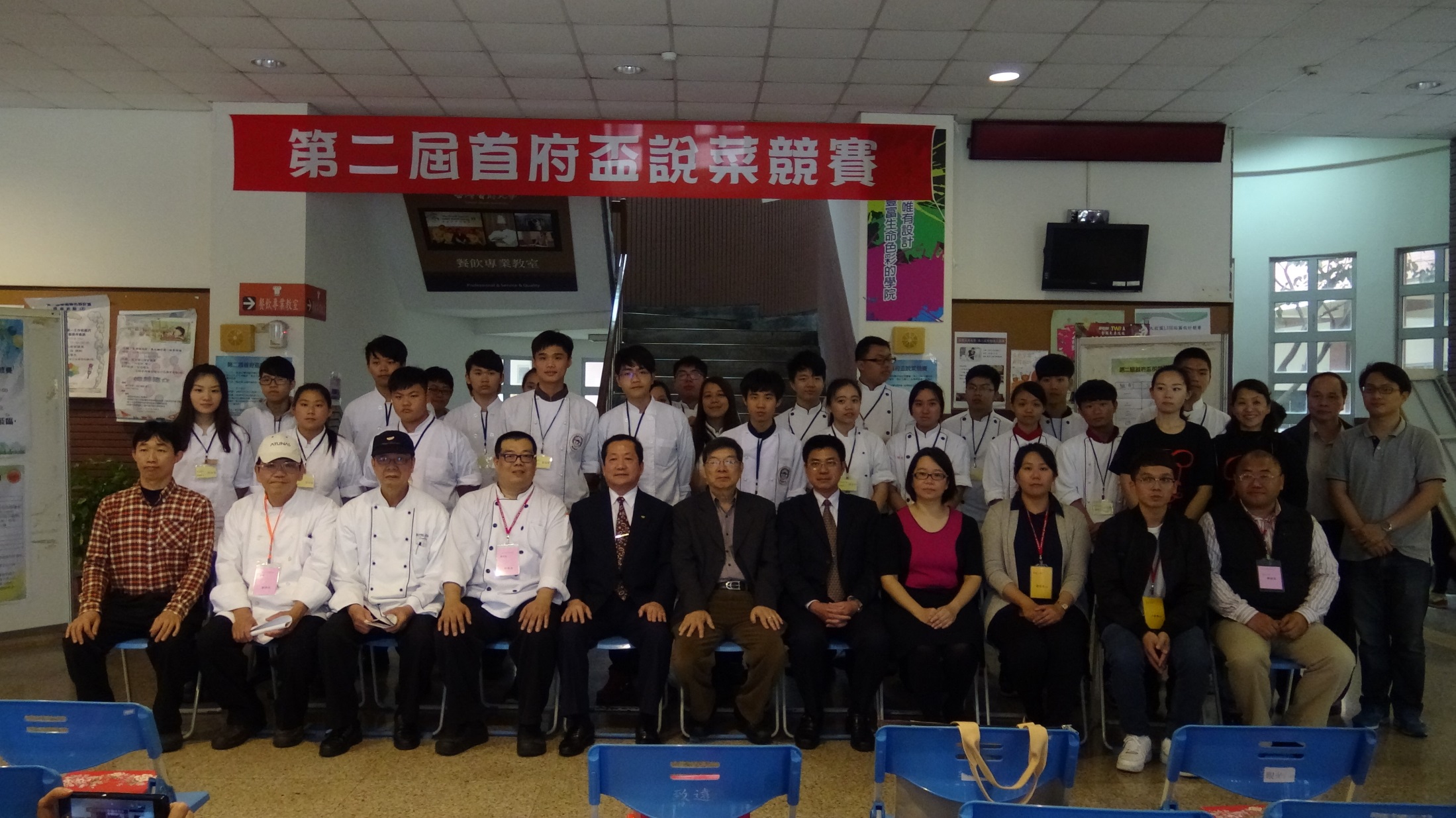 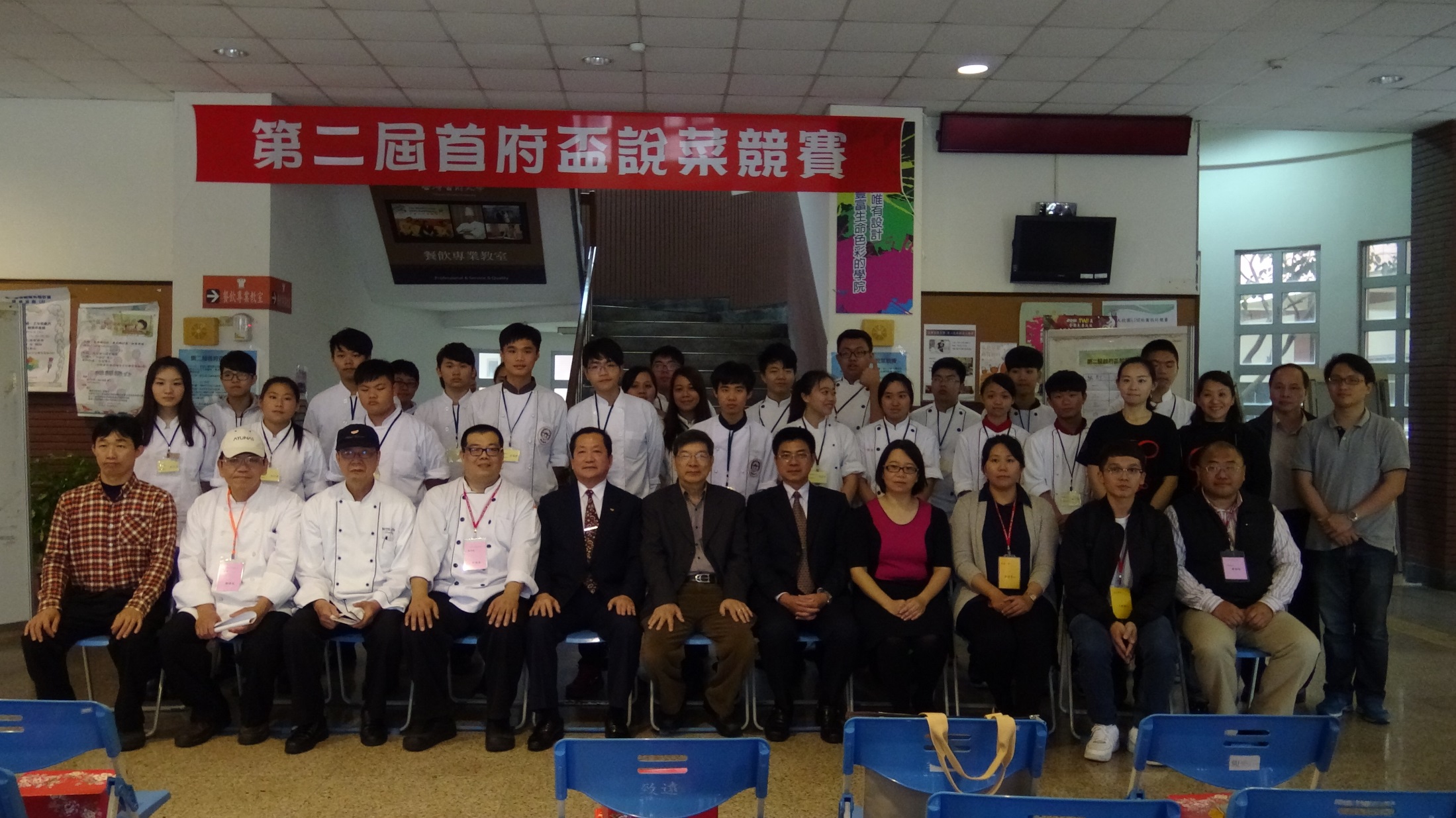 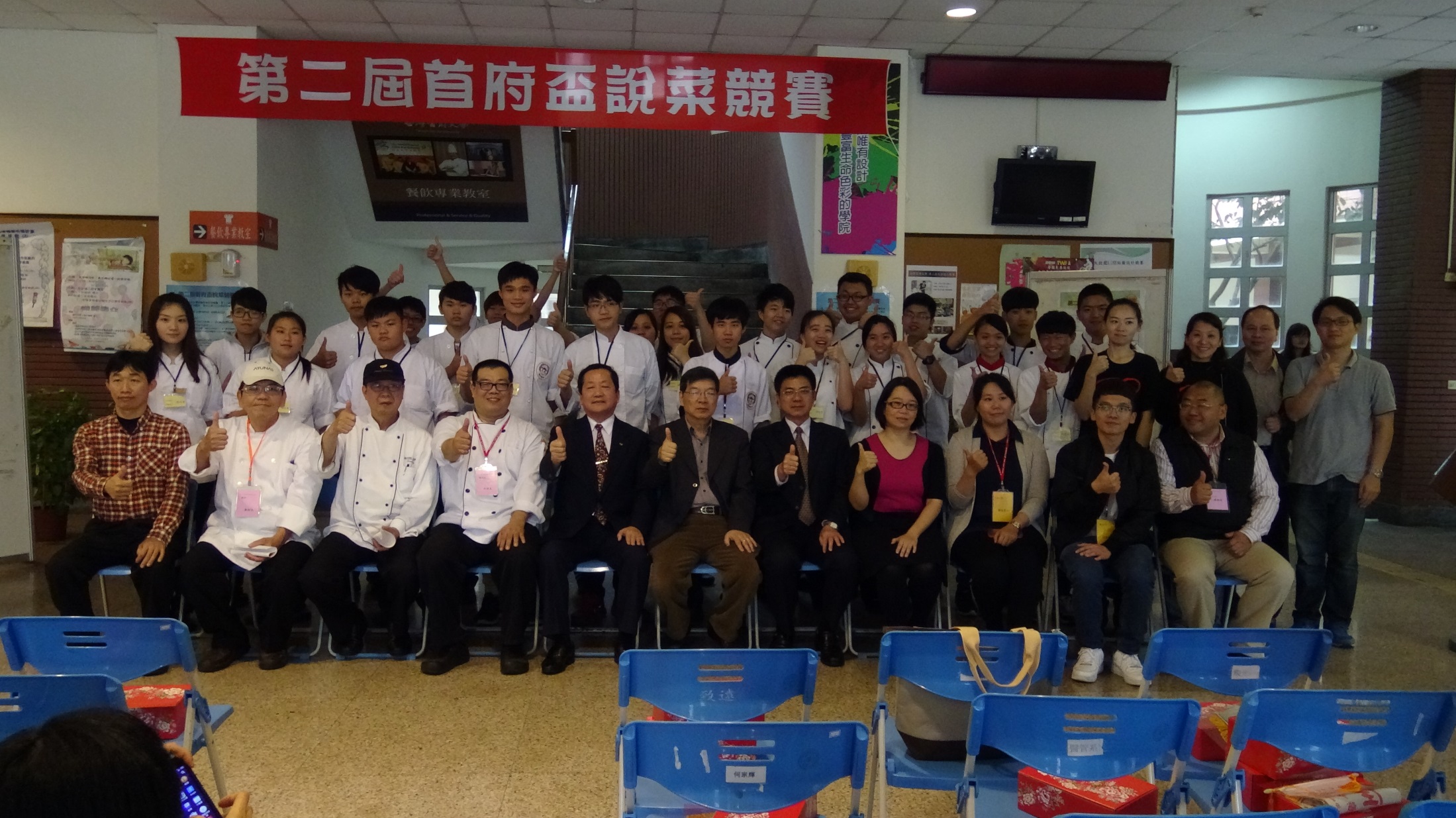 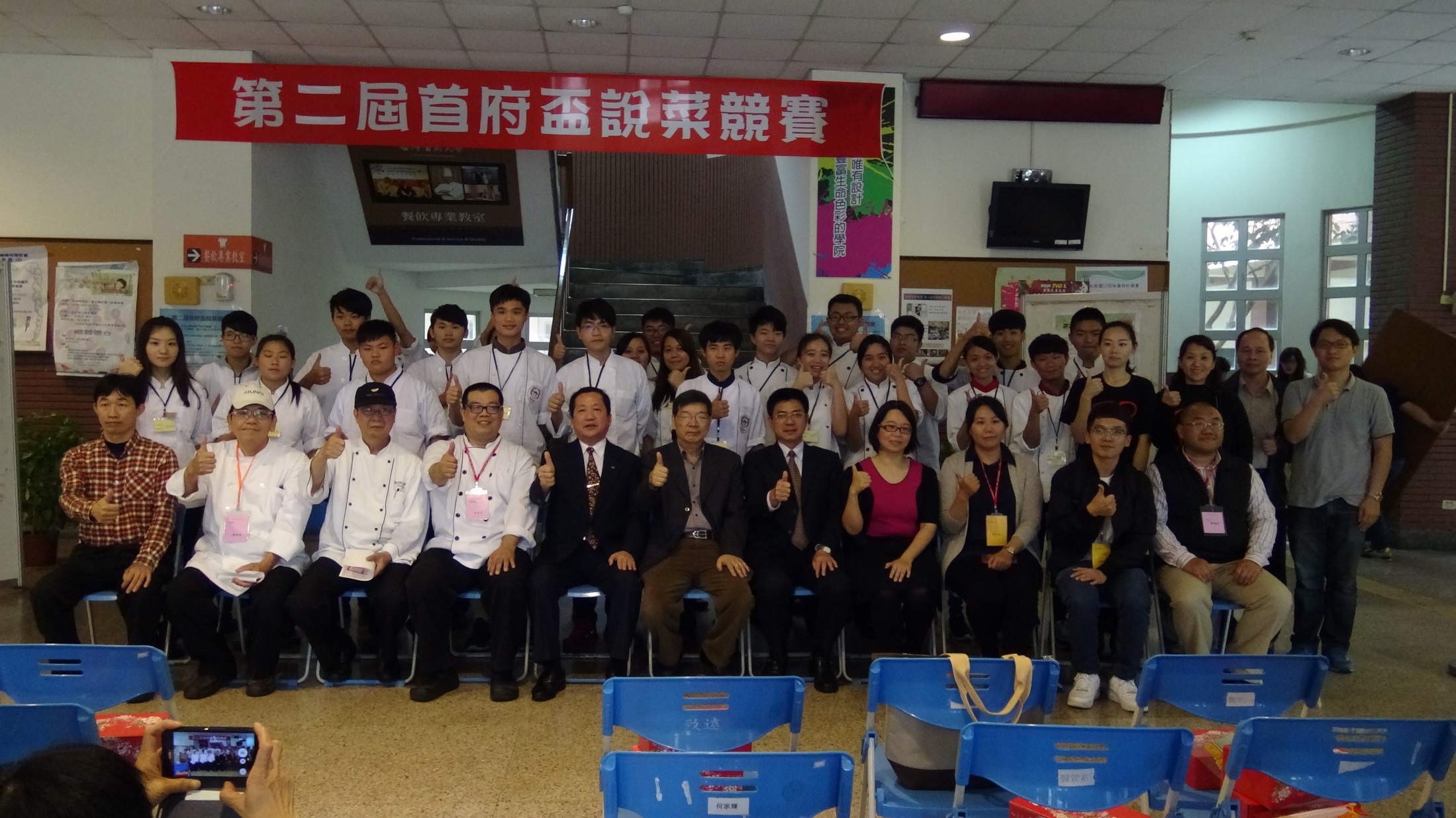